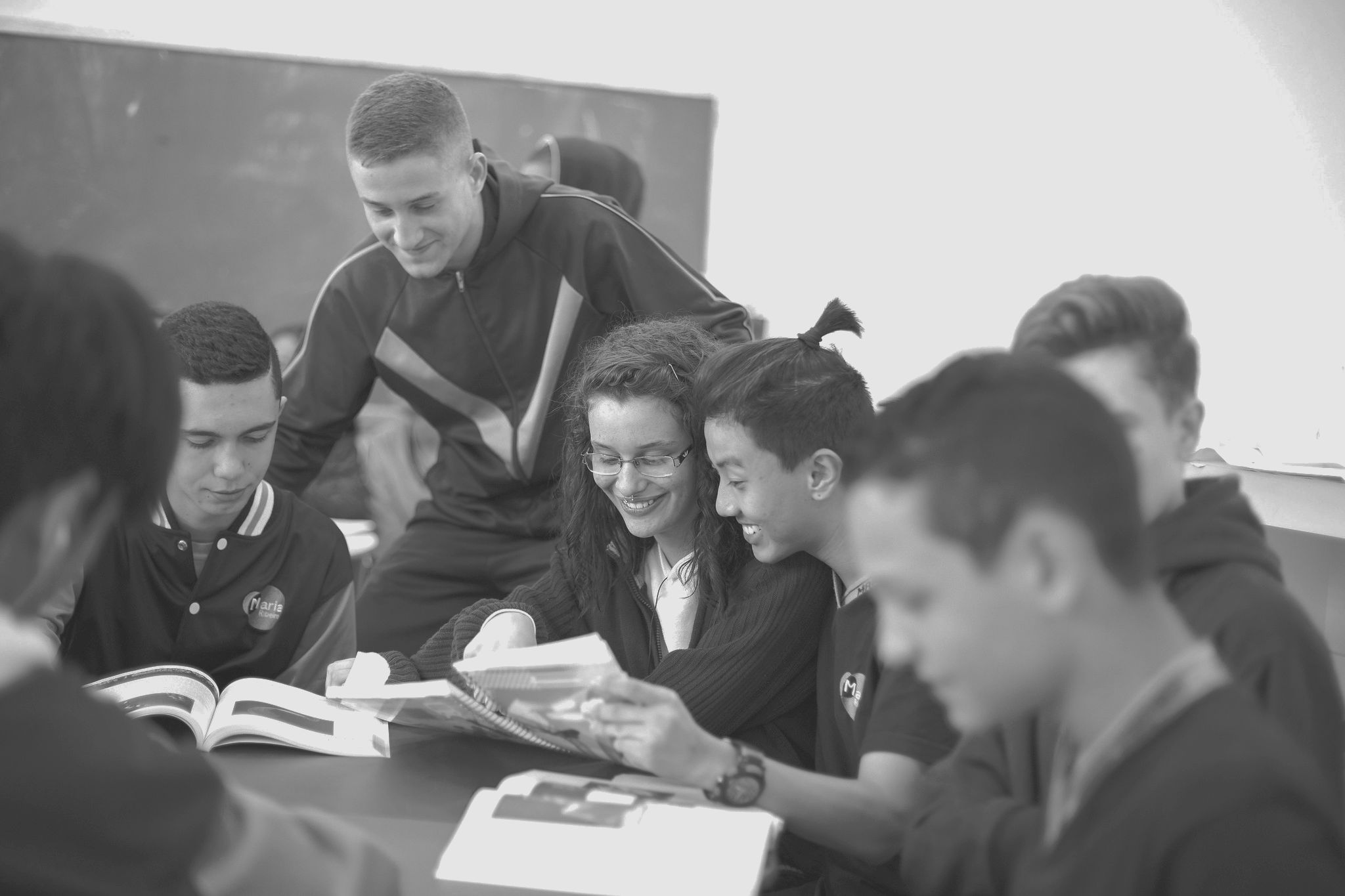 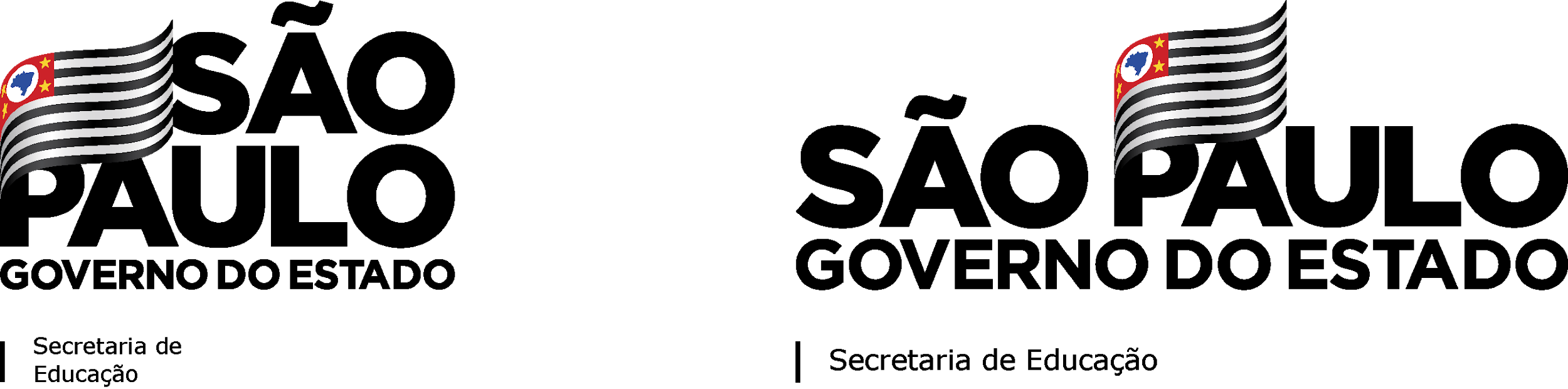 PROGRAMA DE LEITURA
 
2ª Indicação de Livros–  2021
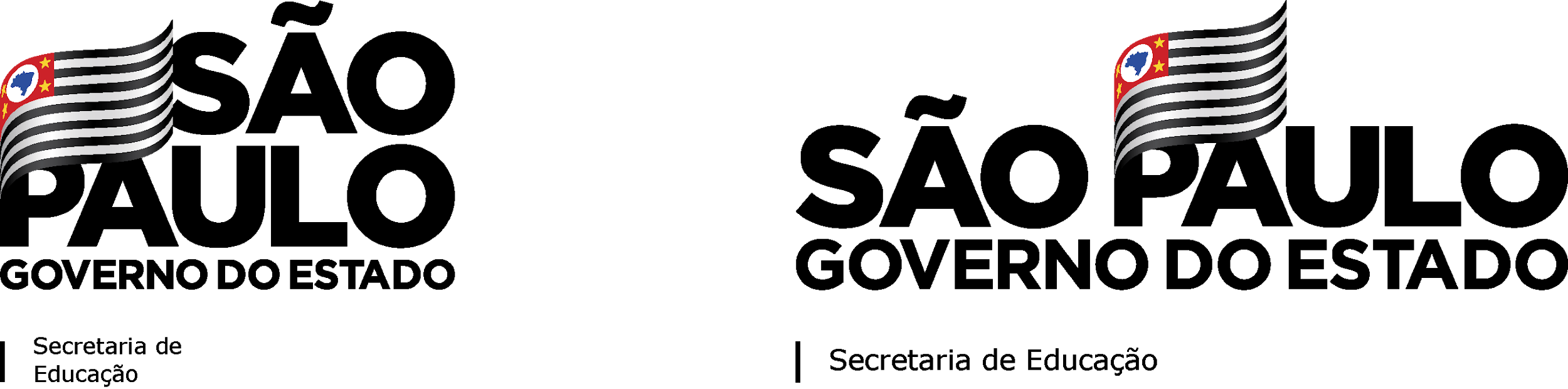 POLÍTICA DE INDICAÇÃO DE NOVOS ACERVOS
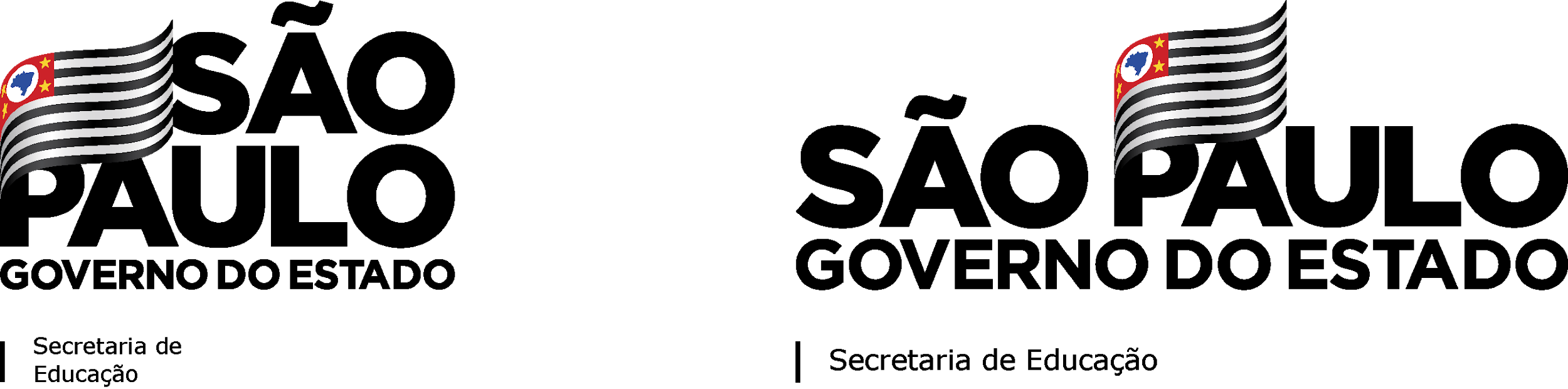 Equipe COPED -  Programa Sala de Leitura 
Márcia Andreia Reis 
Renato Beluche
[Speaker Notes: Orientação para professores: Sugestão para template slide]
POLÍTICA DE INDICAÇÃO DE NOVOS ACERVOS
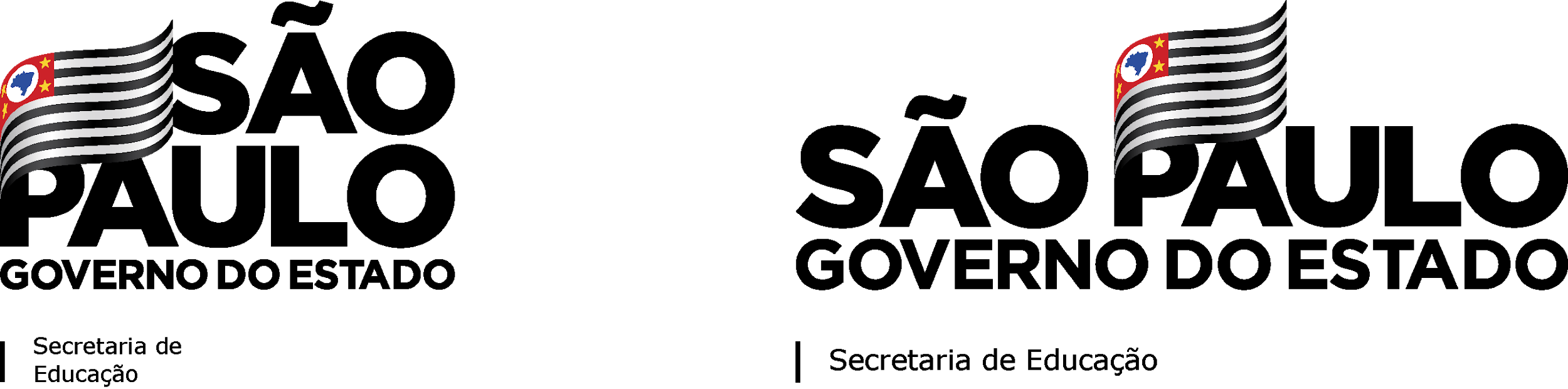 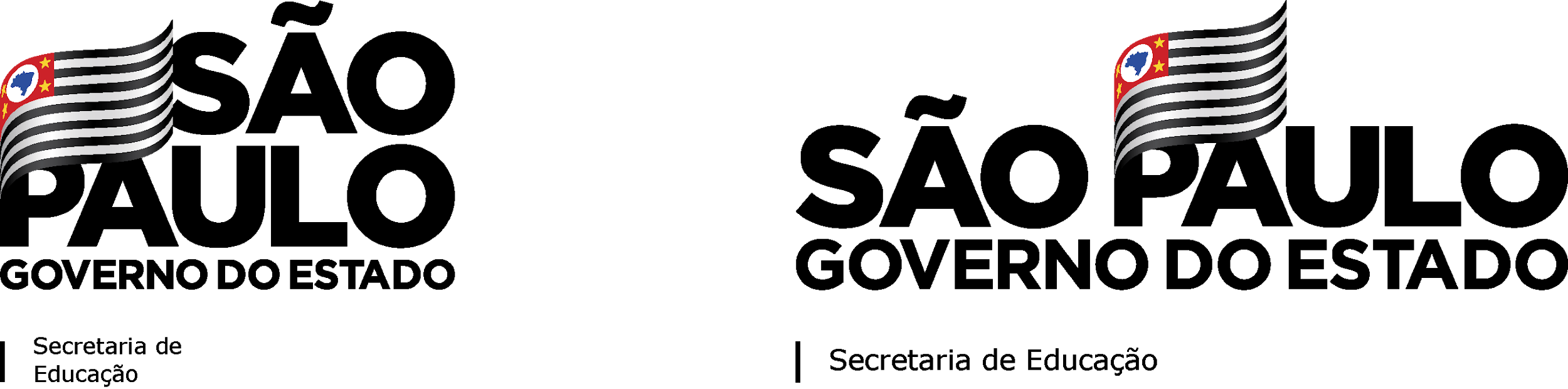 Manter o microfone em mute
Esperar o momento de tirar dúvidas
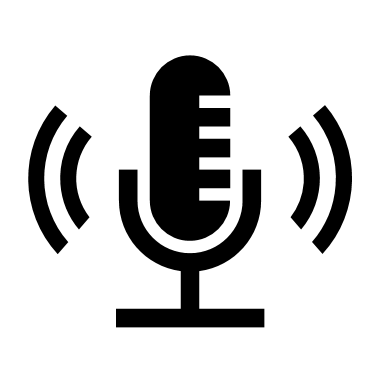 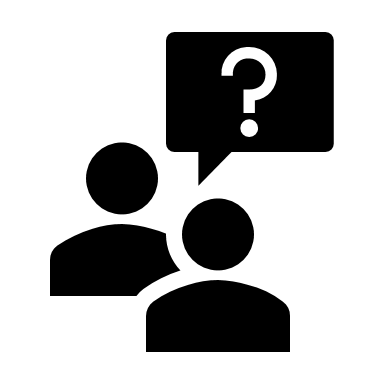 Pontualidade
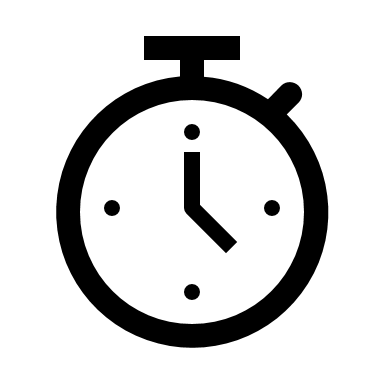 Sempre tenha em mãos instrumentos para o   registro das orientações
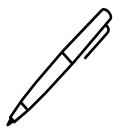 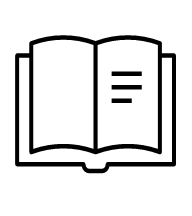 Usar o chat para interação e comentários e perguntas
Trabalho em equipe
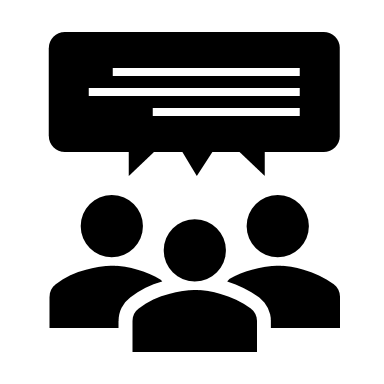 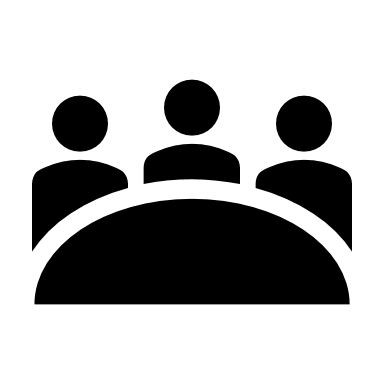 Cordialidade e respeito
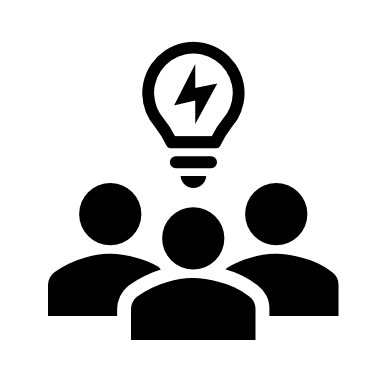 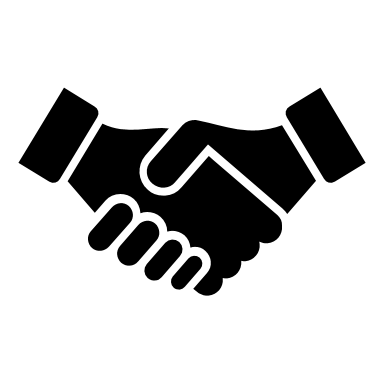 [Speaker Notes: Introdução  apenas com as boas vindas !]
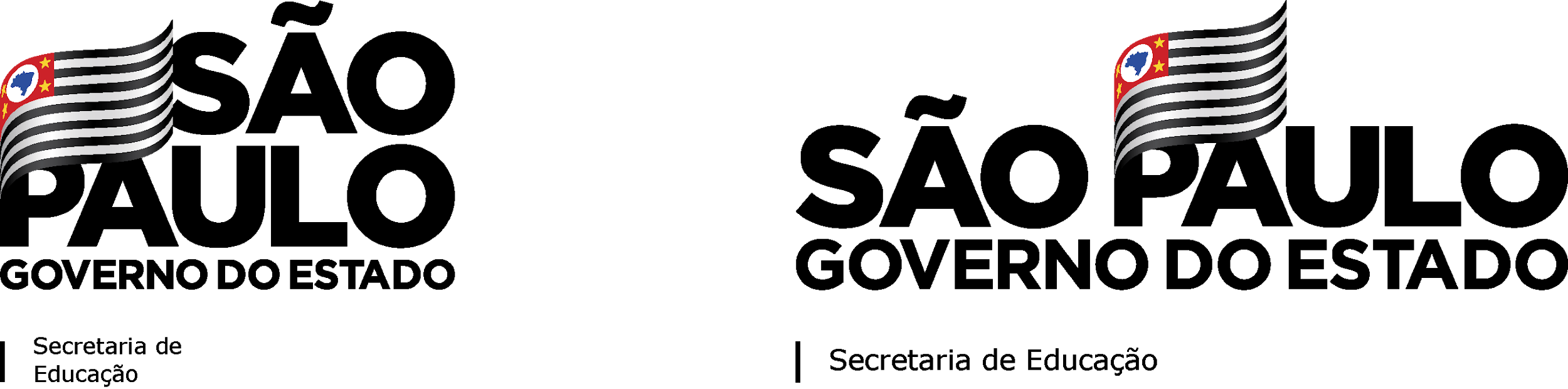 POLÍTICA DE INDICAÇÃO DE NOVOS ACERVOS
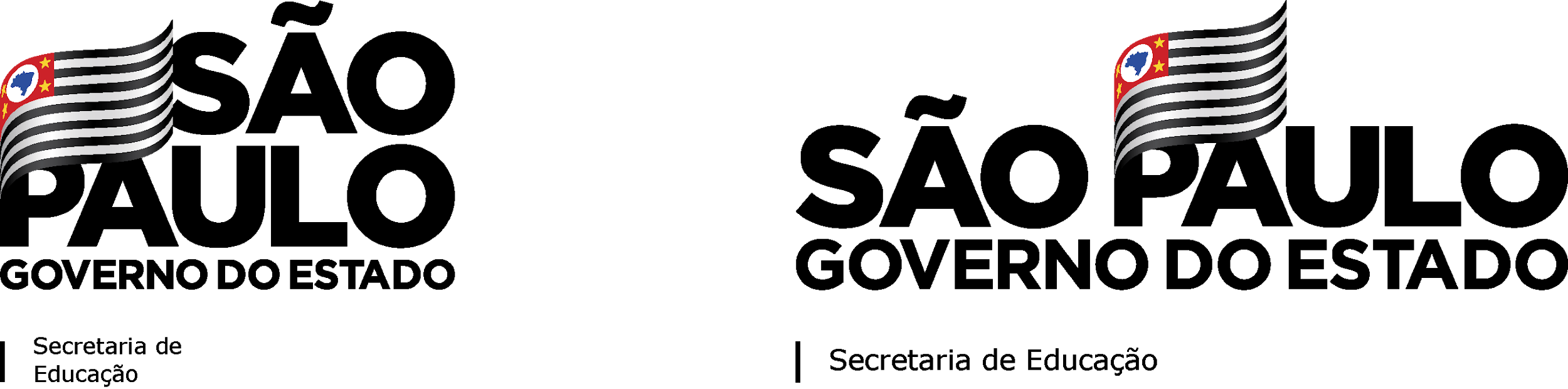 Objetivo Geral
Mobilizar e instrumentalizar os gestores  responsáveis pelo Programa de Sala de Leitura nas diretorias de Ensino (Supervisores de Ensino, PCNP e Analistas Socioculturais), Trio Gestor e professores do Programa de Sala de Leitura de modo que possam apoiar  e articular  nas unidades escolares a organização  e mobilização para a realização do Processo da 2ª Indicação de Livros - 2021.
[Speaker Notes: Texto autoral  com autorização do uso de imagem e propriedade e produção intelectual]
POLÍTICA DE INDICAÇÃO DE NOVOS ACERVOS
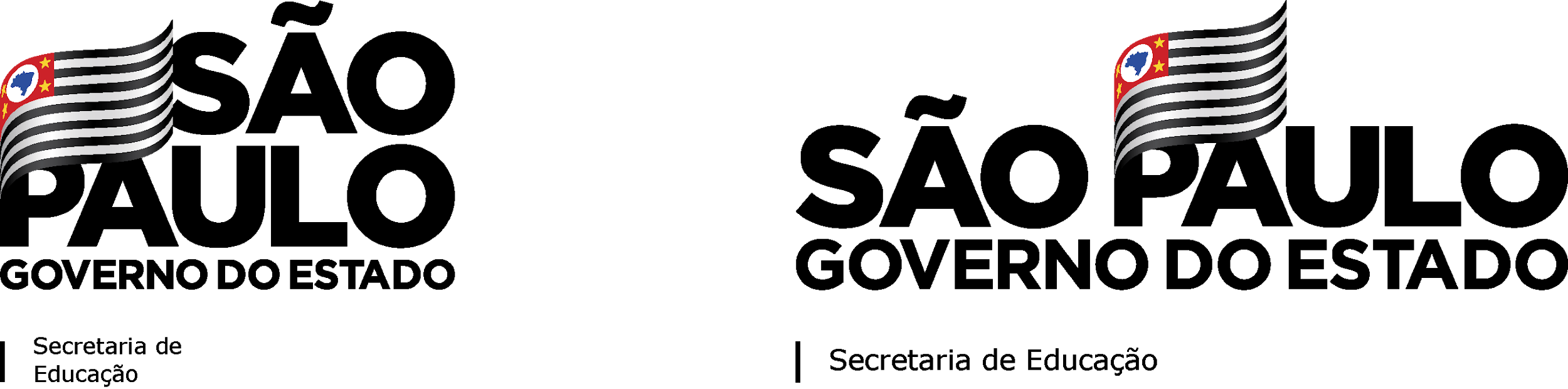 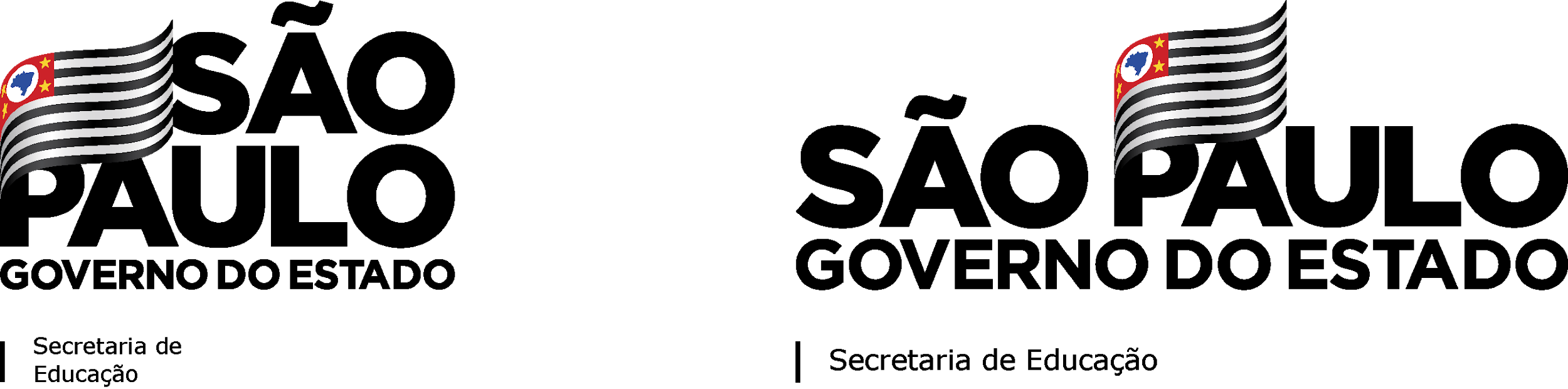 Percurso da pauta
AGENDA DO ENCONTRO
Momento 1- Comum a todos:  contextualização, cronograma geral; 
Momento 2 - Anos Iniciais: mobilização do trio gestor, corpo docentes, estudantes, corpo docentes e processo de indicação dos estudantes e professores;
Momento 3 - Anos Finais e Ensino Médio: mobilização do trio gestor, corpo docentes, estudantes, processo de indicação dos estudantes e professores e  indicações  do Novo Ensino Médio - Itinerários Formativos; 
Momento 4 - Comum a todos: Processo de Inserção de Dados na SED e considerações finais.
[Speaker Notes: Texto autoral  com autorização do uso de imagem e propiredade e produção intelectual]
POLÍTICA DE INDICAÇÃO DE NOVOS ACERVOS
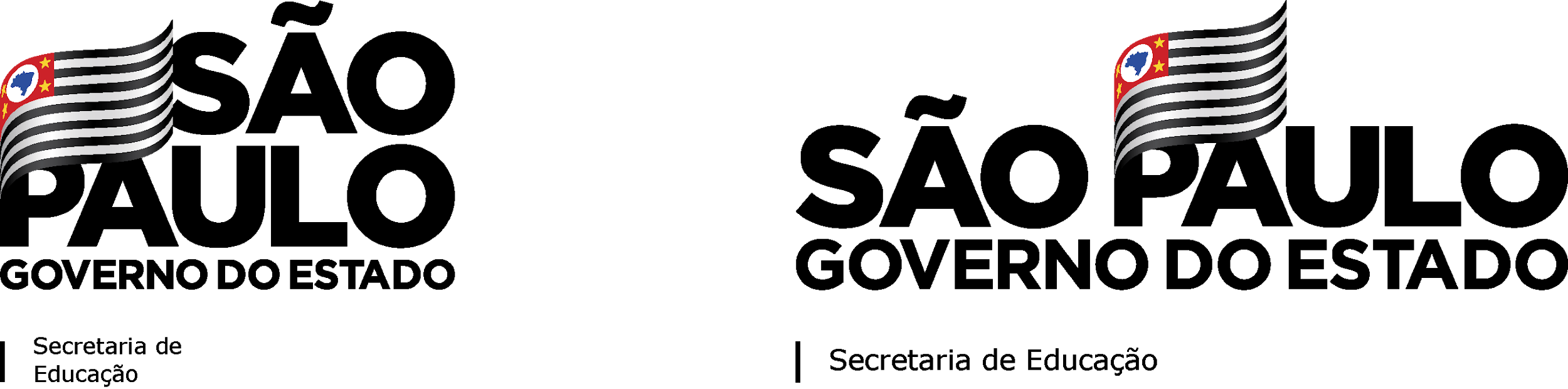 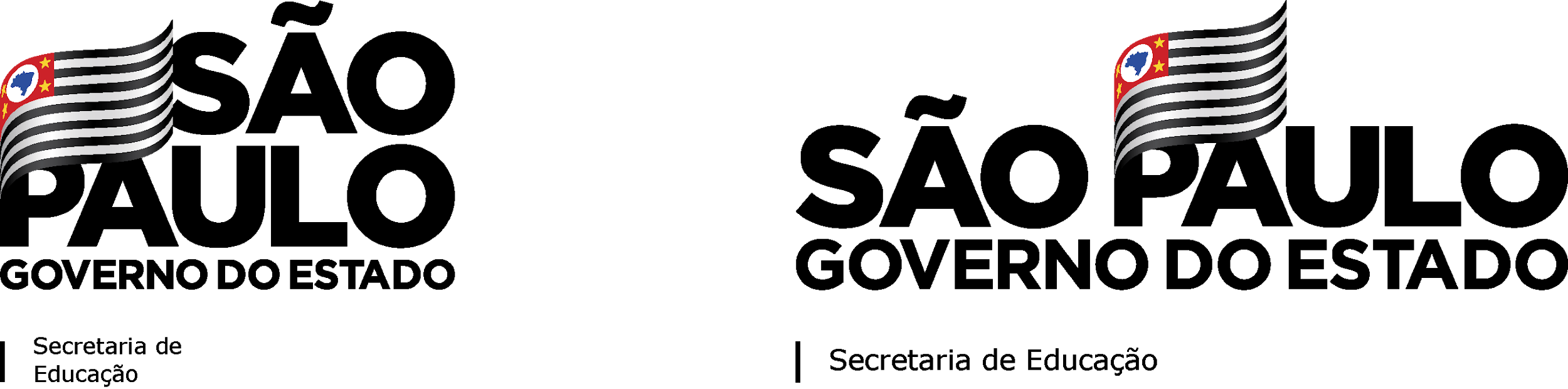 POLÍTICA DE INDICAÇÃO DE NOVOS ACERVOS
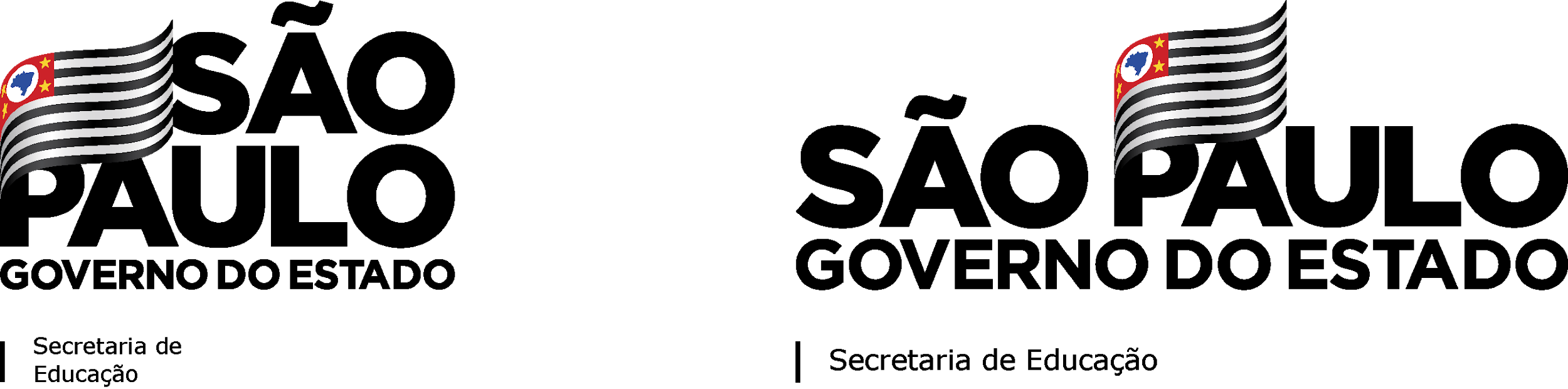 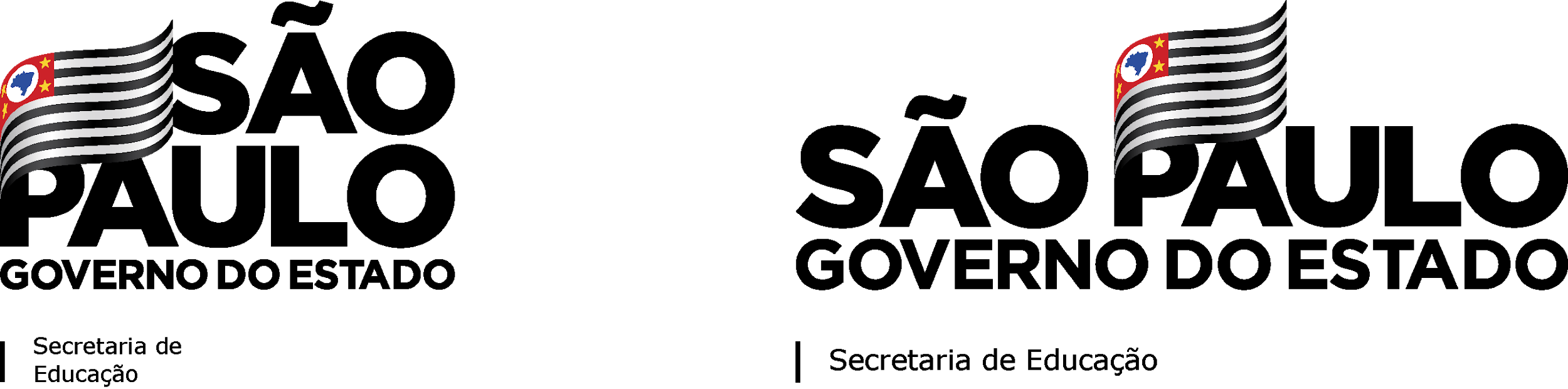 POLÍTICA DE INDICAÇÃO DE NOVOS ACERVOS
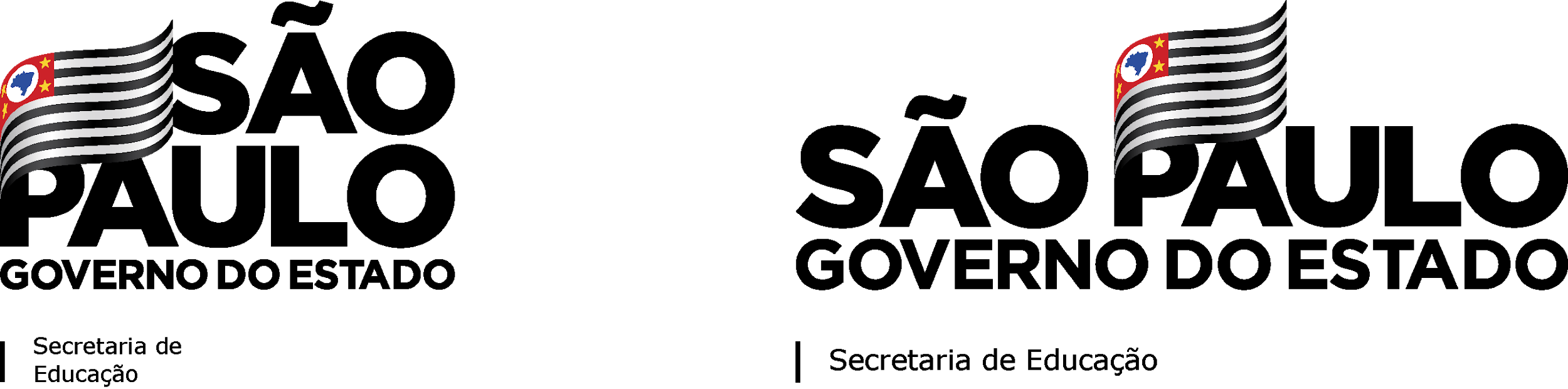 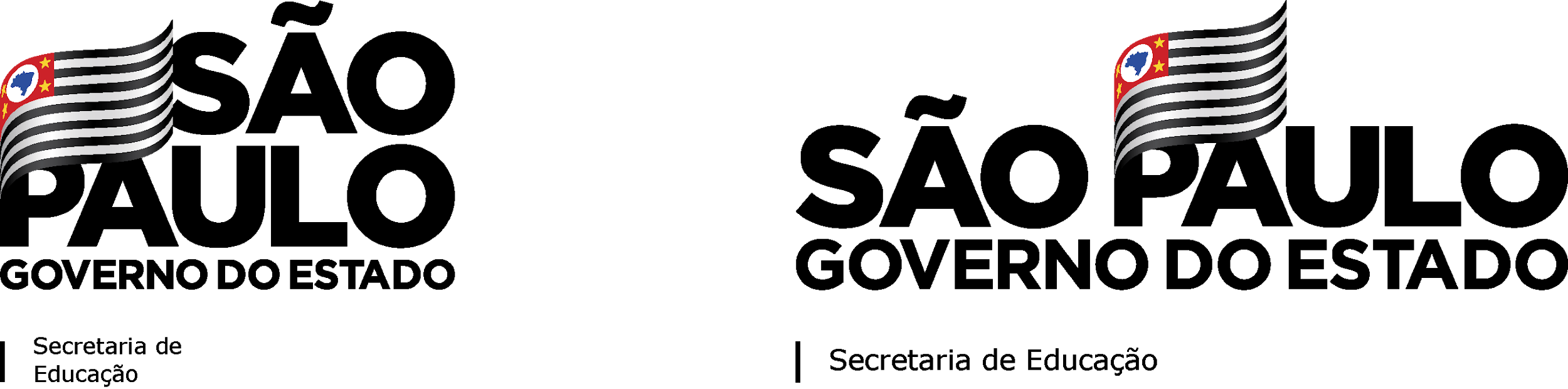 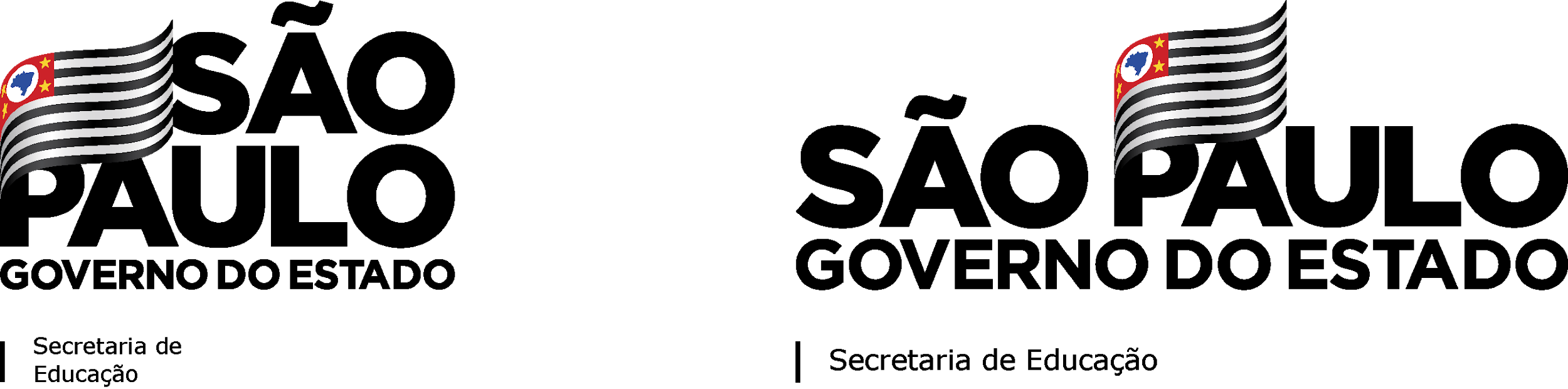 POLÍTICA DE INDICAÇÃO DE NOVOS ACERVOS
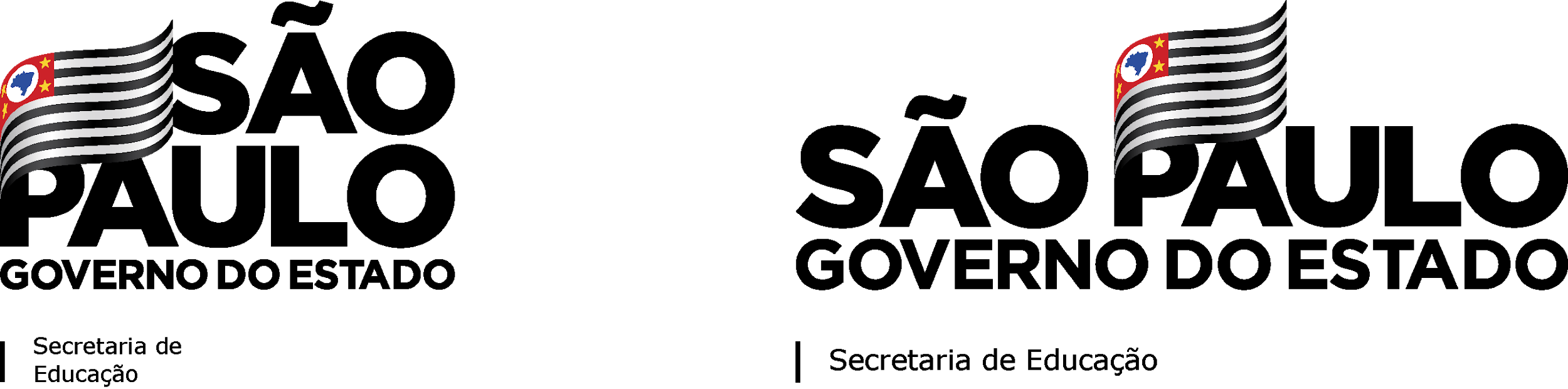 Processo da 1ª Indicação de Livros- 2020
Contextualização 
Processo de indicação dos livros, formado pelos livros literários e técnicos proveniente das escolhas feitas pelos alunos e professores no 1º Processo de Indicação de livros - 2020. 
Complementação pedagógica dos acervos, formado pelos livros literários e técnicos proveniente das Indicações feitas pelas equipes pedagógicas das diferentes áreas da COPED e EFAPE.
[Speaker Notes: Orientação para professores: Template slide modelo básico 
Texto autoral  com autorização do uso de imagem e propriedade e produção intelectual 

Pontos de atenção:
Informar, neste campo de anotações, as fontes (referências completas e/ou links) de todos os textos verbais, não verbais (imagem) e verbo-visuais (imagens, mapas, gráficos, tabelas, esquemas, infográficos, vídeos, animações etc.) de terceiros que foram incorporados na íntegra ou adaptados à aula, mesmo que esses materiais externos já tenham sido usados em outras aulas (cada aula é um ID independente).
Informar, neste campo de anotações, a inclusão de materiais autorais, de outro/a professor/a ou de estudante na aula, pois os mesmos devem ser autorizados (cf. modelo de termo a ser preenchido com equipe de triagem).]
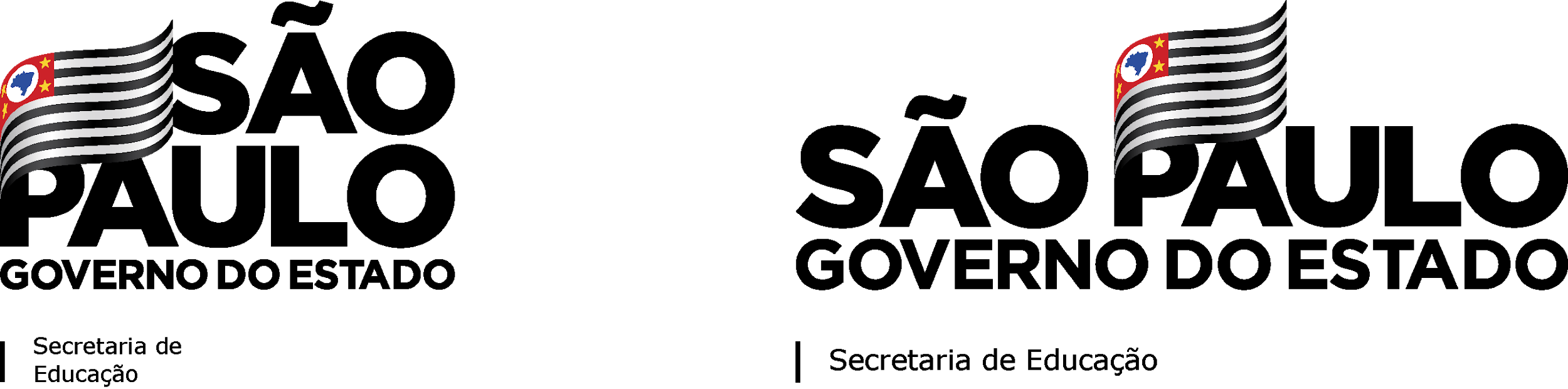 POLÍTICA DE INDICAÇÃO DE NOVOS ACERVOS
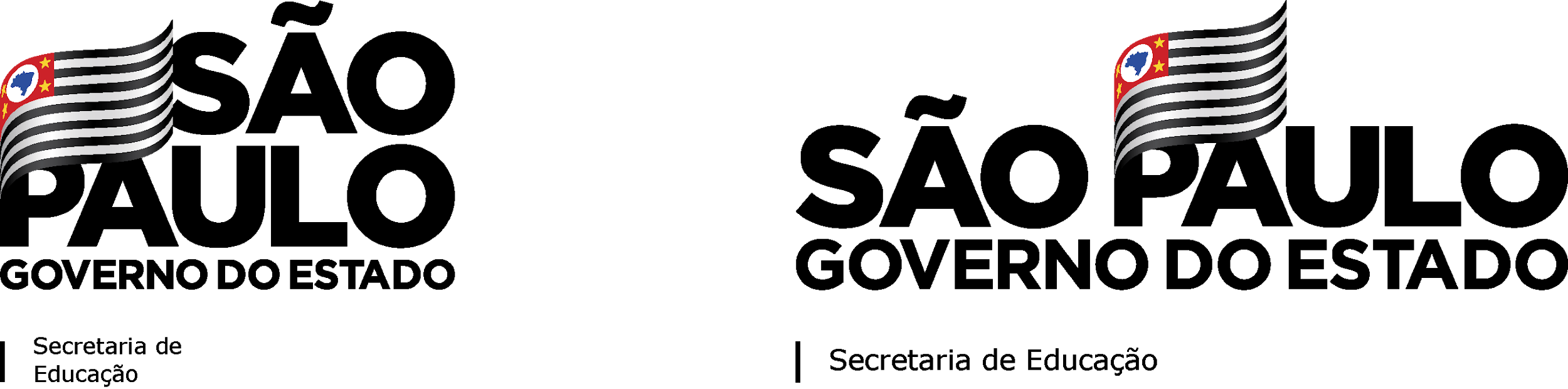 Processo da 1ª Indicação de Livros 2020
Primeira vez que os professores e estudantes realmente puderam indicar o que gostariam de ler.
 Concebido pela equipe do Programa Sala de Leitura; 
Foram elaborados critérios e uma metodologia para  as indicação;
Seguiu á luz dos princípios democráticos; 
Propiciou o protagonismo sênior e juvenil;
[Speaker Notes: Orientação para professores: Template slide modelo básico 
Texto autoral  com autorização do uso de imagem e propriedade e produção intelectual 

Fase 1: Escolas
Participação facultativa;
Escolas foram instruídas, por meio das Diretorias, a criar uma comissão de estudantes e outra de professores e gestores;
Estudantes e professores, após pesquisas e debates, levando em consideração os critérios de seleção das obras, indicaram títulos literários e técnicos;
Todo o processo foi registrado na Secretaria Escolar Digital (tutorial e orientações sobre padronização).]
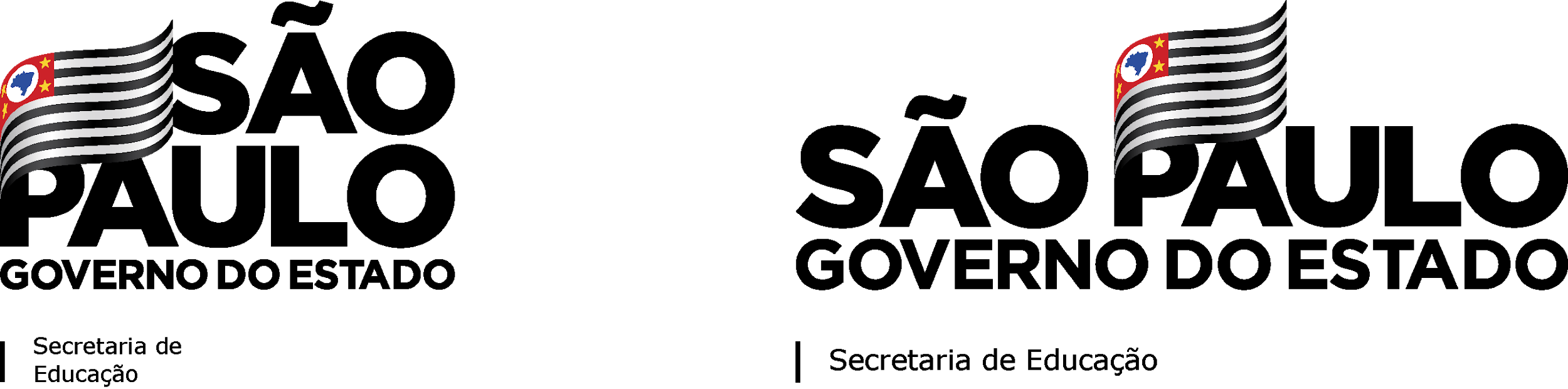 POLÍTICA DE INDICAÇÃO DE NOVOS ACERVOS
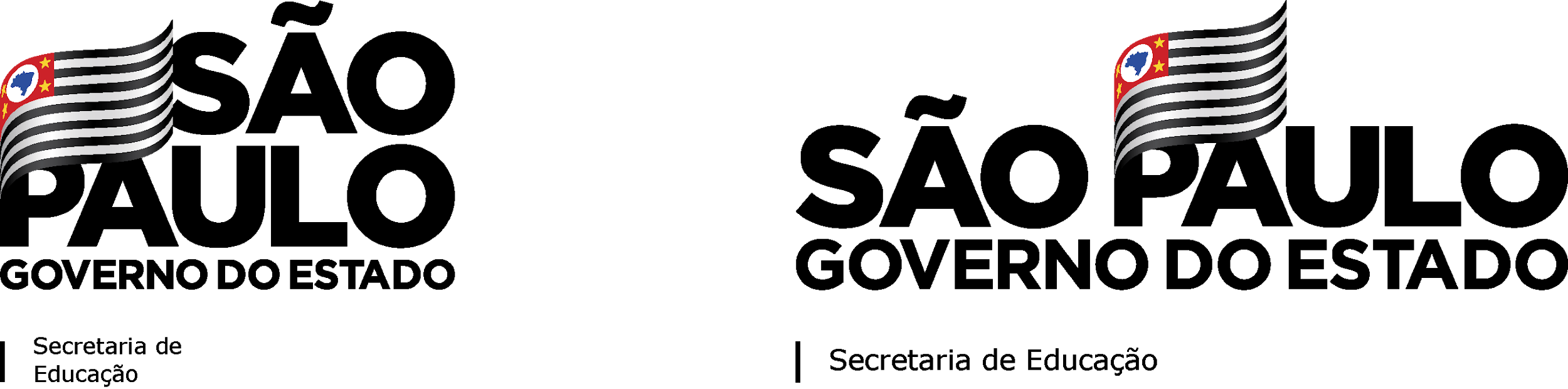 Processo da 2ª Indicação de Livros 2021
Buscando ampliar e democratizar o acesso aos  livros e acervos, a equipe do Programa Sala de Leitura da Coordenadoria Pedagógica (COPED) divulga, para toda a Rede, o processo da 2º INDICAÇÃO DE LIVROS - 2021 -  para composição de acervo das Escolas Públicas do Estado de São Paulo.
[Speaker Notes: Orientação para professores: Template slide modelo básico 
Texto autoral  com autorização do uso de imagem e propriedade e produção intelectual 

).
O processo prevê a participação de todos os níveis da estrutura da Secretaria da Educação do Estado de São Paulo (SEDUC), começando pelos estudantes e professores, que farão as indicações, passando pelas Equipes Escolares e Diretorias de Ensino que validarão as listas de indicações do acervo literário do estudante e do acervo técnico do professor e por fim as equipes da Coordenadoria Pedagógica (COPED) e da Escola de Formação e Aperfeiçoamento dos Profissionais da Educação “Paulo Renato Costa Souza”  (EFAPE)  realizarão a consolidação do processo. As indicações serão realizadas virtualmente por meio do preenchimento de questionário na Secretaria Escolar Digital - SED.]
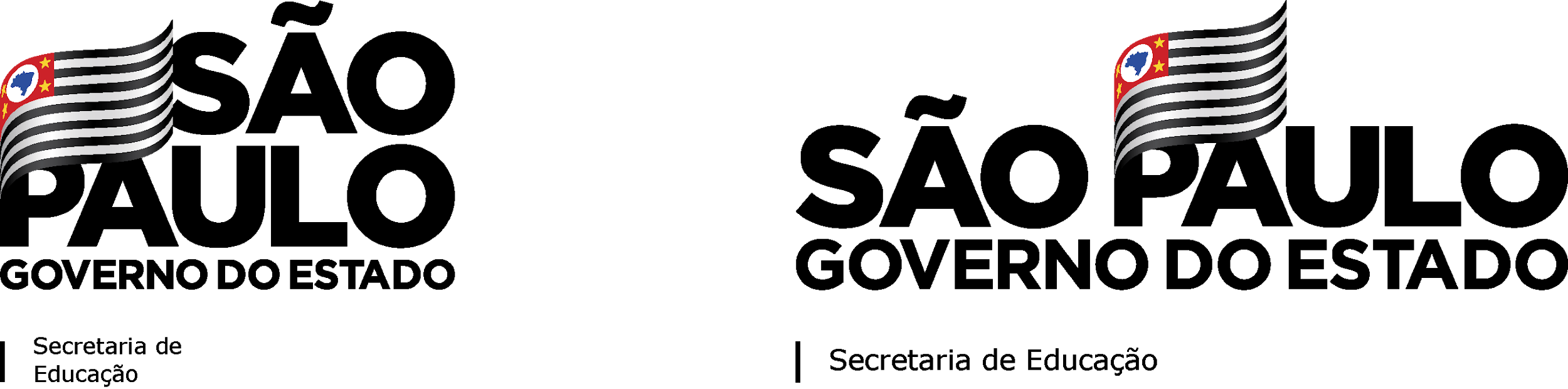 POLÍTICA DE INDICAÇÃO DE NOVOS ACERVOS
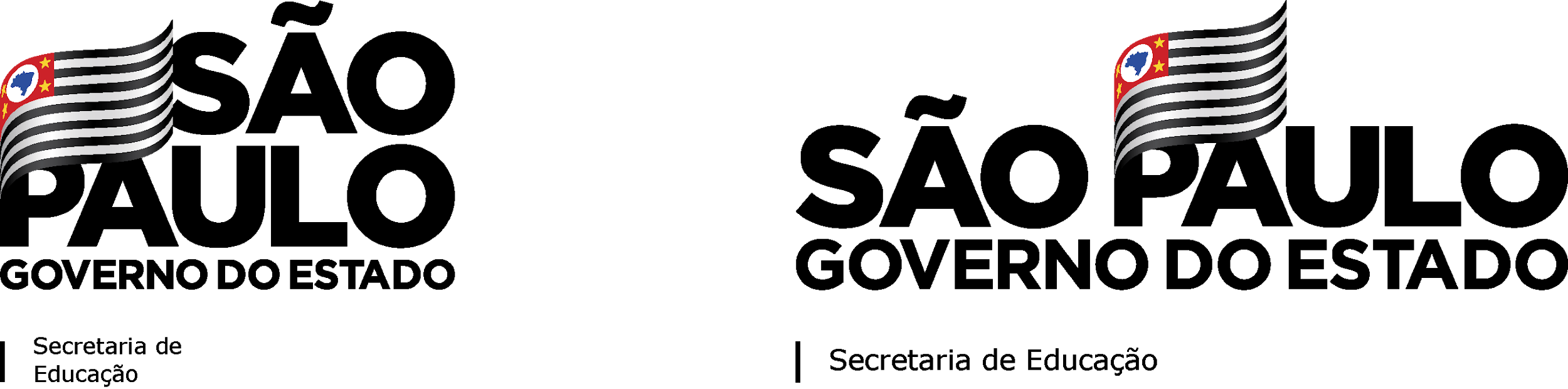 Objetivo
O objetivo da 2º INDICAÇÃO DE LIVROS - 2021 é levantar indicações de títulos de interesse dos estudantes, professores e comunidade escolar. Os dados provenientes das indicações serão considerados nas próximas aquisições de livros feitas pela Secretaria da Educação do Estado de São Paulo.
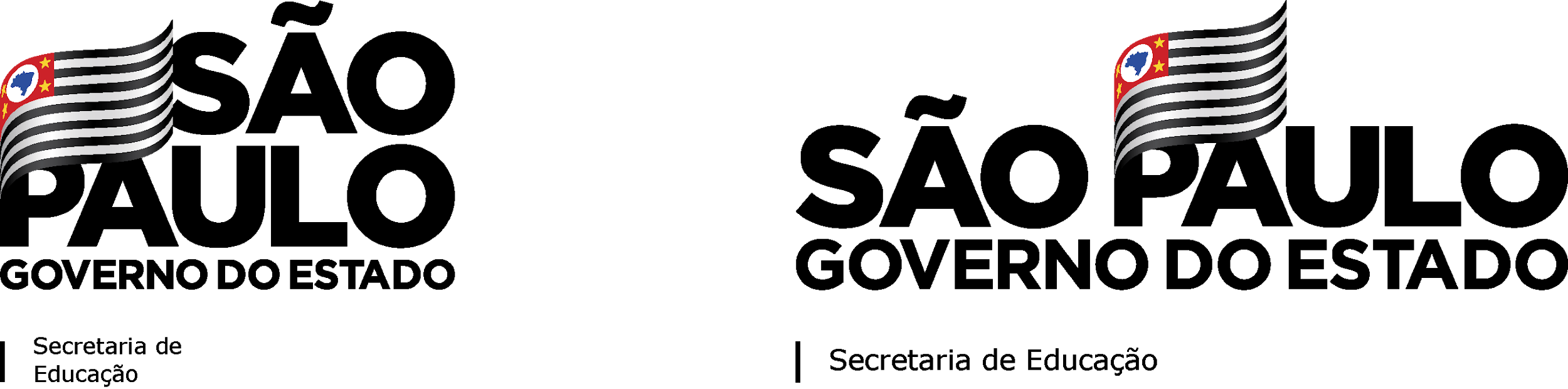 POLÍTICA DE INDICAÇÃO DE NOVOS ACERVOS
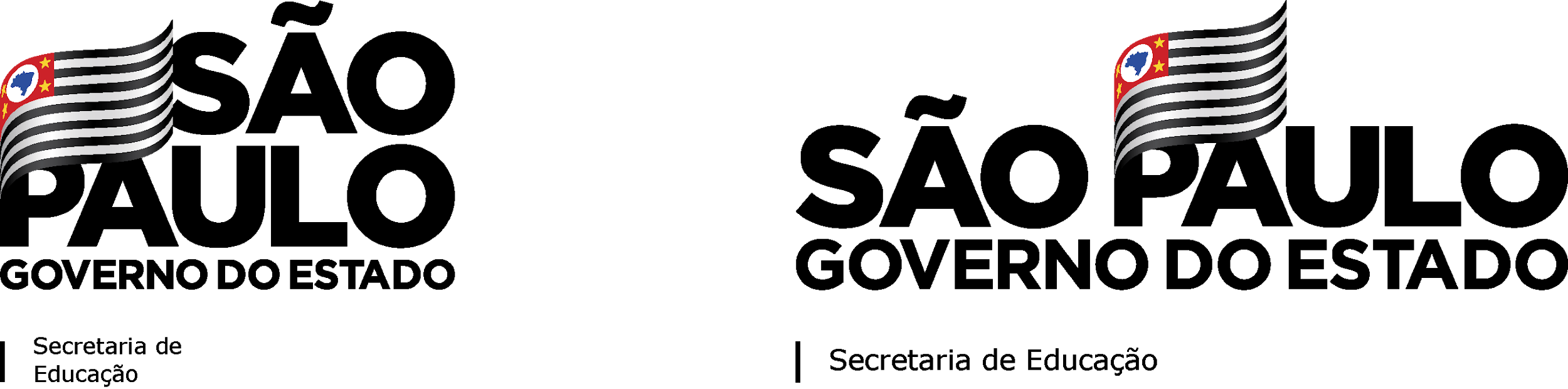 Indicação DEMOCRÁTICA alicerçada nos seguintes pilares:

Pedagógico - aprendizagem colaborativa, desenvolvimento de habilidades e competências cognitivas e socioemocionais propiciando o protagonismo sênior e juvenil.

Técnico - Por meio de validação das Unidades Escolares, Diretorias de Ensino e Órgão Central (COPED/EFAPE).
POLÍTICA DE INDICAÇÃO DE NOVOS ACERVOS
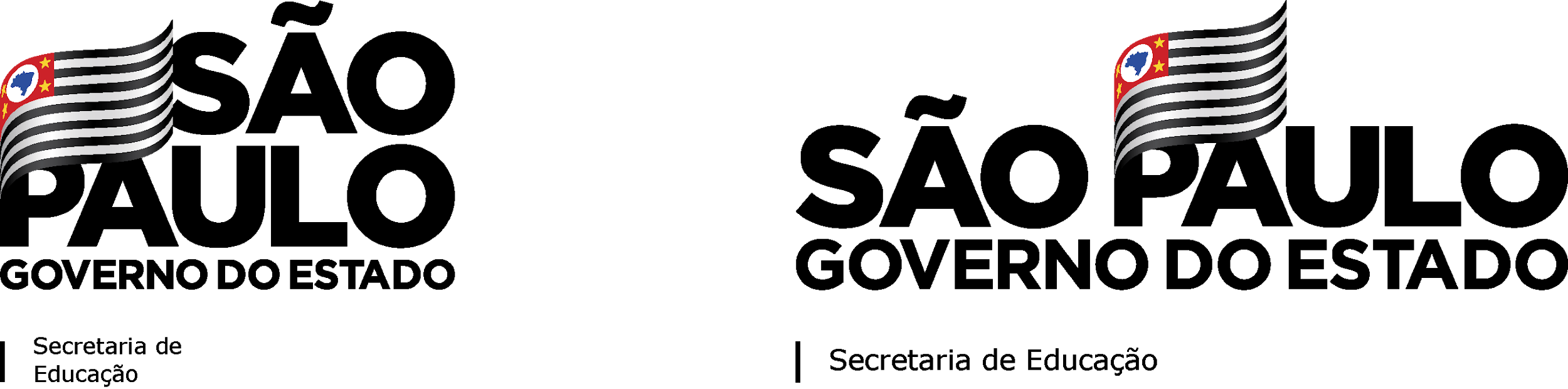 POLÍTICA DE INDICAÇÃO DE NOVOS ACERVOS
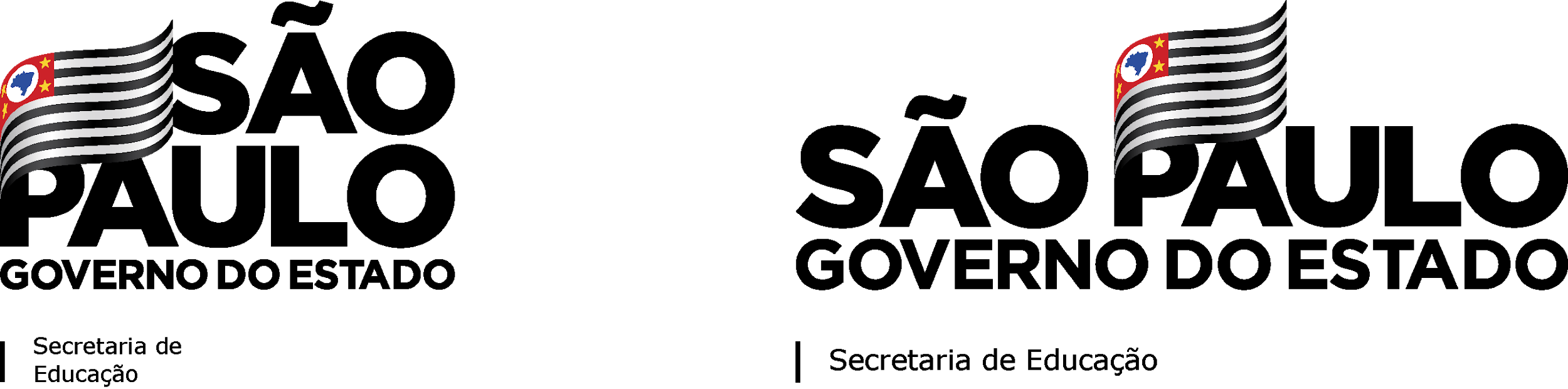 .
Sendo Assim
Fomentar a colaboração técnica em Rede;
Empoderar os profissionais da Educação Pública;
Ampliar o acesso à informação;
Fortalecer o hábito e o gosto pela leitura;
Desenvolver a Aprendizagem e o Protagonismo Estudantil;
Democratizar o processo de composição de acervos destinados às Escolas Públicas.
POLÍTICA DE INDICAÇÃO DE NOVOS ACERVOS
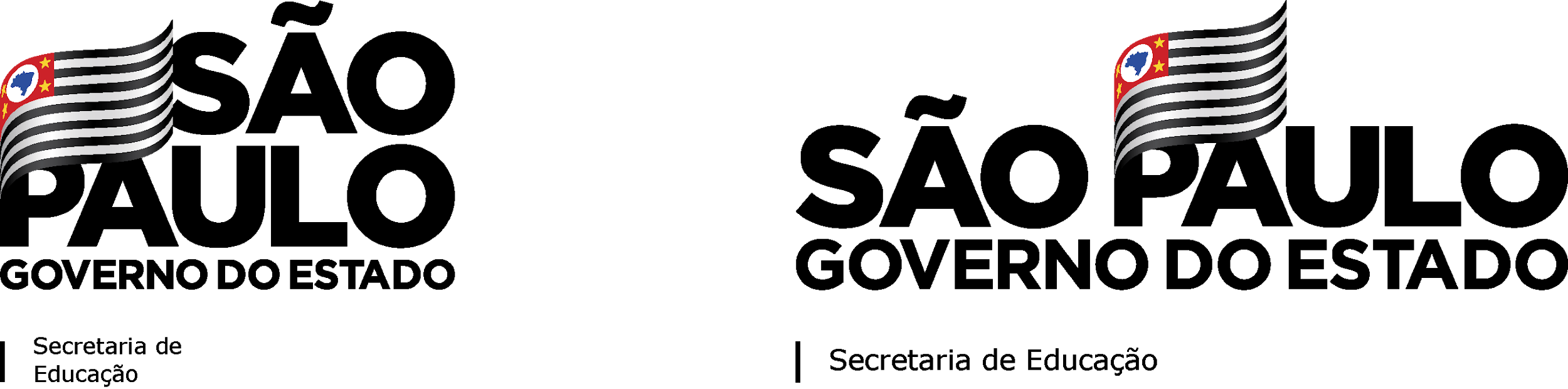 Orientação ao  Trio gestor
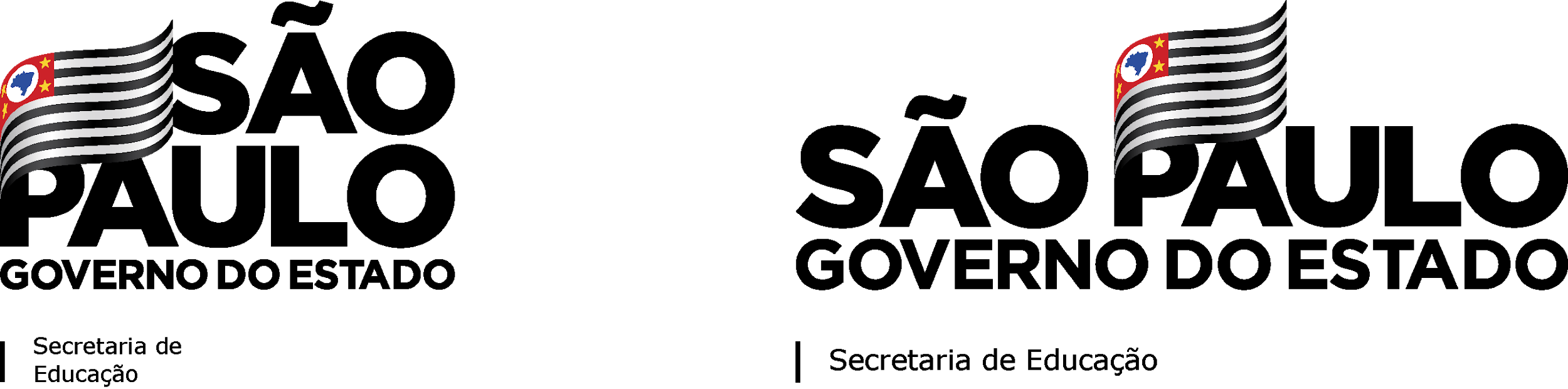 .
1. Mobilização  dos Professores
Período indicado no calendário (16/08/2021 a 20/08/2021).
O trio gestor poderá fazer a mobilização dentro do cronograma dos ATPC que proporcionará momentos para os professores discorrerem  sobre a indicação de títulos  técnicos e literários.
POLÍTICA DE INDICAÇÃO DE NOVOS ACERVOS
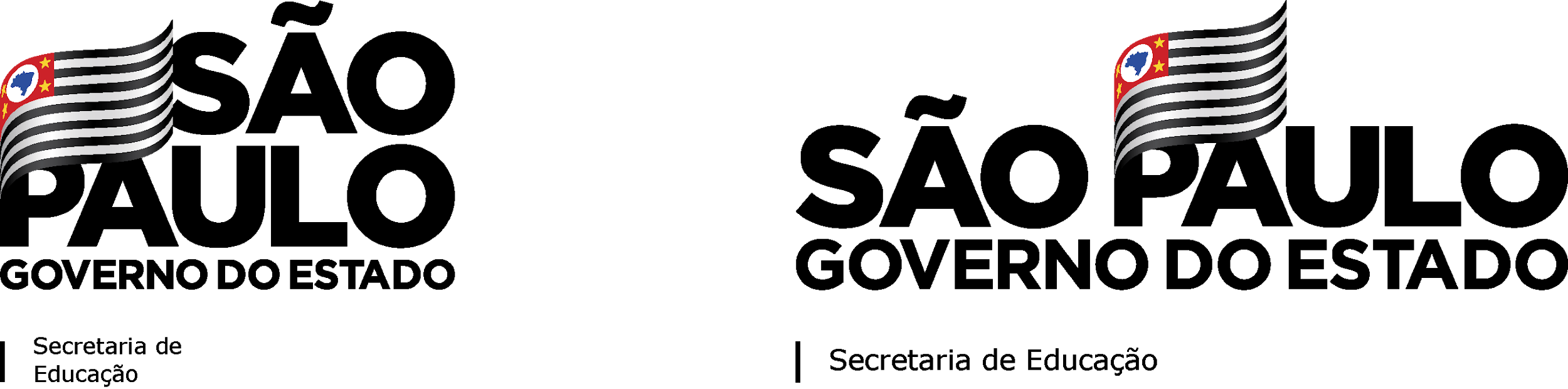 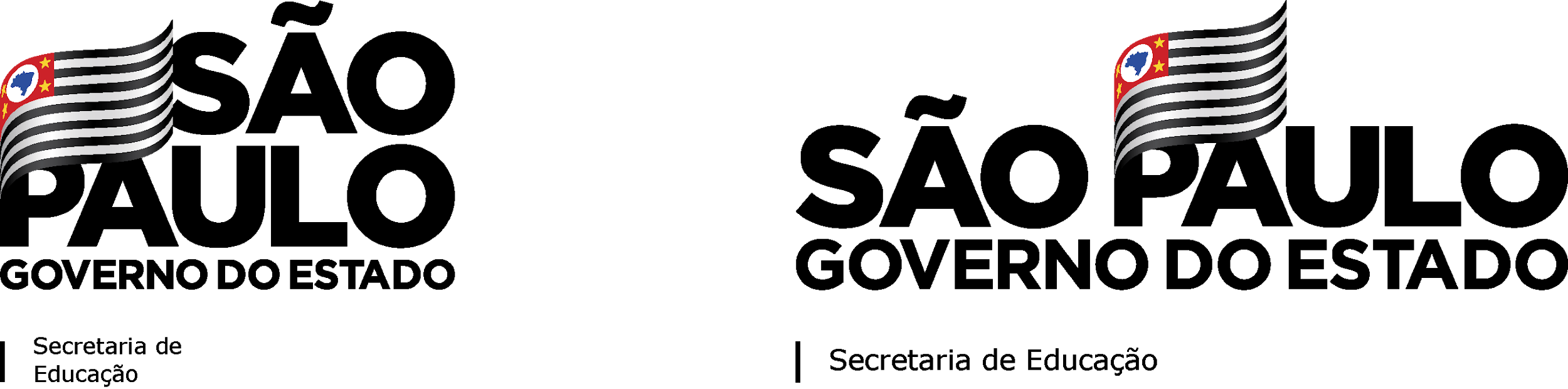 Período de mobilização Na Unidade escolar
.
16/08/2021 a 20/08/2021 - em consonância com dias de ATPC.



Deverão ser apresentadas todas as etapas voltadas para a realização de todo processo.


Fazer uma breve retomada sobre como foi o processo da 1ª Indicação de Livros - 2020; 
Explicar a importância do 2ª Indicação de Livros - 2021;
Problematizar quais os impactos desta ação para comunidade escolar;
Explicar que as indicações realizadas pela U.E. não implicam na respectiva aquisição das mesmas.
2. Apresentar  o cronograma
3. Realizar  contextualização
POLÍTICA DE INDICAÇÃO DE NOVOS ACERVOS
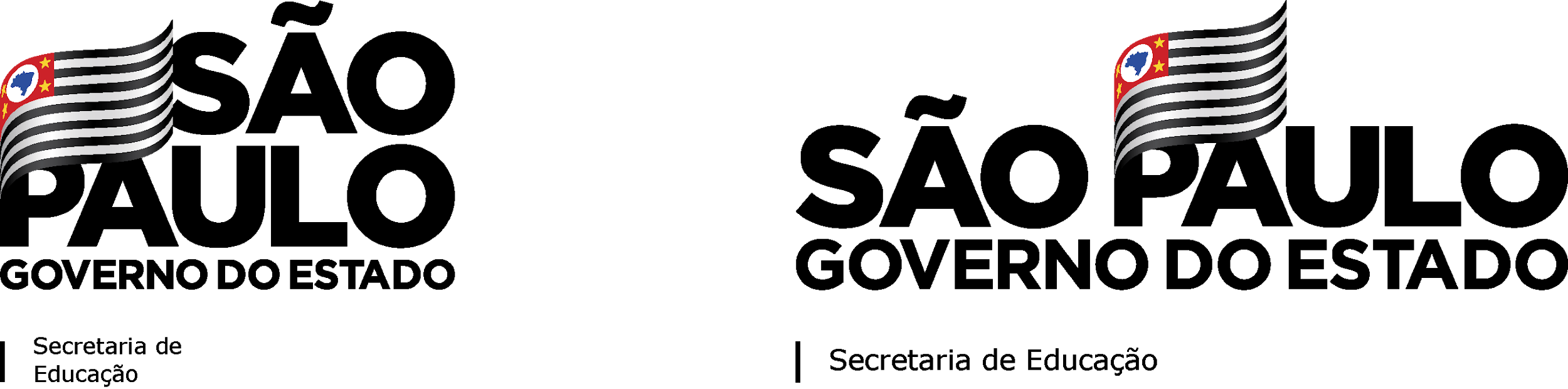 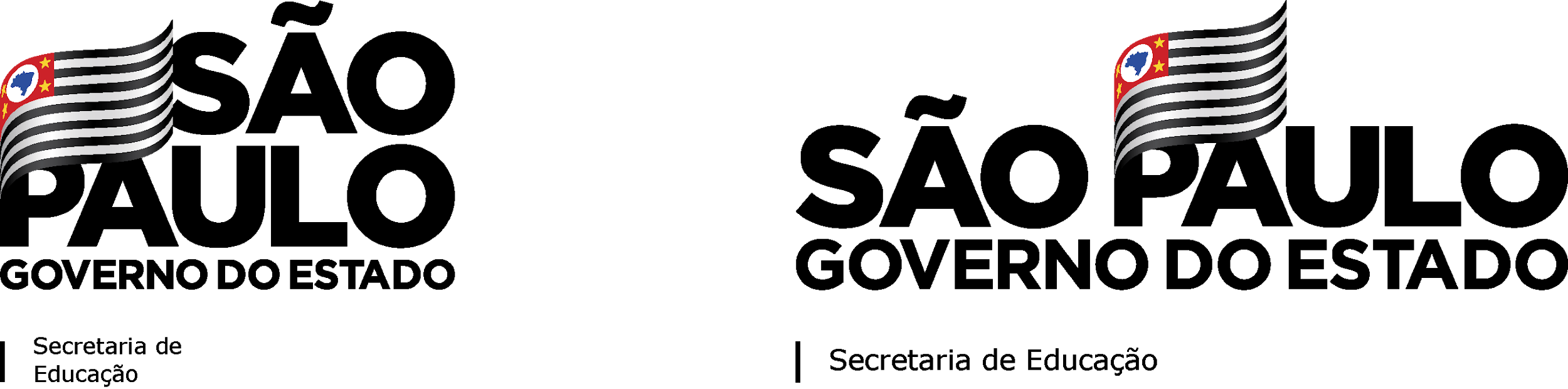 4. Procedimento para Indicação Técnica e Literária:
.
INDICAÇÃO DO ESTUDANTE 

Estudantes dos Anos Iniciais - Indicar (com auxílio do professor) 5 títulos literários para composição do acervo para o estudante;

Estudantes dos Anos Finais  - Indicar 5 títulos literários para composição do acervo para o estudante;
Deverá seguir os critérios pré-estabelecidos para  o processo de indicação.
(consultar no tutorial : Critérios de Validação para a Indicação de Livros técnicos e Literários).
POLÍTICA DE INDICAÇÃO DE NOVOS ACERVOS
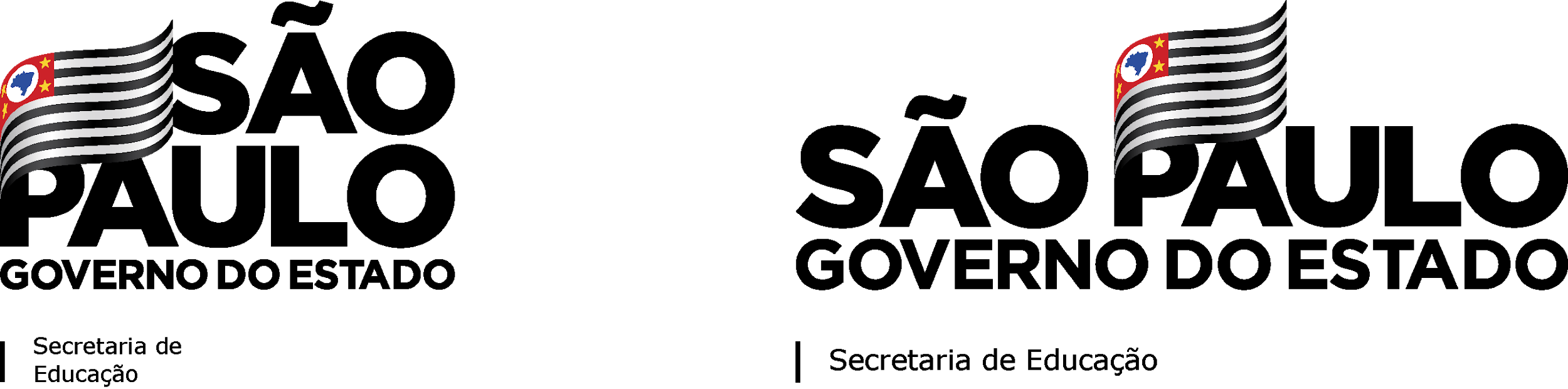 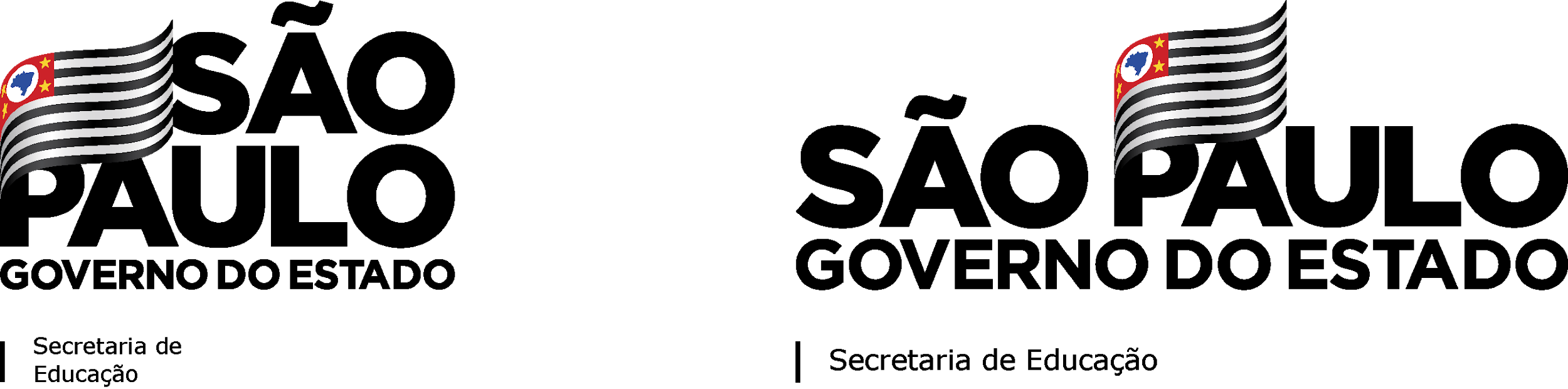 4. Procedimento para Indicação Técnica e Literária:
.
INDICAÇÃO DO ESTUDANTE 

Estudantes do Ensino Médio -  Indicar 5 títulos literários para composição do acervo para o estudante;

Estudantes do EJA - Indicar 5 títulos literários para composição do acervo literário para o estudante.
Deverá seguir os critérios pré-estabelecidos para  o processo de indicação.
(consultar no tutorial : Critérios de Validação para a Indicação de Livros técnicos e Literários).
POLÍTICA DE INDICAÇÃO DE NOVOS ACERVOS
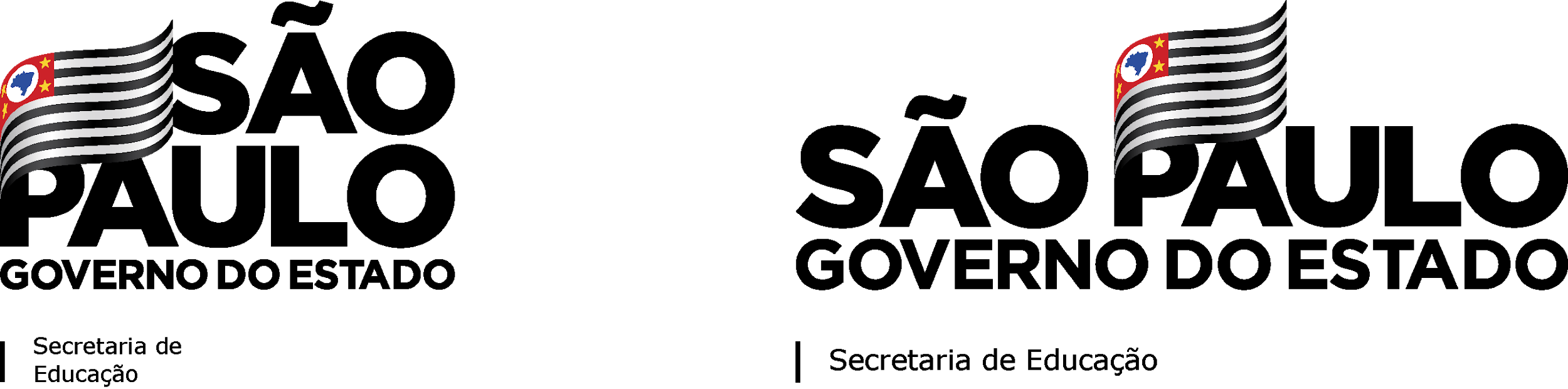 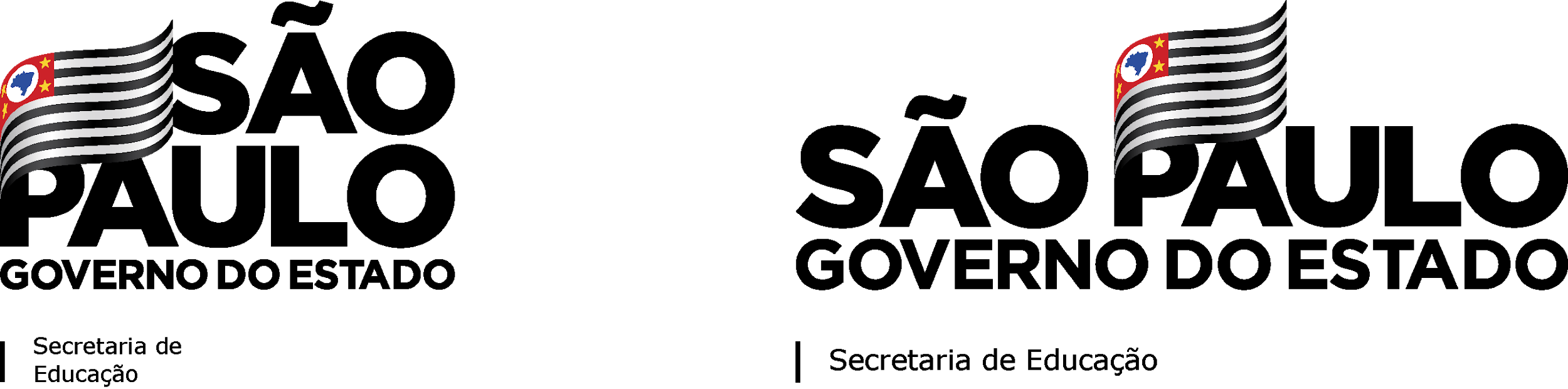 4. Procedimento para Indicação Técnica e Literária:
.
INDICAÇÃO DO PROFESSOR 
Professores dos Anos Iniciais - auxiliar na indicação de 5 títulos literários para composição do acervo para os estudantes; indicar 5 títulos literários que considerem importantes para o desenvolvimento dos estudantes e 5 títulos técnicos voltados ao aprimoramento das práticas pedagógicas do professor;

Professores dos Anos Finais - Indicar 5 títulos literários para composição do acervo para os estudantes e 5 títulos técnicos voltados ao aprimoramento das práticas pedagógicas do professor.
Deverá seguir os critérios pré-estabelecidos para  o processo de indicação.
(consultar no tutorial : Critérios de Validação para a Indicação de Livros técnicos e Literários).
POLÍTICA DE INDICAÇÃO DE NOVOS ACERVOS
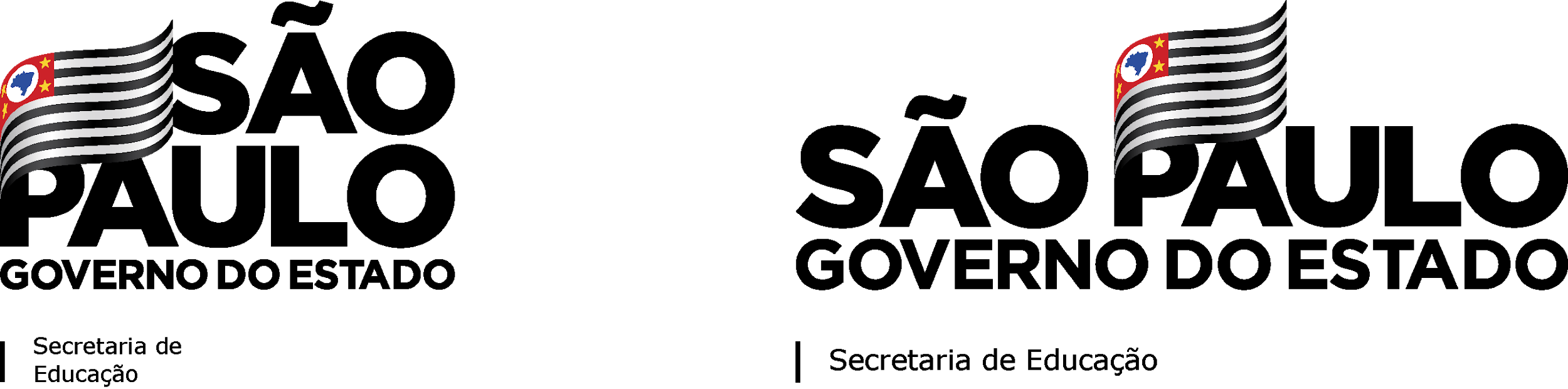 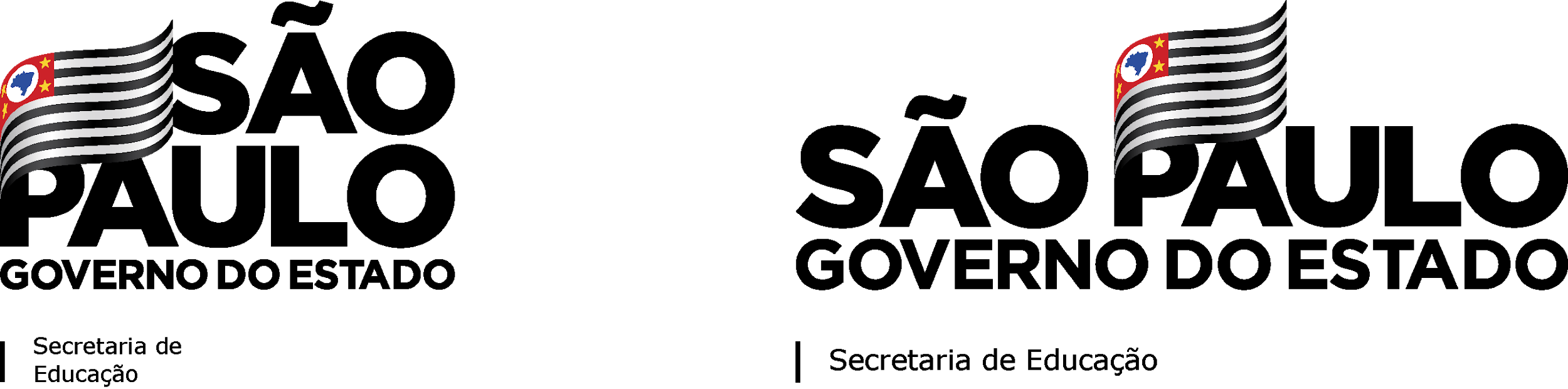 4. Procedimento para Indicação Técnica e Literária:
.
INDICAÇÃO DO PROFESSOR 

Professores do EJA - Indicar 5 títulos literários para composição do acervo para os estudantes e 5 títulos técnicos voltados ao aprimoramento das práticas pedagógicas do professor

Professores dos Ensino Médio - Indicar 5 títulos literários para composição do acervo para os estudantes, 5 títulos técnicos voltados ao aprimoramento das práticas pedagógicas do professor e indicar 2 títulos técnicos voltados para os Itinerários Formativos que a Unidade Escolar ofertar (consultar Anexo: Material de Apoio Novo Ensino Médio
Deverá seguir os critérios pré-estabelecidos para  o processo de indicação.
(consultar no tutorial : Critérios de Validação para a Indicação de Livros técnicos e Literários).
POLÍTICA DE INDICAÇÃO DE NOVOS ACERVOS
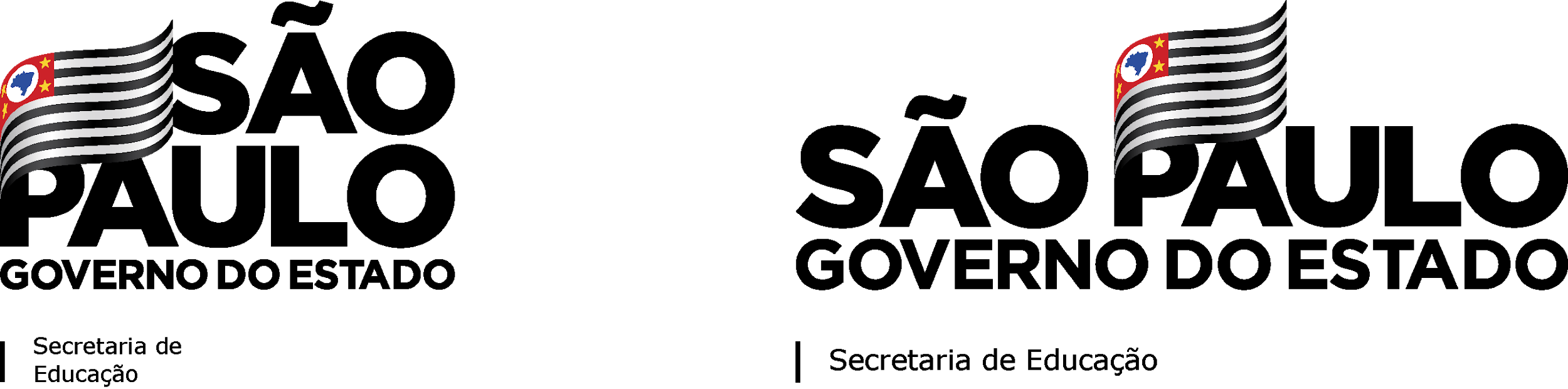 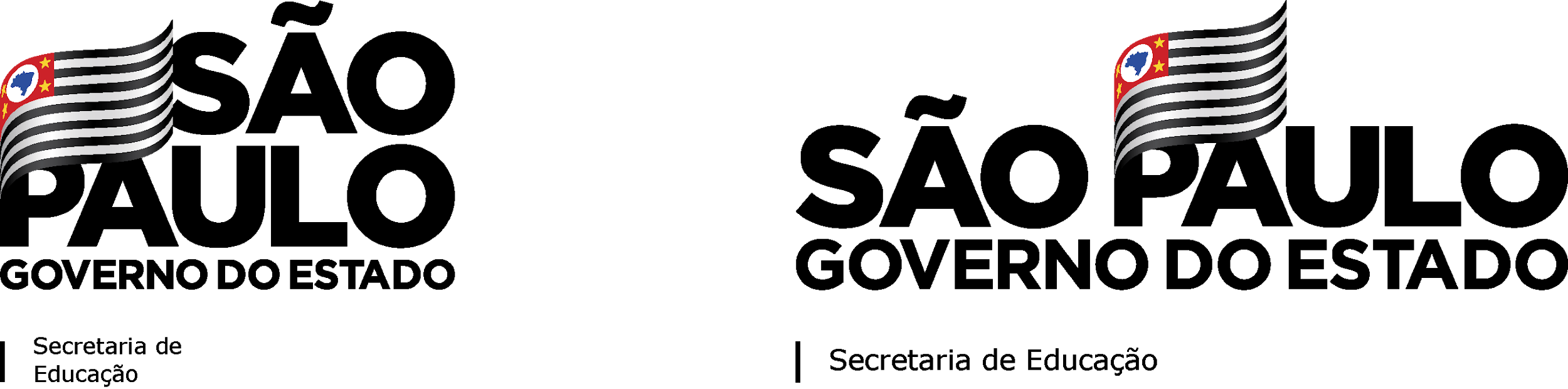 5.Orientar os professores apoiadores do Grêmio Estudantil e líderes de turma
.
Os professores junto com grêmio estudantil organizarão momentos de discussão com os estudantes  sobre a indicação do acervo literário;
5.1.Orientar  os Professores Apoiadores do Grêmio Mirim e líderes de turma:
Os professores elaborarão ações para investigar as preferências de leitura das turmas, com base nessa coleta de dados terão subsídios para realizar as indicações dos títulos  literários destinados aos estudantes;

O Grêmio Estudantil Mirim e alunos líderes de turma organizarão momentos de diálogo com os estudantes (sempre com auxílio dos professores).
POLÍTICA DE INDICAÇÃO DE NOVOS ACERVOS
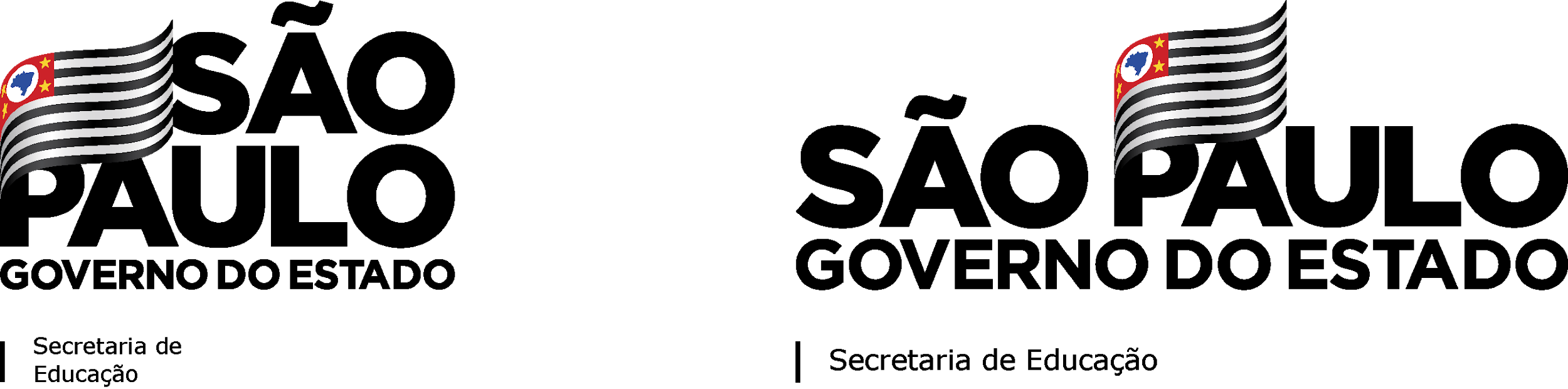 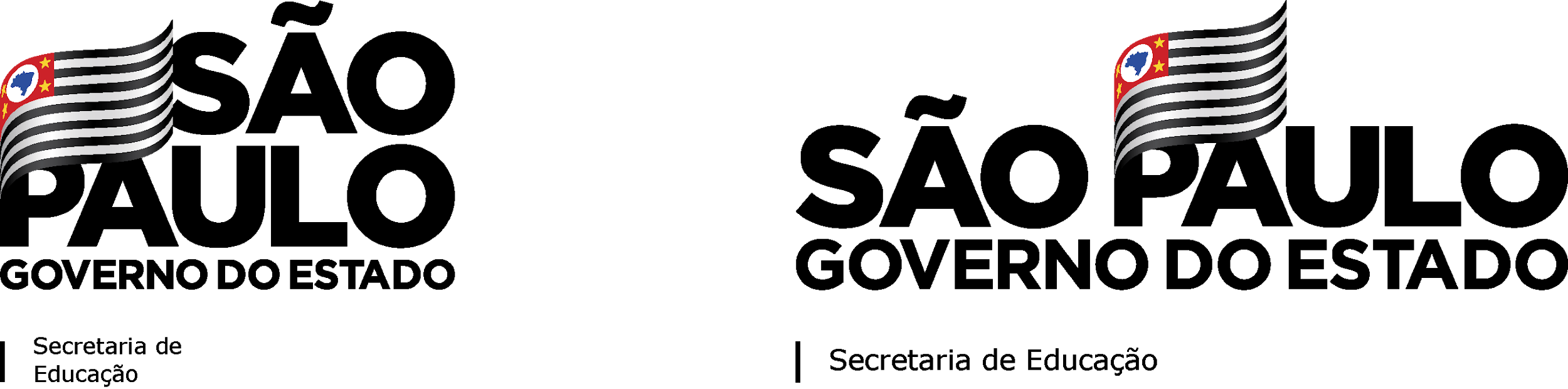 Orientar  os Professores Apoiadores do Grêmio Mirim e líderes de turma:
.
É sempre necessário  o acompanhamento do professor para com a sua turma, realizar a sondagem das preferências de leituras e um diagnóstico das necessidades pedagógicas..
É importante orientar sobre a importância desse momento,  do envolvimento de todos desde o processo de divulgação até a finalização das indicações.
POLÍTICA DE INDICAÇÃO DE NOVOS ACERVOS
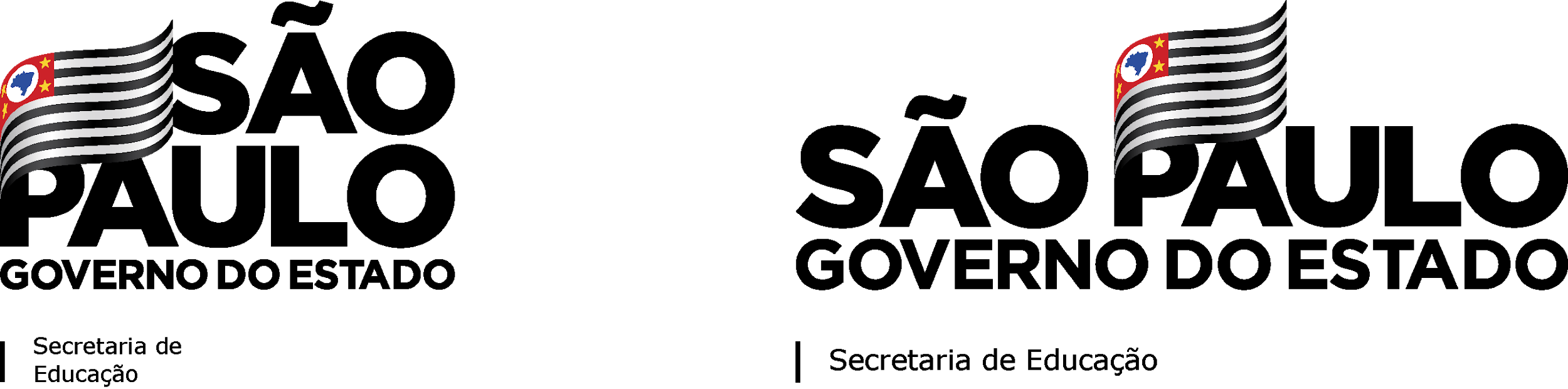 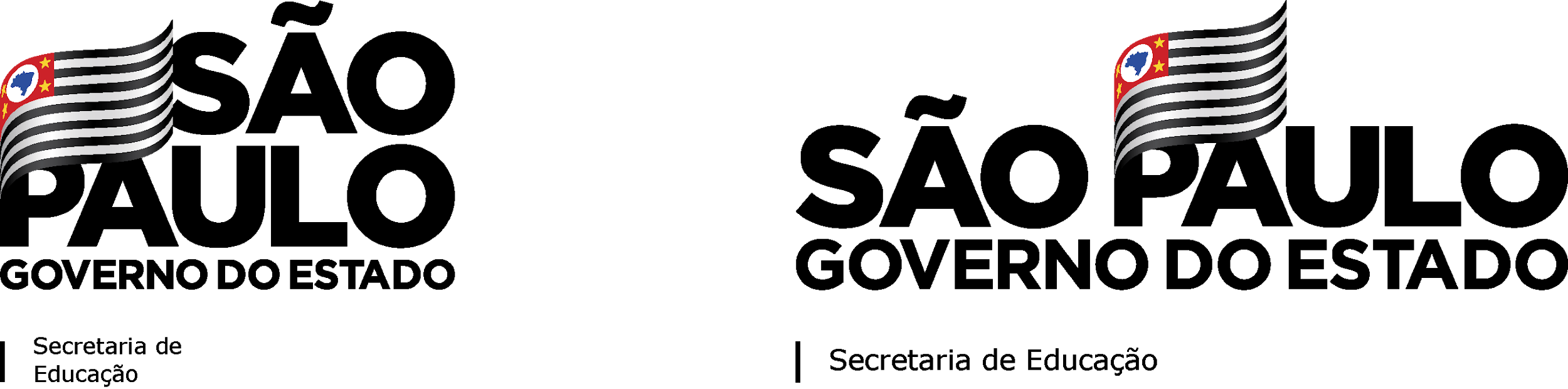 6. Período de entrega das listas
.
Entregar até a data de 03/09/2021 as listas de indicações do acervo dos estudantes e do acervo  do professor para o trio gestor.
7. validação das listas de indicações
No período de 06/09/2021 a 10/09/2021 o trio gestor validará as listas. Caso tenha alguma incompatibilidade poderão ser feitos alguns ajustes e remodelação das indicações.
POLÍTICA DE INDICAÇÃO DE NOVOS ACERVOS
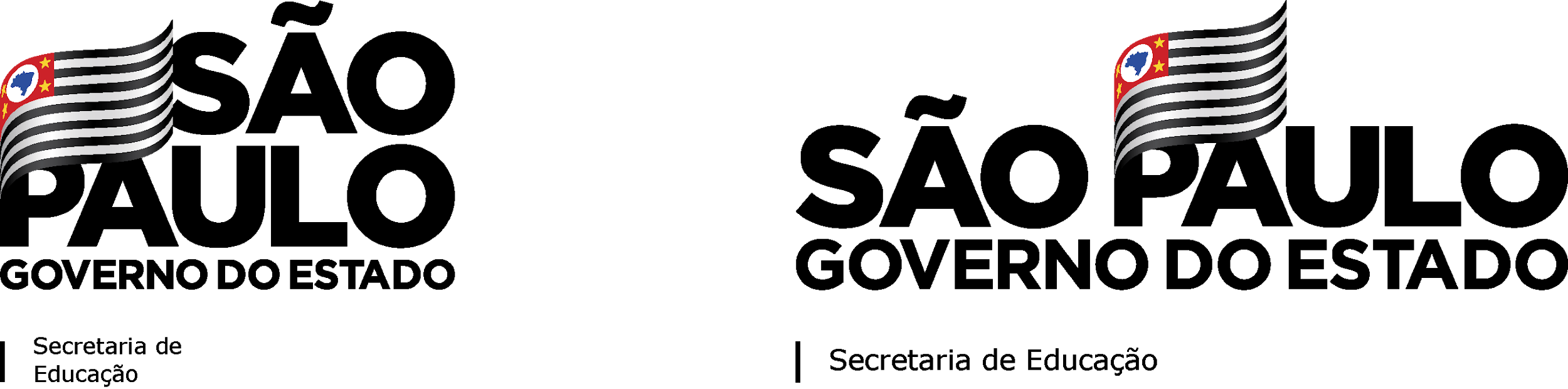 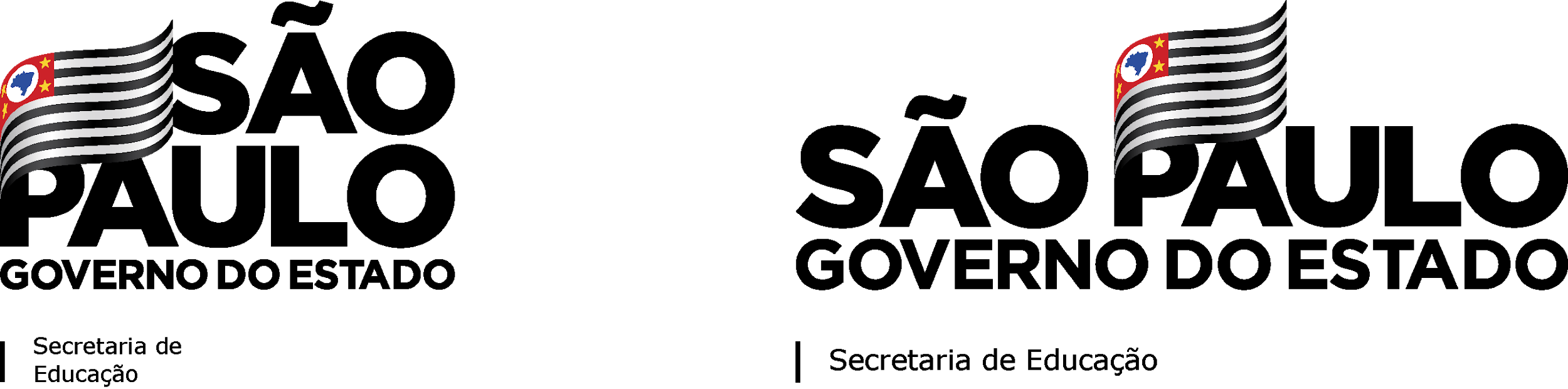 .
8. Digitação na SED
No período de 13/09/2021 a  17/09/2021,  o trio gestor irá realizar a digitação das listas consolidadas na SED.
ATENÇÃO

Não seguir os processos de inserção dos dados inviabilizará suas indicações.
O Trio Gestor 
       Para o subsídio desta ação  segue    tutorial  sobre  a inserção de forma adequada dos títulos indicados na SED.
POLÍTICA DE INDICAÇÃO DE NOVOS ACERVOS
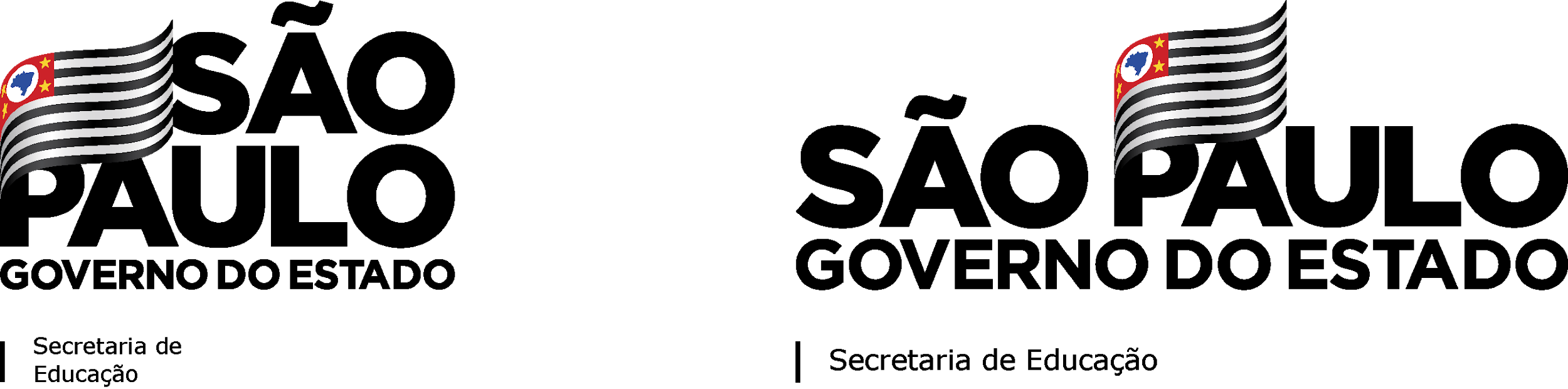 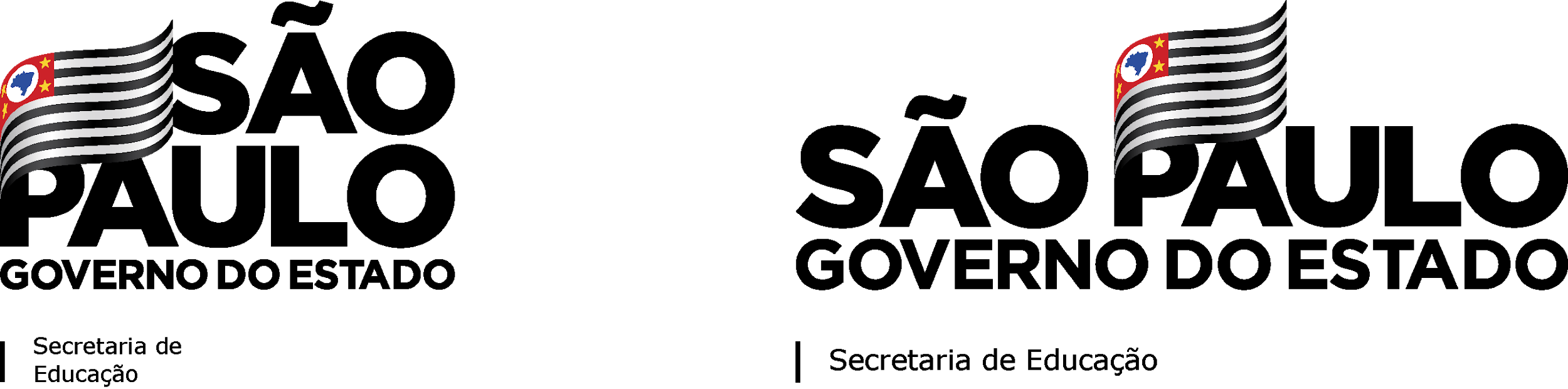 .
9. sistema de ranqueamento
As indicações atenderão um sistema de ranqueamento para todo o Estado,  sendo que o acervo será composto pelos títulos mais votados de acordo com o sistema de ranqueamento do Estado.
POLÍTICA DE INDICAÇÃO DE NOVOS ACERVOS
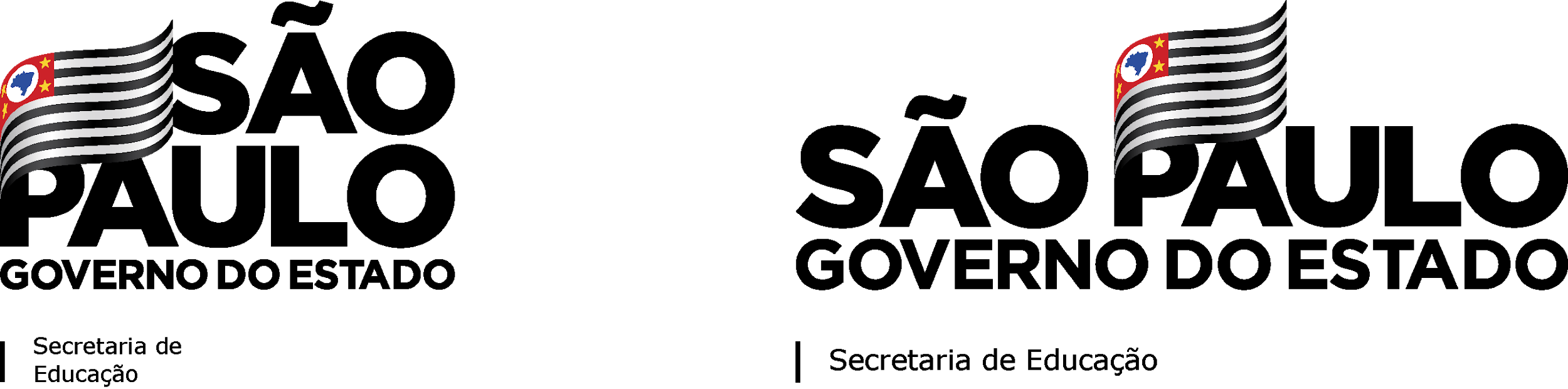 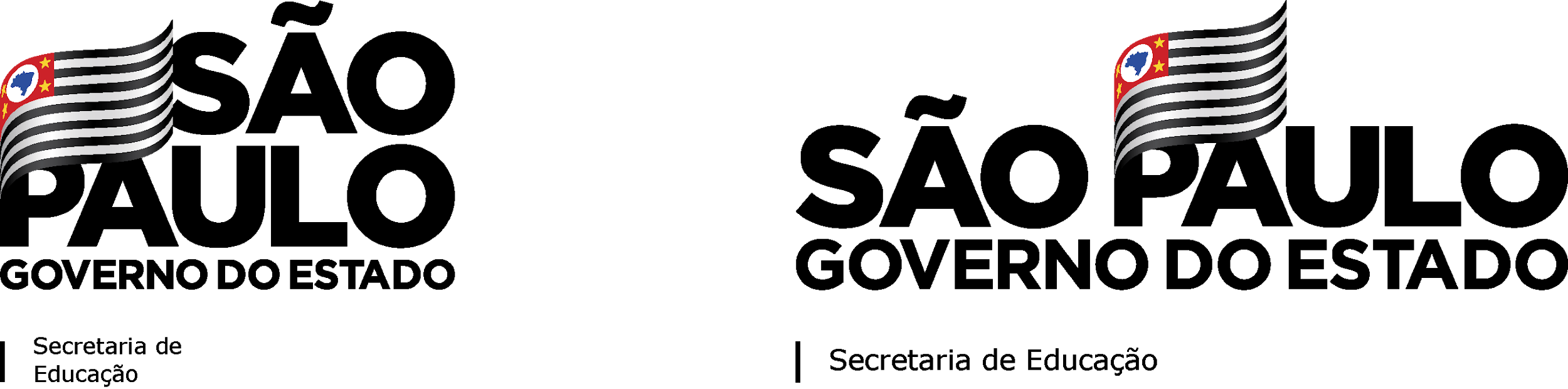 .
Anos Iniciais
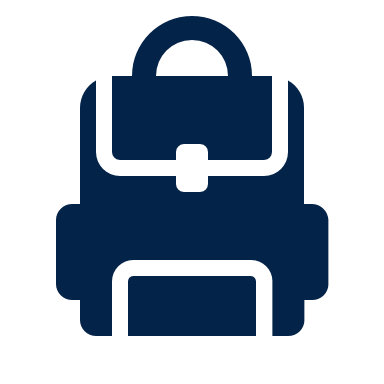 POLÍTICA DE INDICAÇÃO DE NOVOS ACERVOS
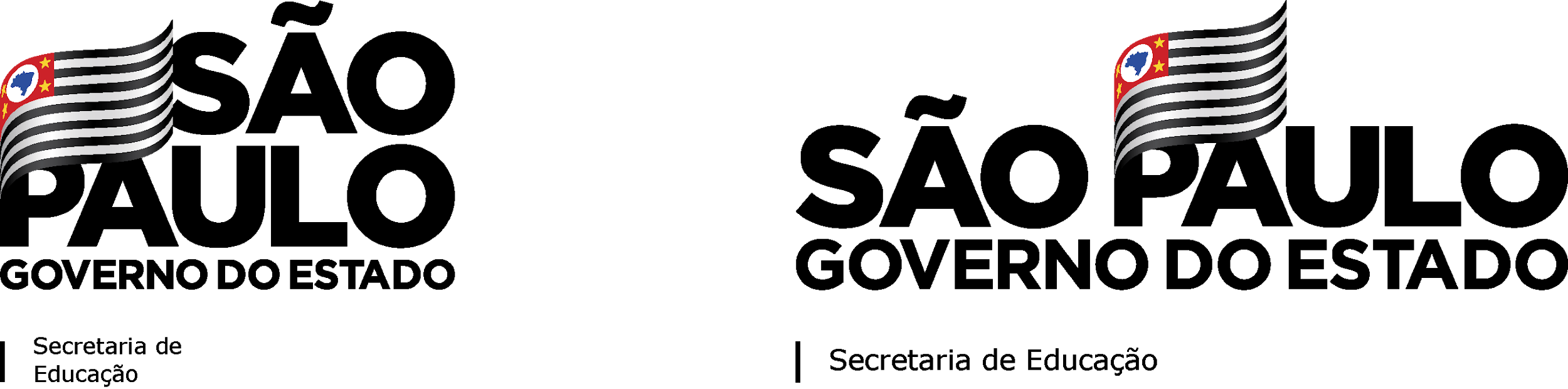 Anos Iniciais
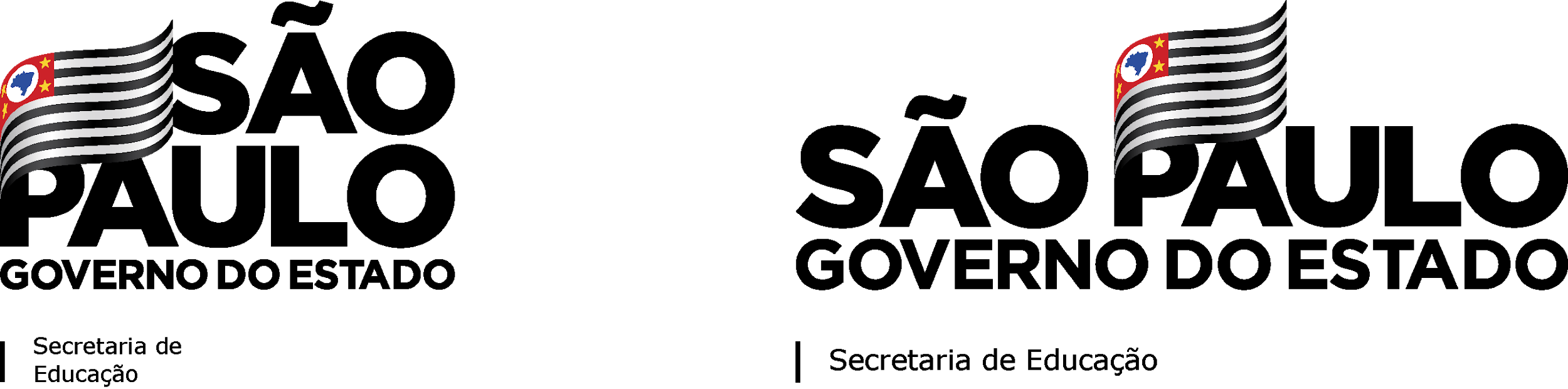 1. Mobilização  dos Professores
.
16/08/2021 a 20/08/2021 - em consonância com dias de ATPC;

Contextualização;
Apresentar o cronograma;
Orientar sobre o procedimento para Indicação Literária e Técnica;
Explicar sobre o Ranqueamento;
Orientar sobre a importância de seguir a lista dos critérios de avaliação pré-estabelecidos para indicação das obras;
Orientar os professores apoiadores do Grêmio Estudantil e líderes de turma; 
Explicar sobre processo de validação das listas de indicação de títulos;
Período de entrega das listas consolidadas.
Digitação na SED 

No período de 23/08/21 a 03/09/2021 - Sugerimos reservar um espaço dentro da programação do ATPC de acordo com a organização escolar (esta etapa poderá ser antecipada, caso já tenho sido realizadas as orientações);
POLÍTICA DE INDICAÇÃO DE NOVOS ACERVOS
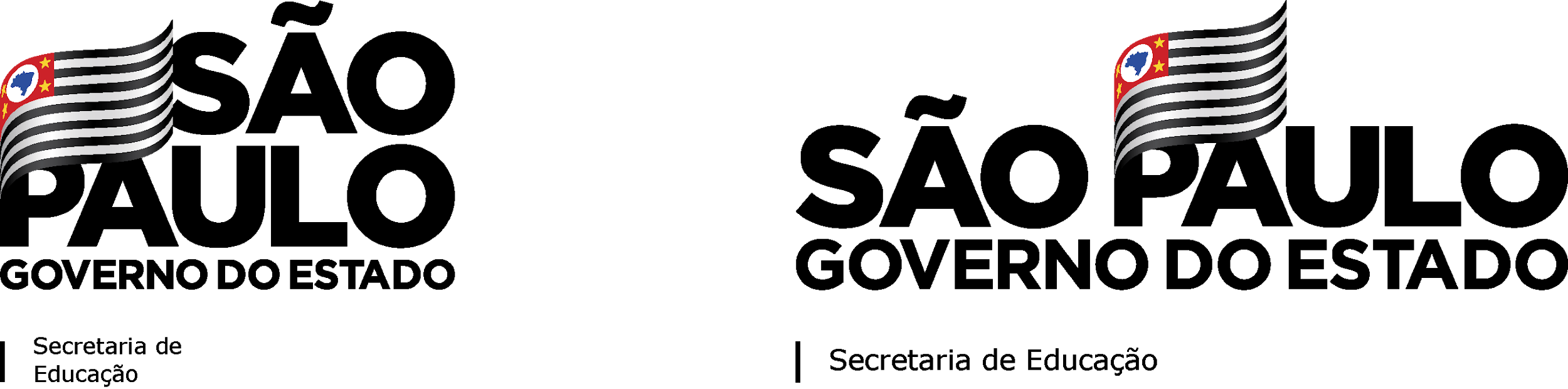 Anos Iniciais
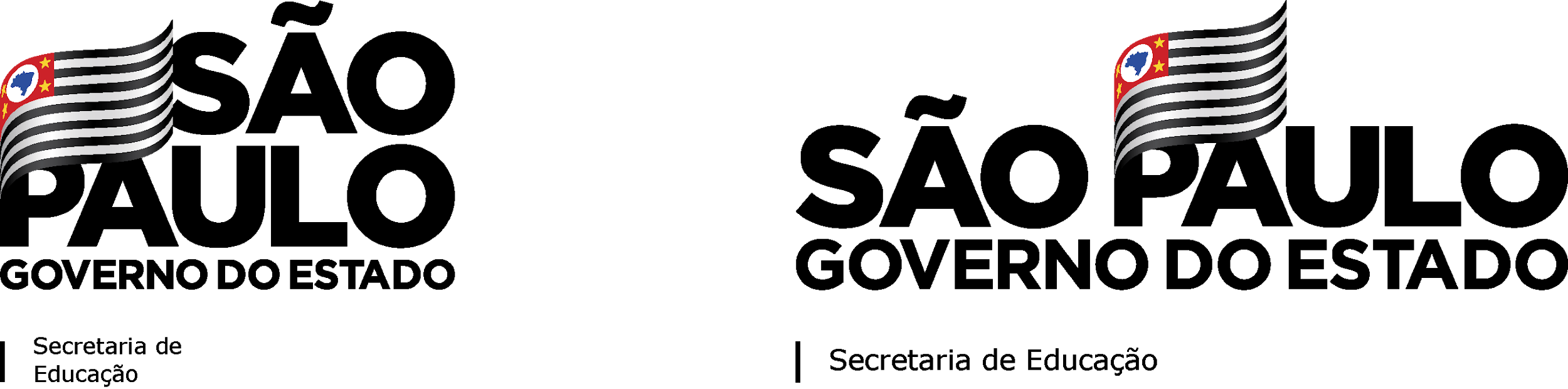 1.2. Mobilização  dos Professores - Indicação técnica e literária
.
Indicar 5 títulos literários para os estudantes e 5 títulos técnicos voltados ao aprimoramento das práticas pedagógicas;

Auxiliar na indicação de 5 títulos literários para composição do acervo para os estudantes
Deverá seguir os critérios pré-estabelecidos para  o processo de indicação.
(consultar no tutorial : Critérios de Validação para a Indicação de Livros técnicos e Literários).
Importante:

ressaltar que devemos contemplar a todos, propor ações que promovam a equidade;  
Devemos envolver em discussões temas sobre a Educação Especial Inclusiva, diversidade cultural e social.
POLÍTICA DE INDICAÇÃO DE NOVOS ACERVOS
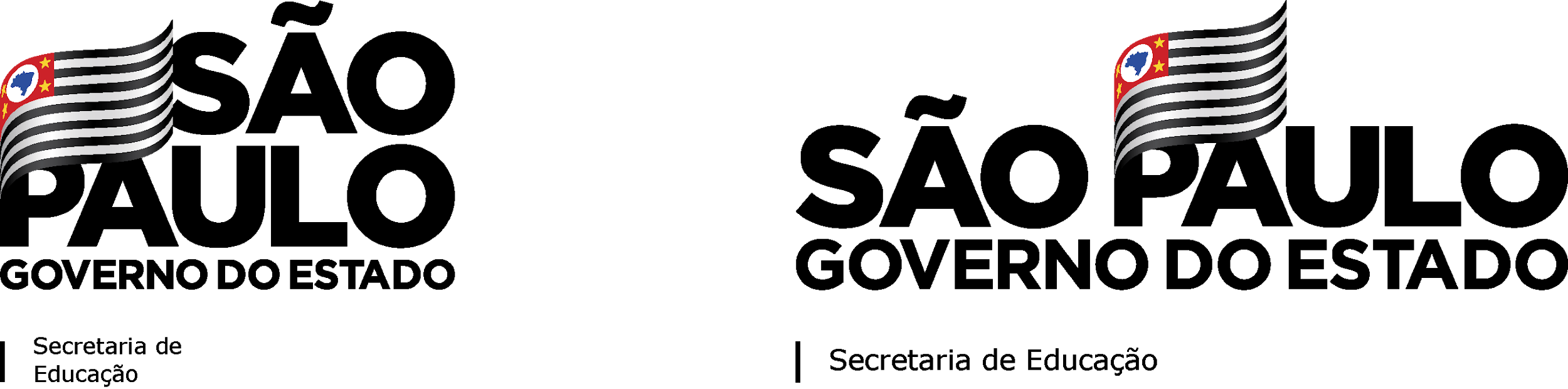 Anos Iniciais
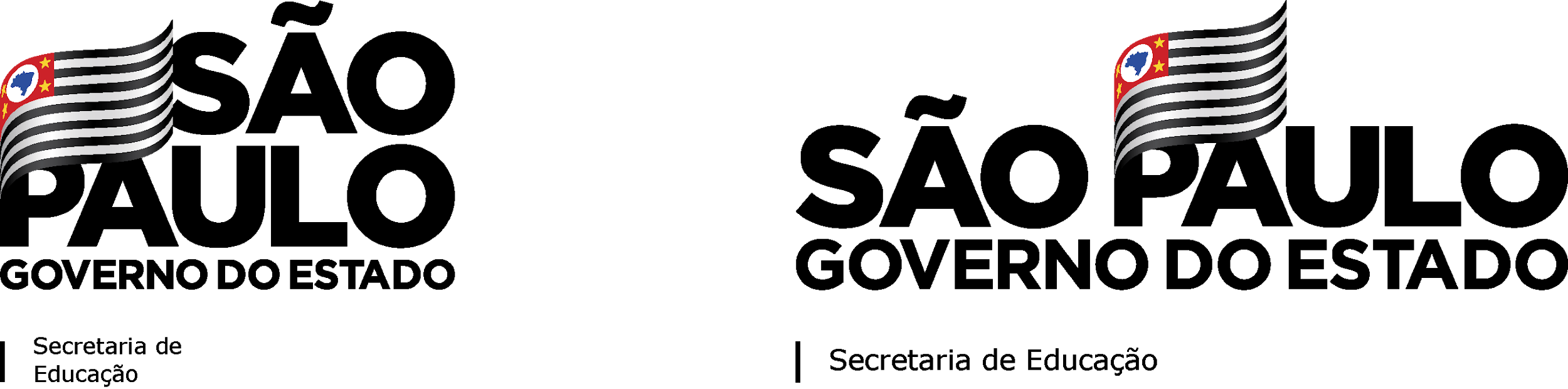 .
1.3 Mobilização do Grêmio Estudantil Mirim e dos líderes de turma
O trio gestor  conjuntamente com os professores apoiadores do Grêmio Mirim poderão  organizar uma reunião para a elaboração de estratégias que promovam o envolvimento dos alunos do Grêmio Mirim e estudantes líderes de turma. Enfatizando a divulgação da importância desta ação para a unidade escolar.
Incubência dos Professores em apoio aos Estudantes e ao Grêmio Mirim
Apresentar o tutorial com sugestão de ações e tarefas de divulgação da 2ª Indicação de Livros - 2021;

Explicar aos alunos a importância da participação de todos nesta ação e quais os benefícios para toda a comunidade escolar;

Auxiliar os estudantes da turma e estudantes do Grêmio Mirim nas etapas de elaboração e confecção de materiais voltados a divulgação do processo da 2ª Indicação de Livros - 2021;
POLÍTICA DE INDICAÇÃO DE NOVOS ACERVOS
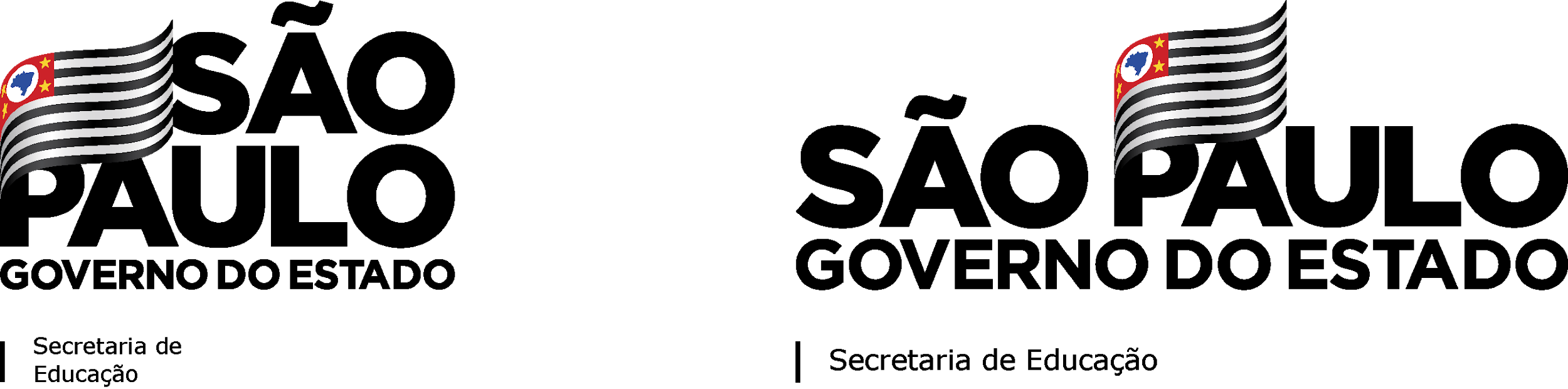 Anos Iniciais
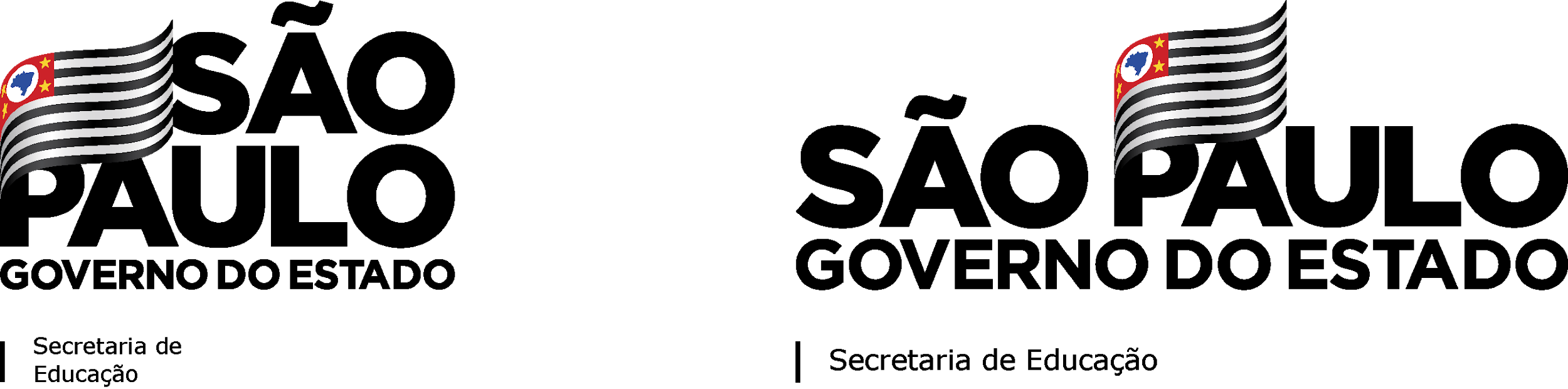 .
Apoiar as ações dos estudantes das sua turma e do Grêmio Estudantil Mirim, voltadas para divulgação  e mobilização dos estudantes;

Organizar momentos de discussão e rodas de conversa com os estudantes com o intuito de levantar as preferências por leituras e obras que possam ser indicadas para o acervo  dos estudantes; 

Esclarecer possíveis dúvidas sobre  as características das obras indicadas; 

Propor atividades e desafios, criar uma lista de tarefas, definir responsáveis por cada tarefa, elaborar um cronograma interno para orientar as ações dos estudantes da turma e do Grêmio Mirim; 

Estimular o protagonismo e tomada de decisão consciente;

Explicar sobre a importância de atender os critérios de indicação que foram pré-estabelecidos; 

Incentivar que conversem com familiares e amigos fora da escola sobre  os livros e a leitura;
POLÍTICA DE INDICAÇÃO DE NOVOS ACERVOS
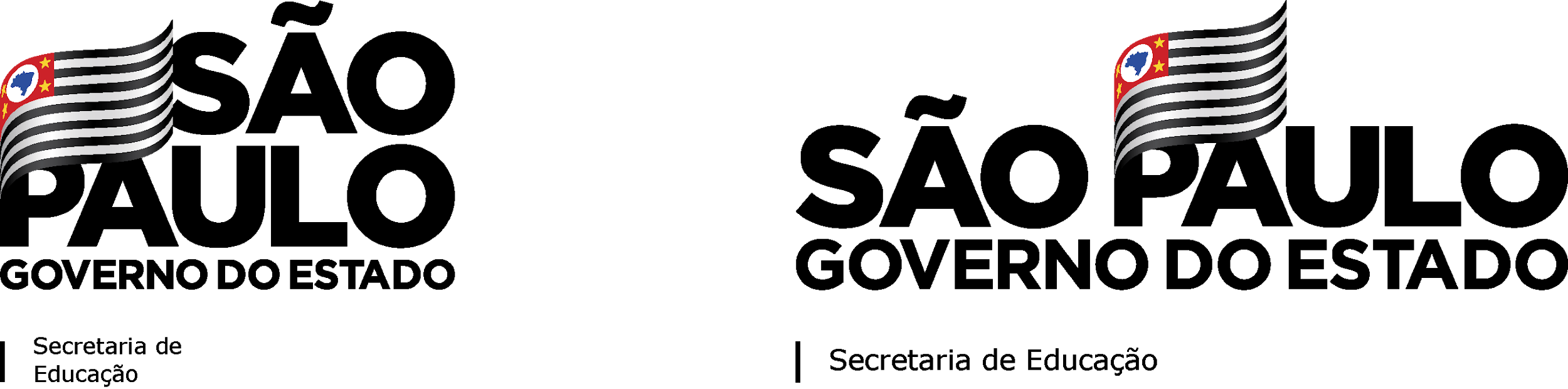 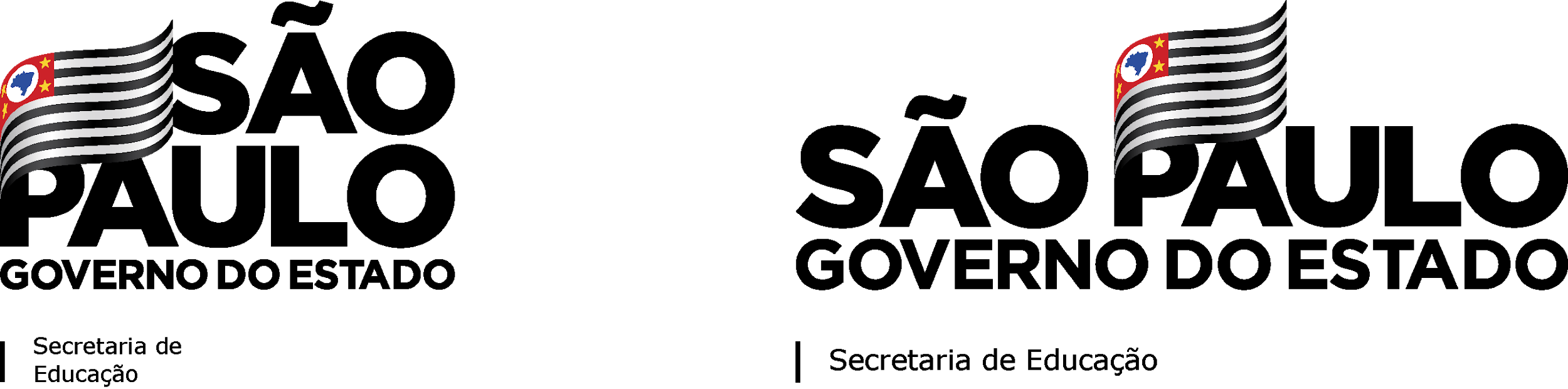 Anos Iniciais
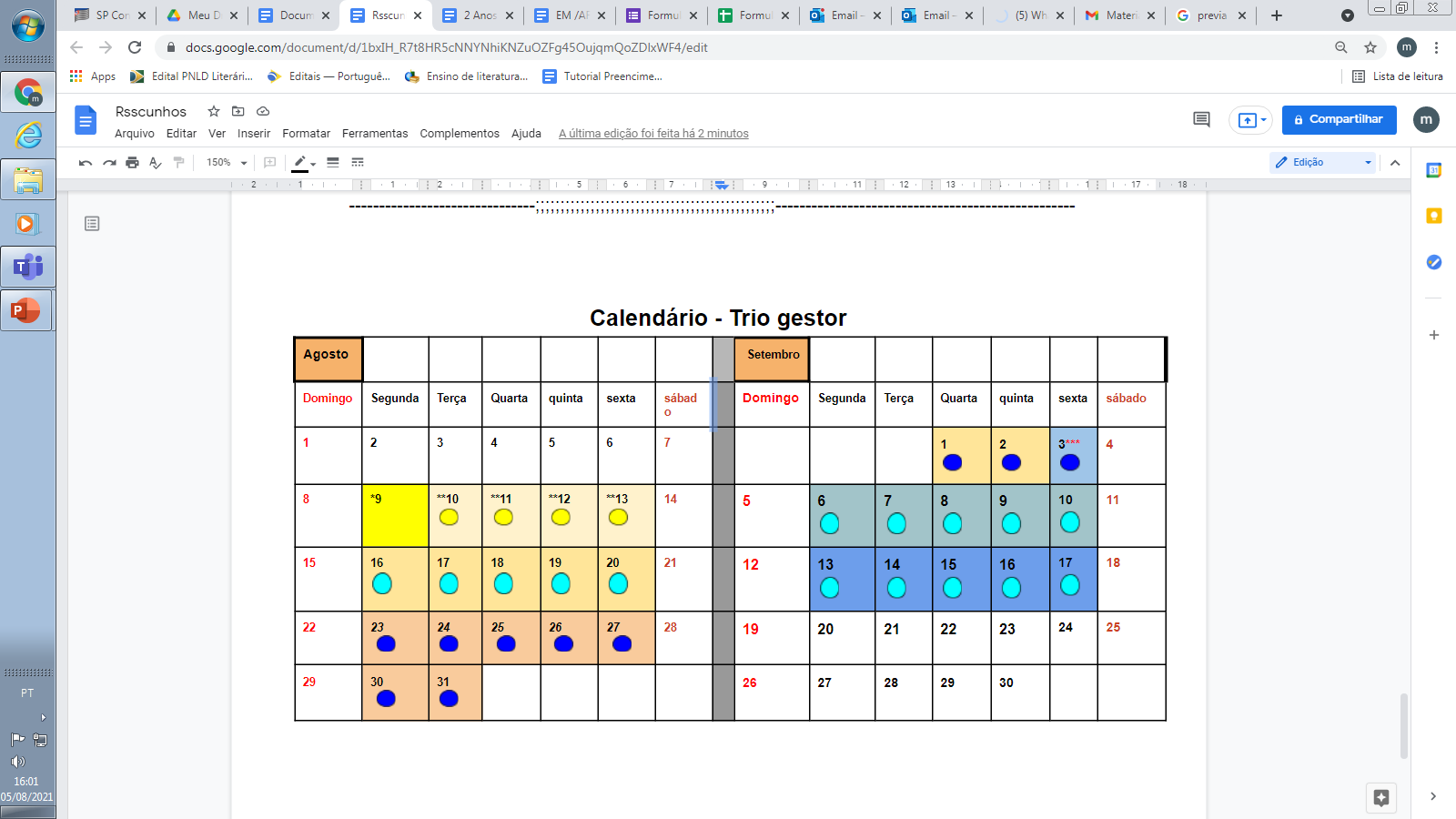 POLÍTICA DE INDICAÇÃO DE NOVOS ACERVOS
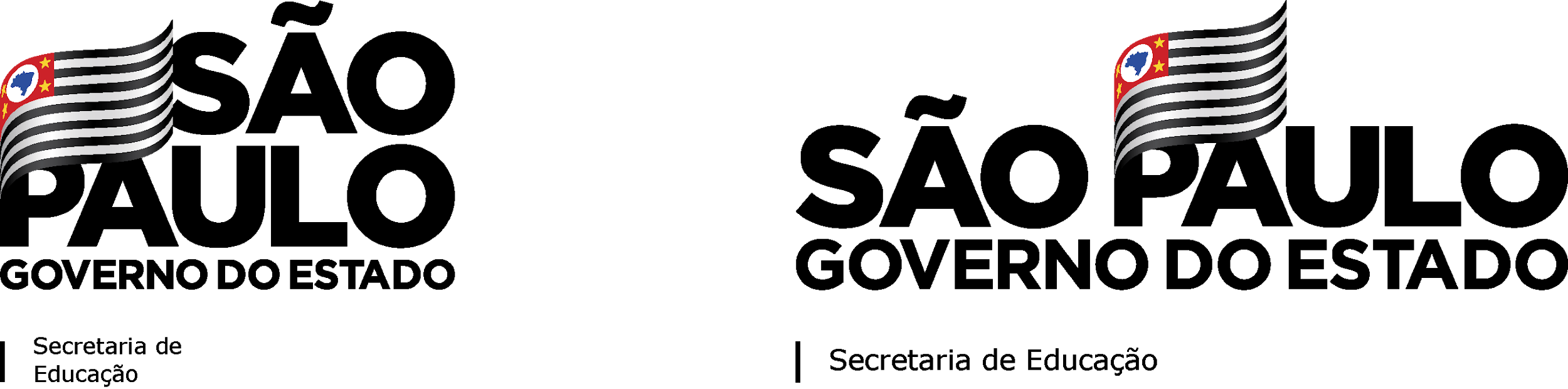 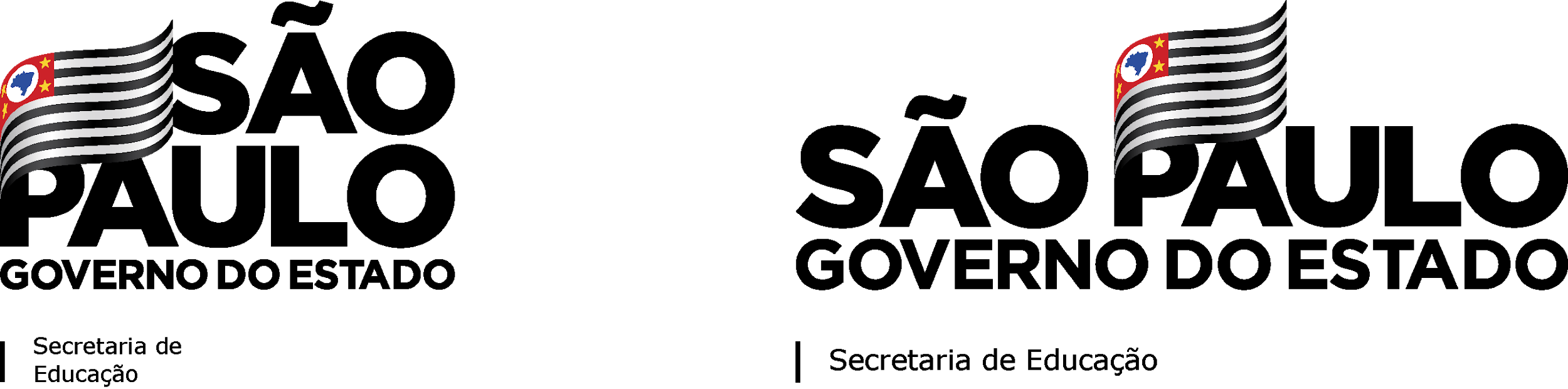 Anos Iniciais
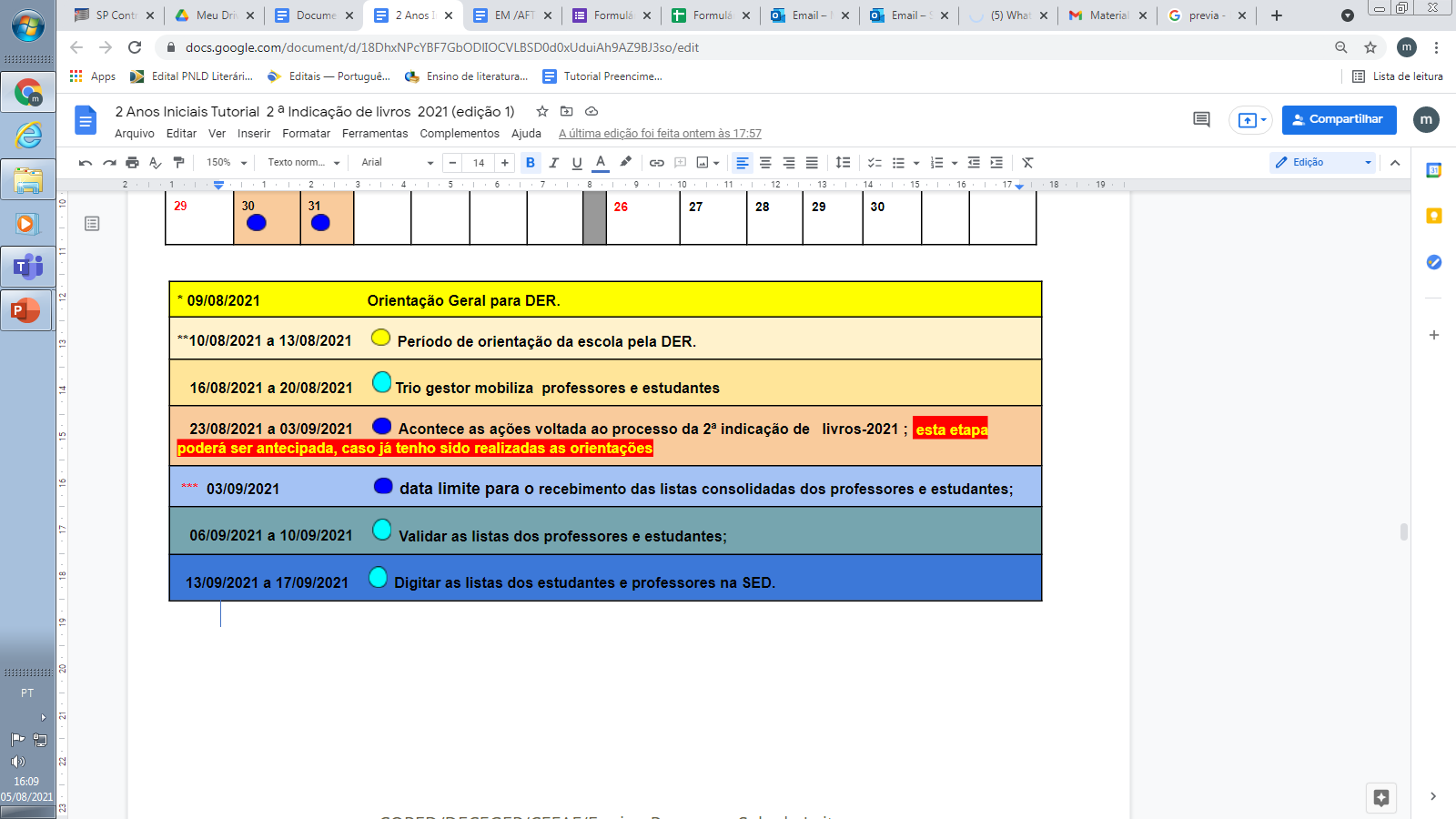 POLÍTICA DE INDICAÇÃO DE NOVOS ACERVOS
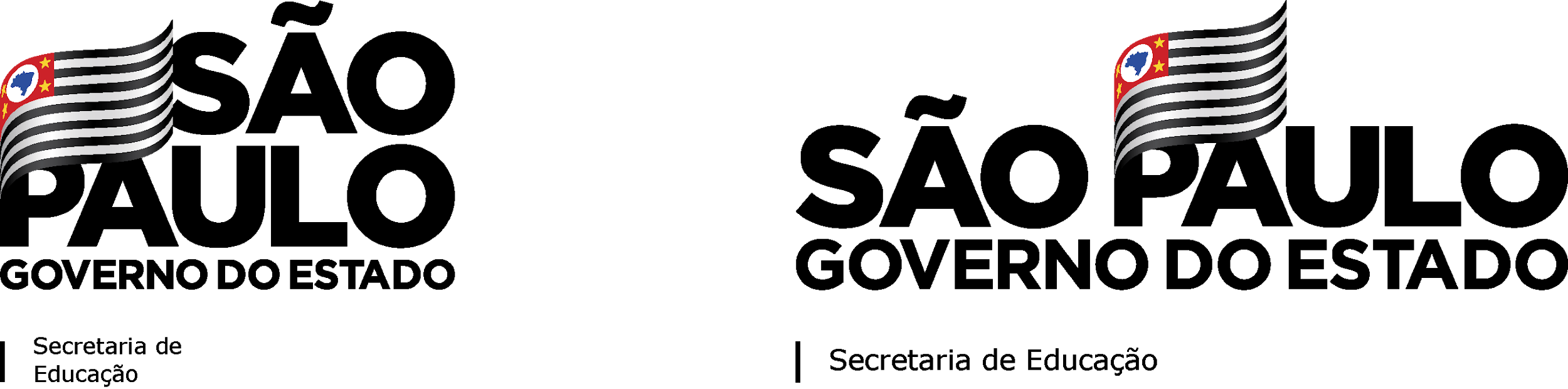 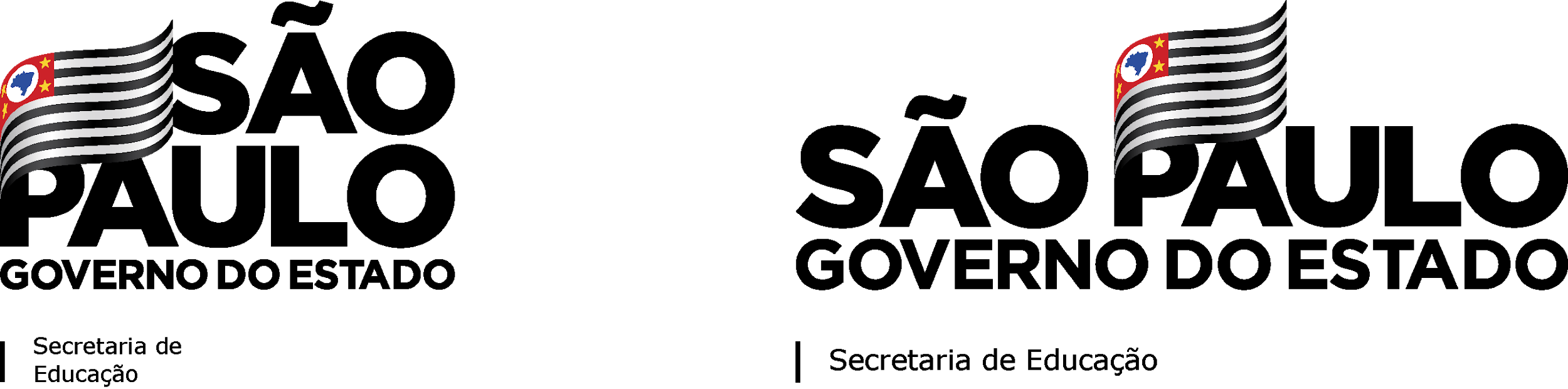 Anos Iniciais
.
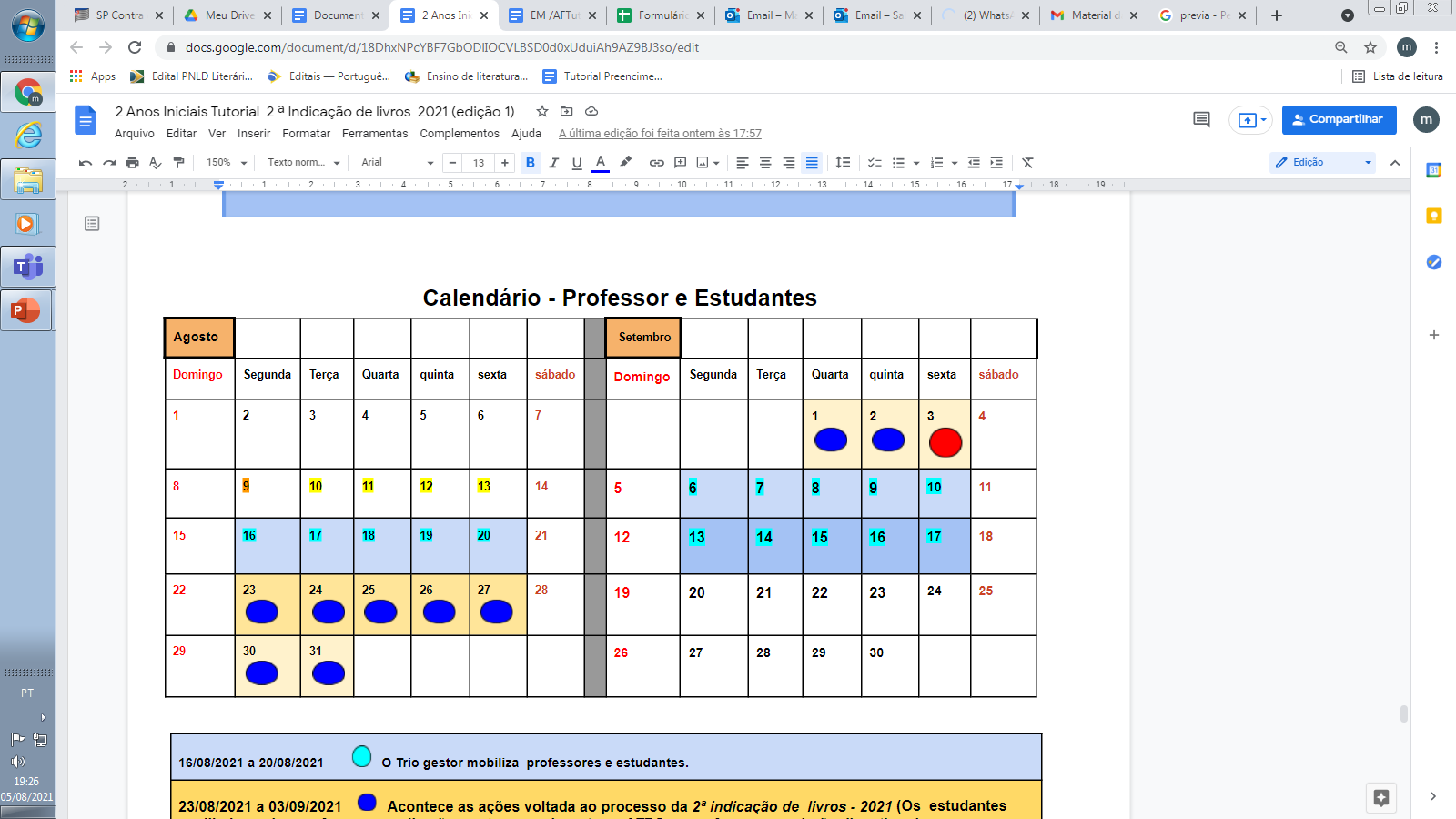 POLÍTICA DE INDICAÇÃO DE NOVOS ACERVOS
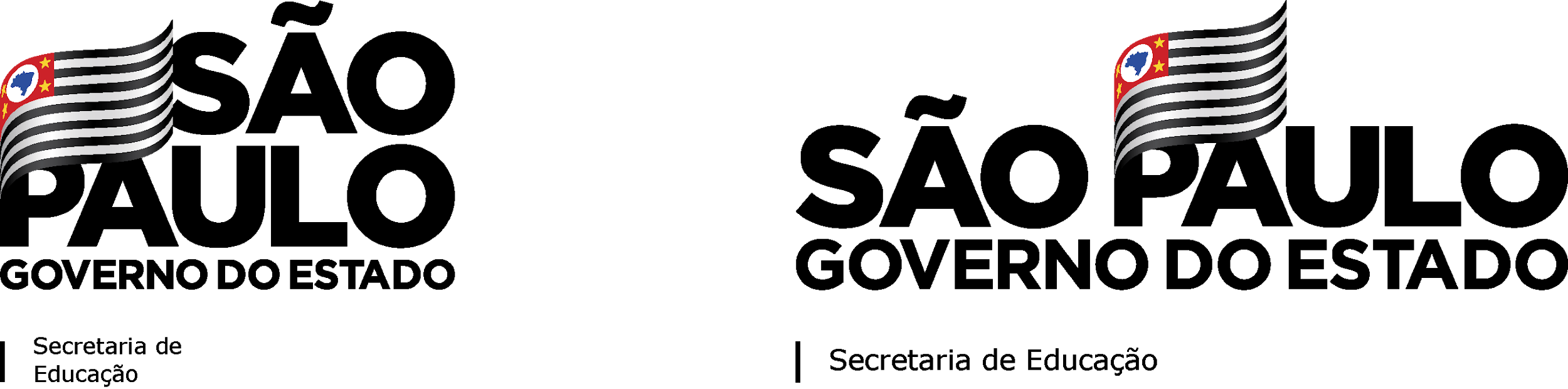 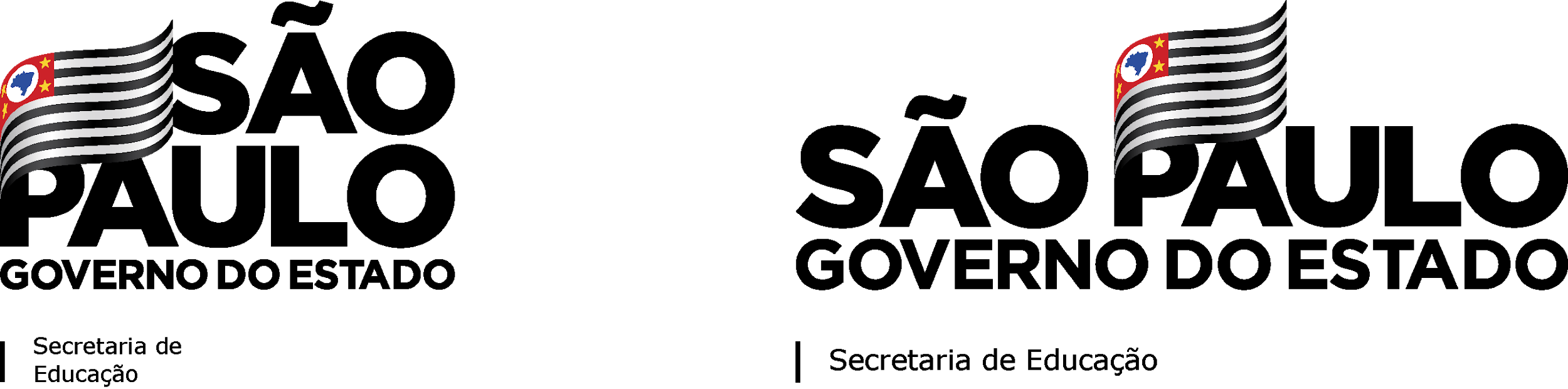 Anos Iniciais
.
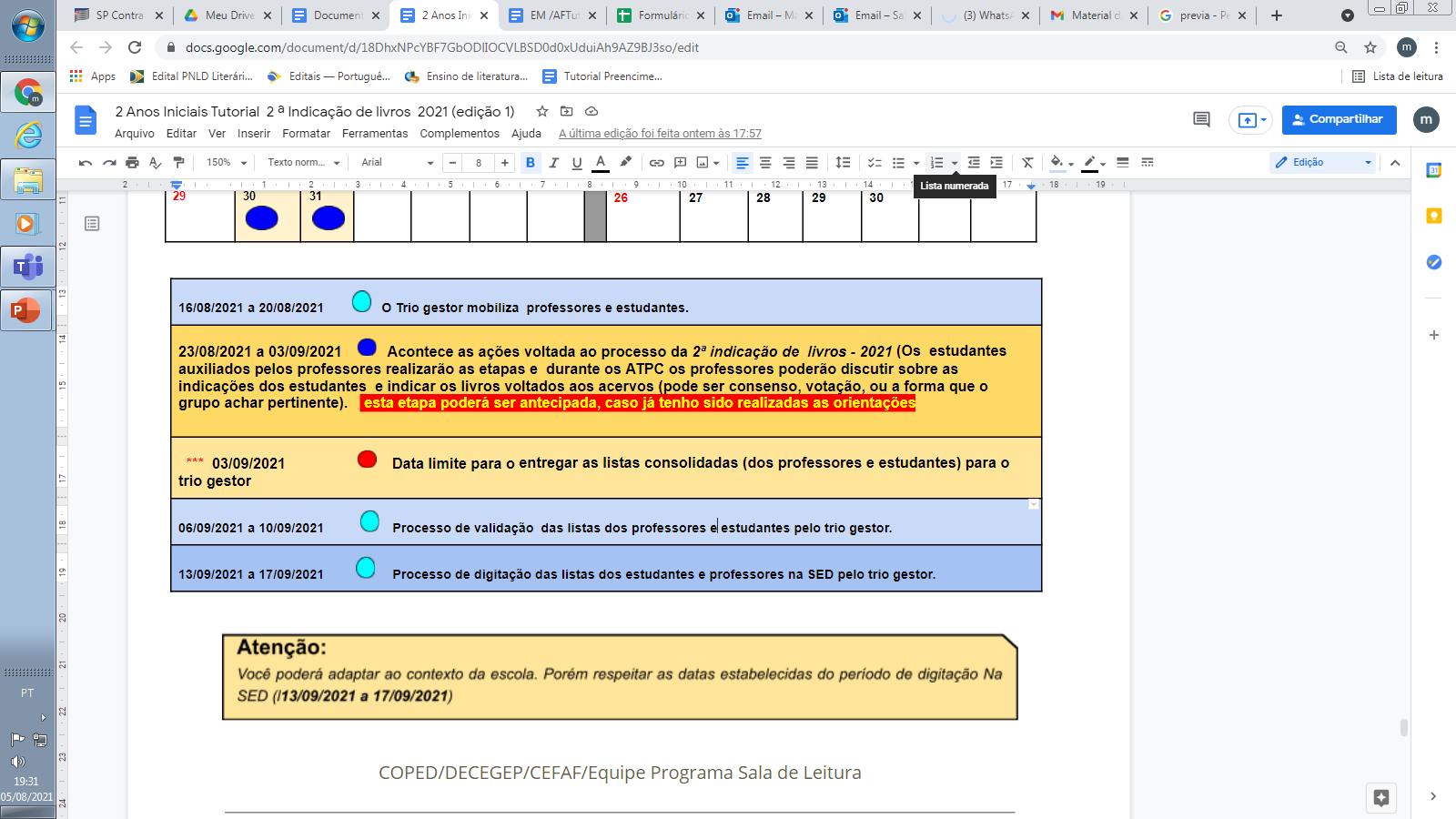 POLÍTICA DE INDICAÇÃO DE NOVOS ACERVOS
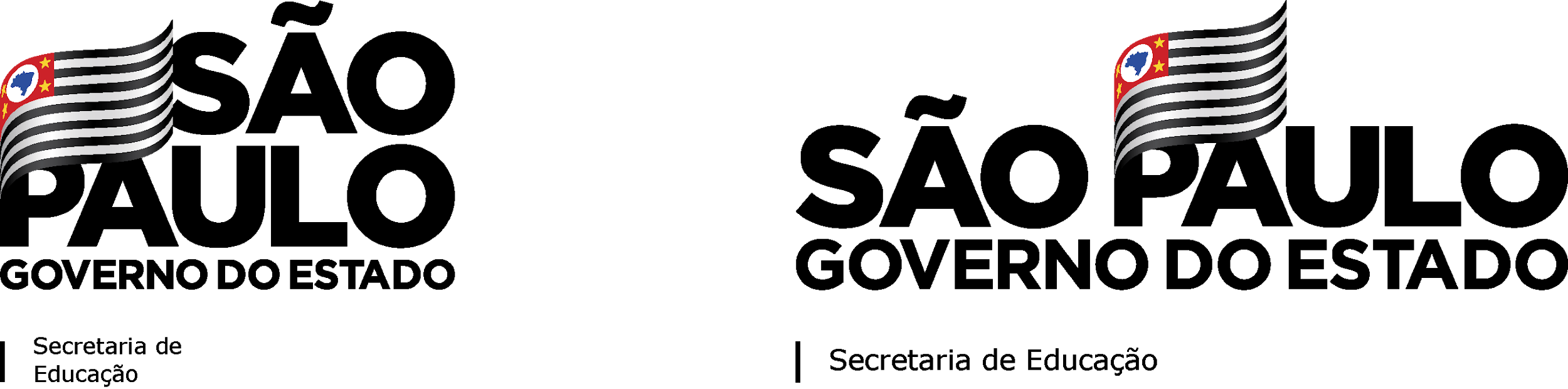 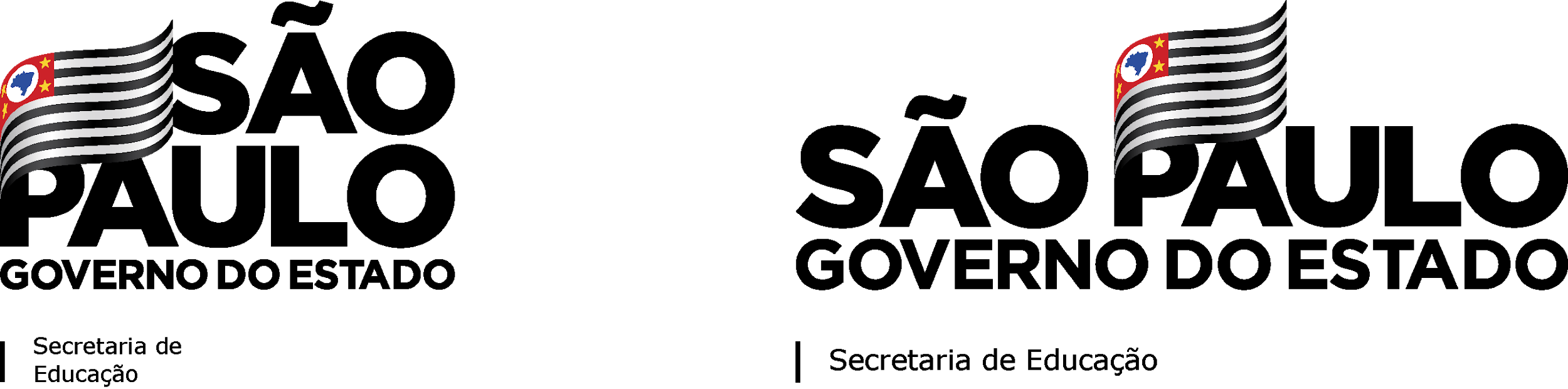 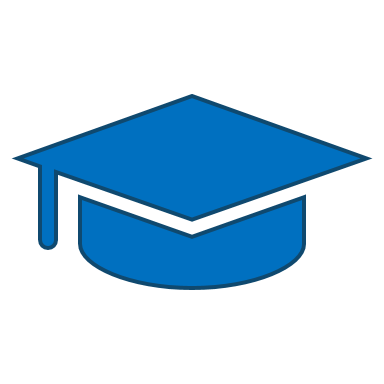 .
Anos Finais e Ensino Médio
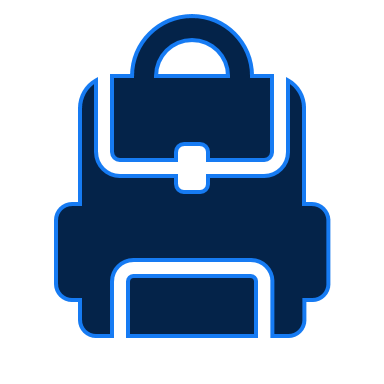 POLÍTICA DE INDICAÇÃO DE NOVOS ACERVOS
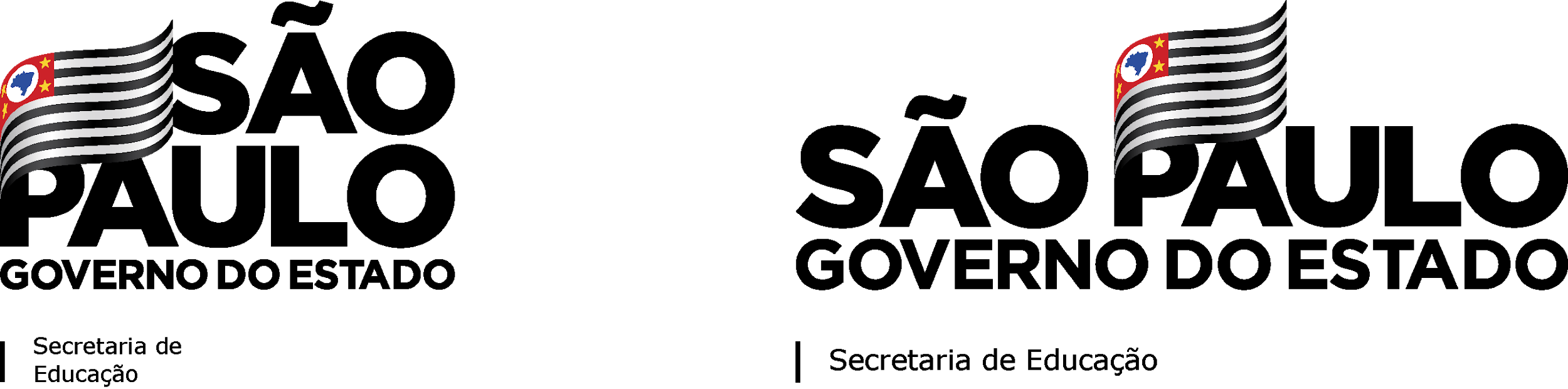 Anos Finais e Ensino Médio
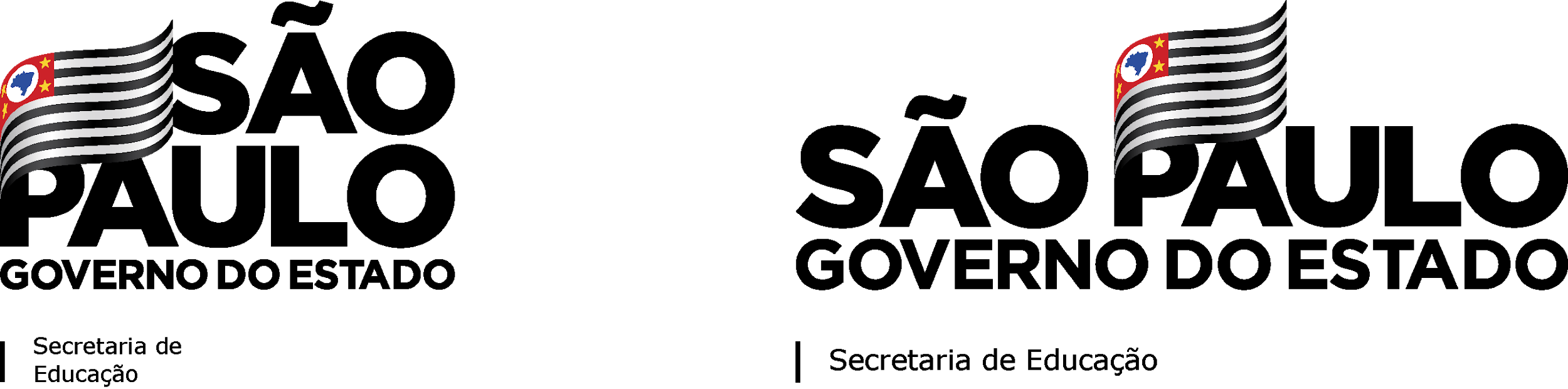 .
Trio Gestor
1. Organizar uma Reunião com o Grêmio e estudantes líderes de turma
16/08/2021 a 19/08/2021 para mobilizar o grêmio estudantil  e estudantes líderes de turma;
 
20/08/2021 - Sugerimos a realização da reunião de acordo com a organização da Unidade escolar ( sistema presencial e ou híbrido).
POLÍTICA DE INDICAÇÃO DE NOVOS ACERVOS
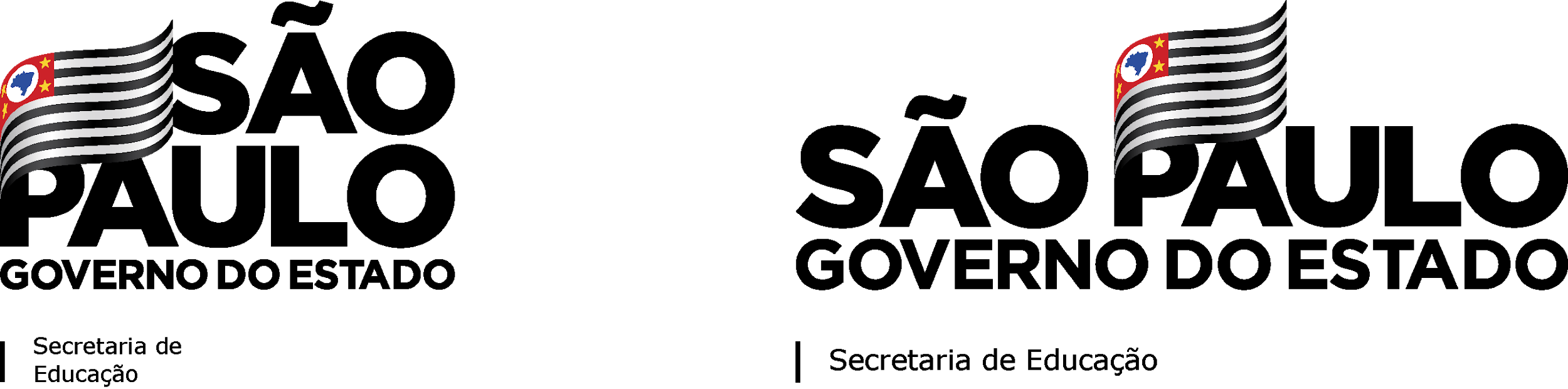 Anos Finais e Ensino Médio
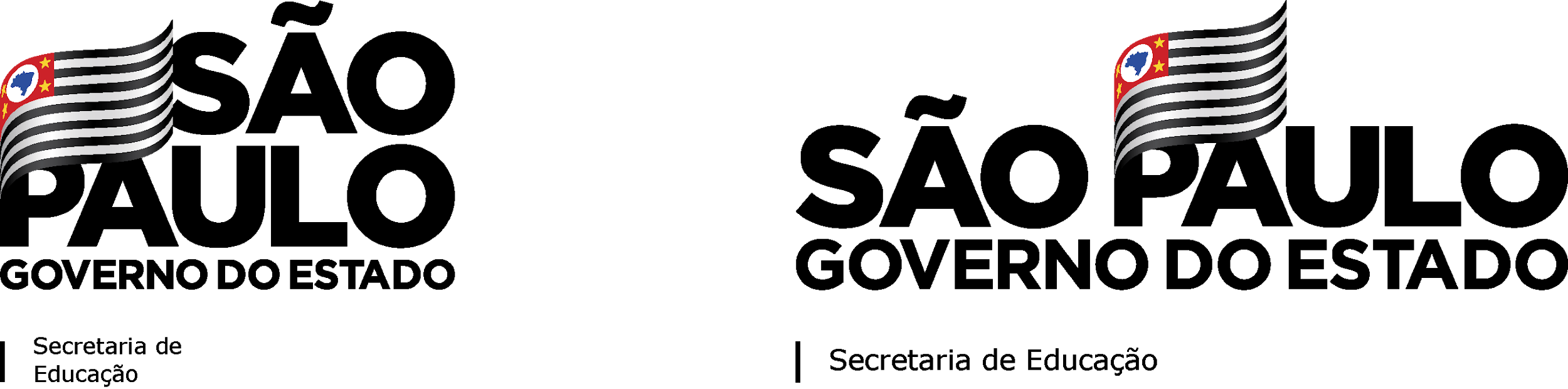 1.1 Sugestão de Pauta: Reunião com o Grêmio e estudantes líderes de turma
.
Contextualização;
 
Apresentar o cronograma;

Orientar sobre o procedimento para Indicação Literária;

Explicar sobre o Ranqueamento;

Orientar sobre a importância de seguir a lista dos critérios de avaliação pré-estabelecidos para indicação das obras;

Auxiliar na criação de um cronograma de ações do Grêmio e Estudantes Líderes de  turma.
Importante: 
 Explicar que as indicações realizadas pela U.E. não implicam na respectiva aquisição das mesmas.
POLÍTICA DE INDICAÇÃO DE NOVOS ACERVOS
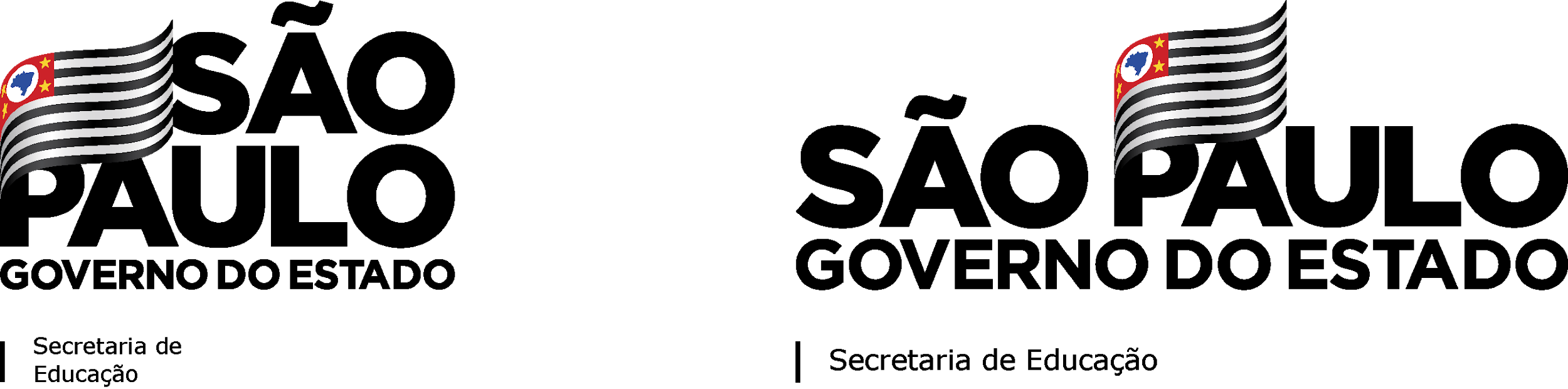 Anos Finais e Ensino Médio
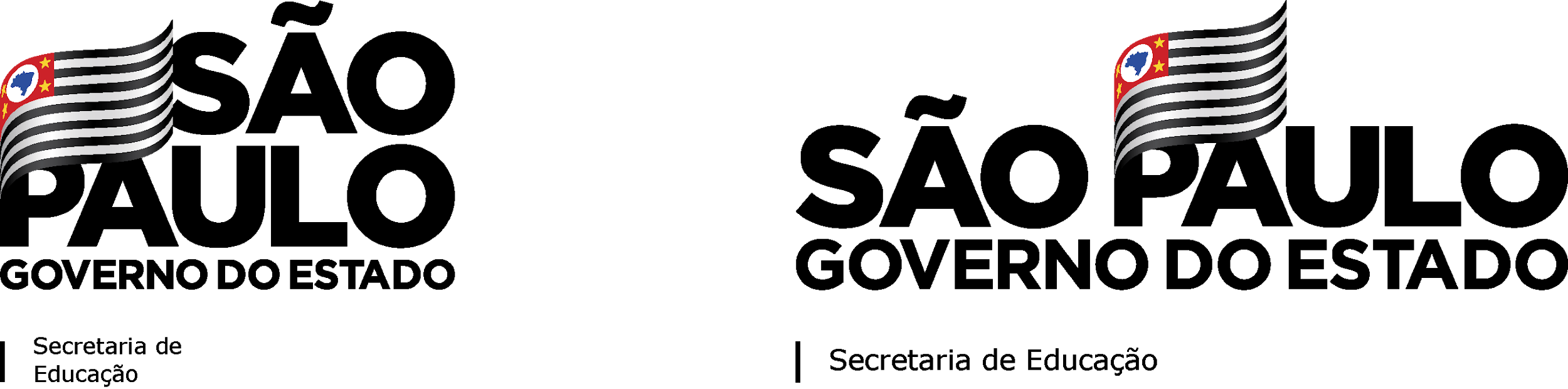 Importante:
.
- 
 
Ressaltar que devemos contemplar a todos, propor ações que promovam a equidade.  Devemos envolver em discussões temas sobre a Educação Especial Inclusiva, diversidade cultural e social.
Ao propor a mobilização dos estudantes é importante ressaltar que devemos contemplar a todos.
POLÍTICA DE INDICAÇÃO DE NOVOS ACERVOS
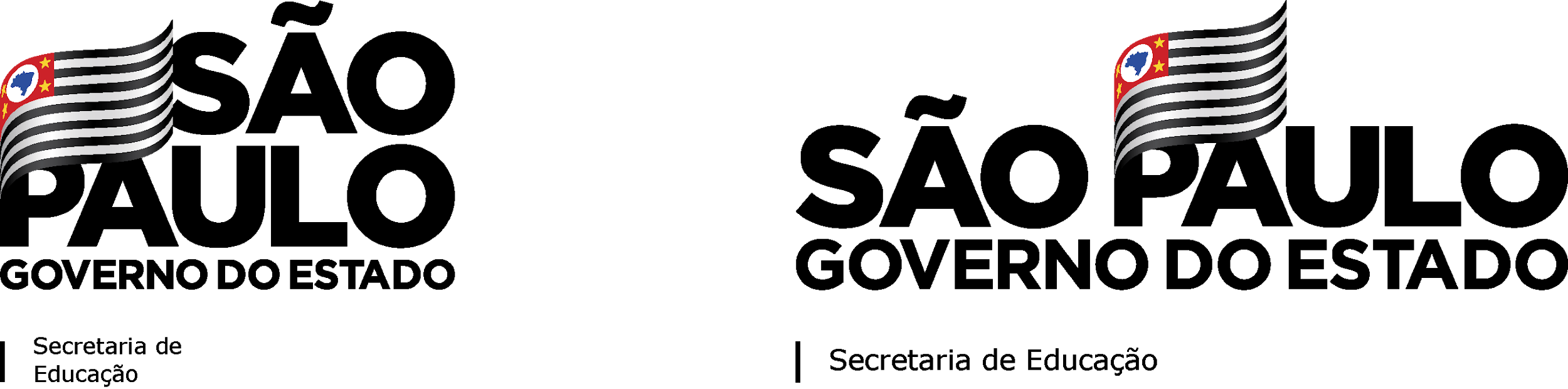 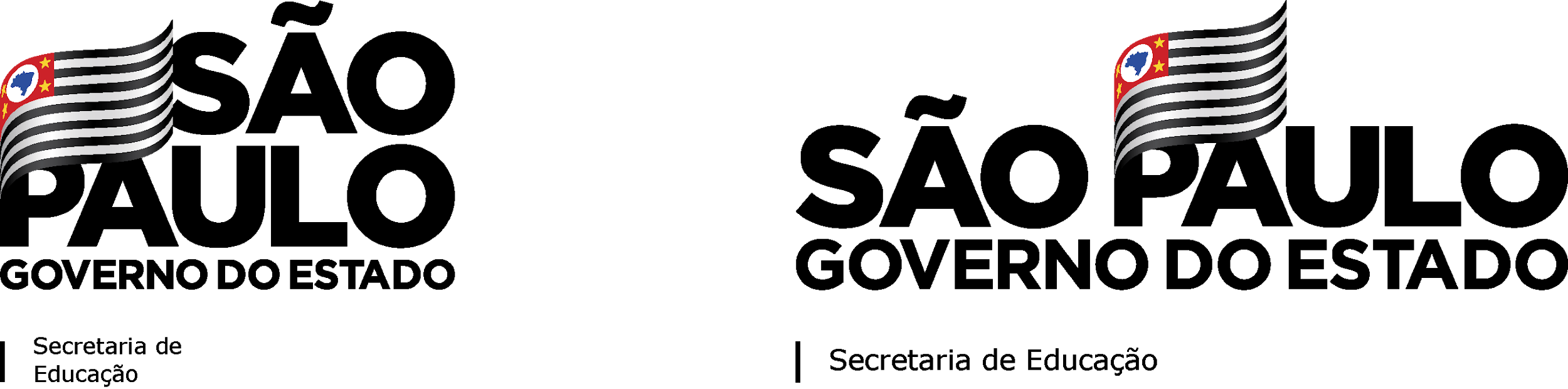 Anos finais e Ensino Médio
.
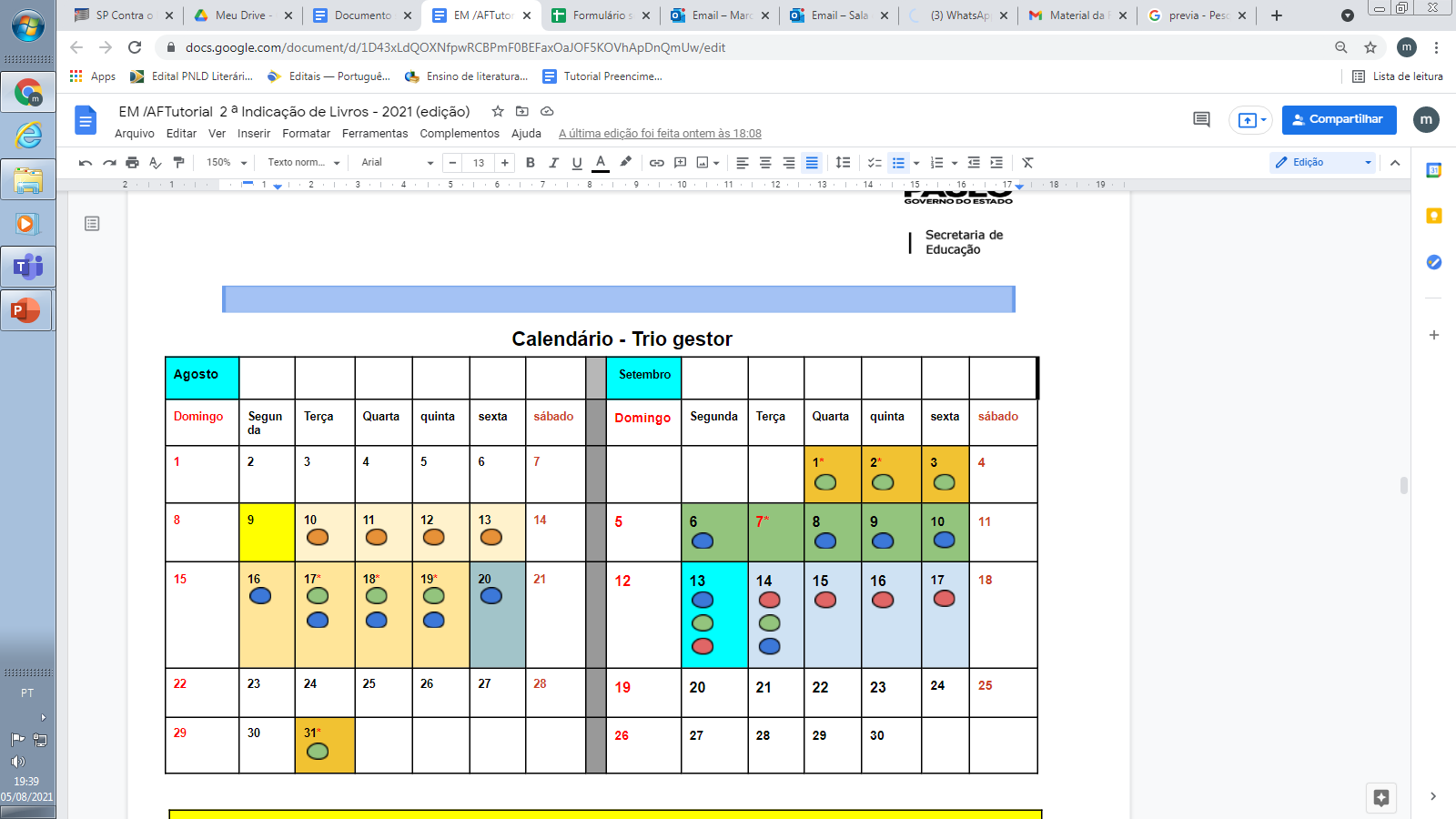 POLÍTICA DE INDICAÇÃO DE NOVOS ACERVOS
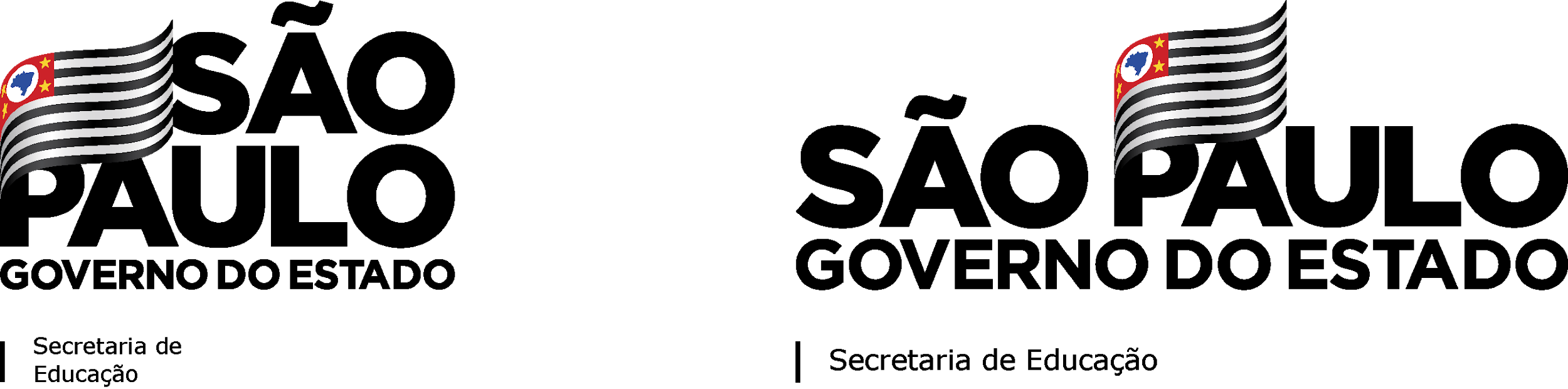 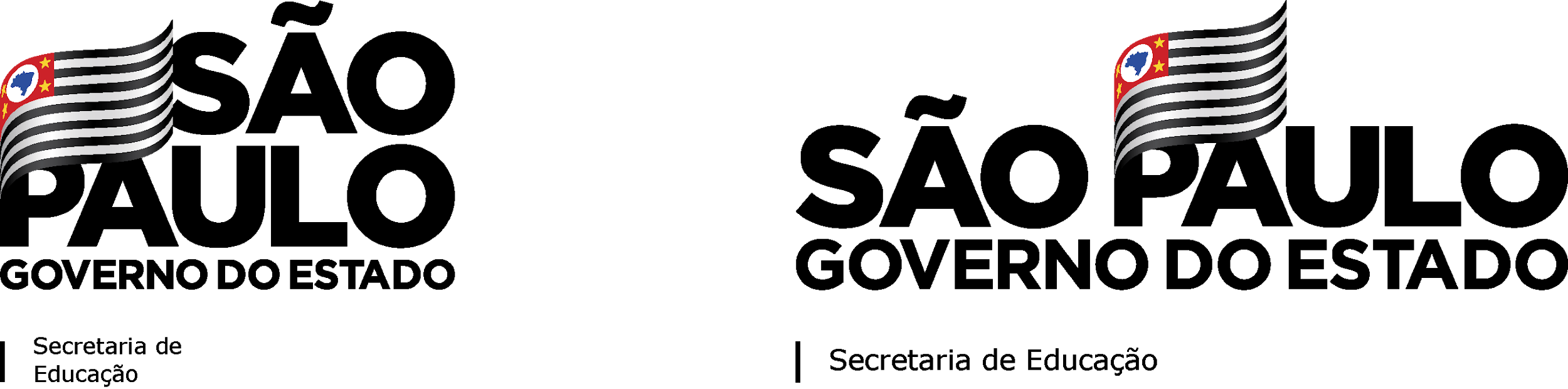 Anos finais e Ensino Médio
.
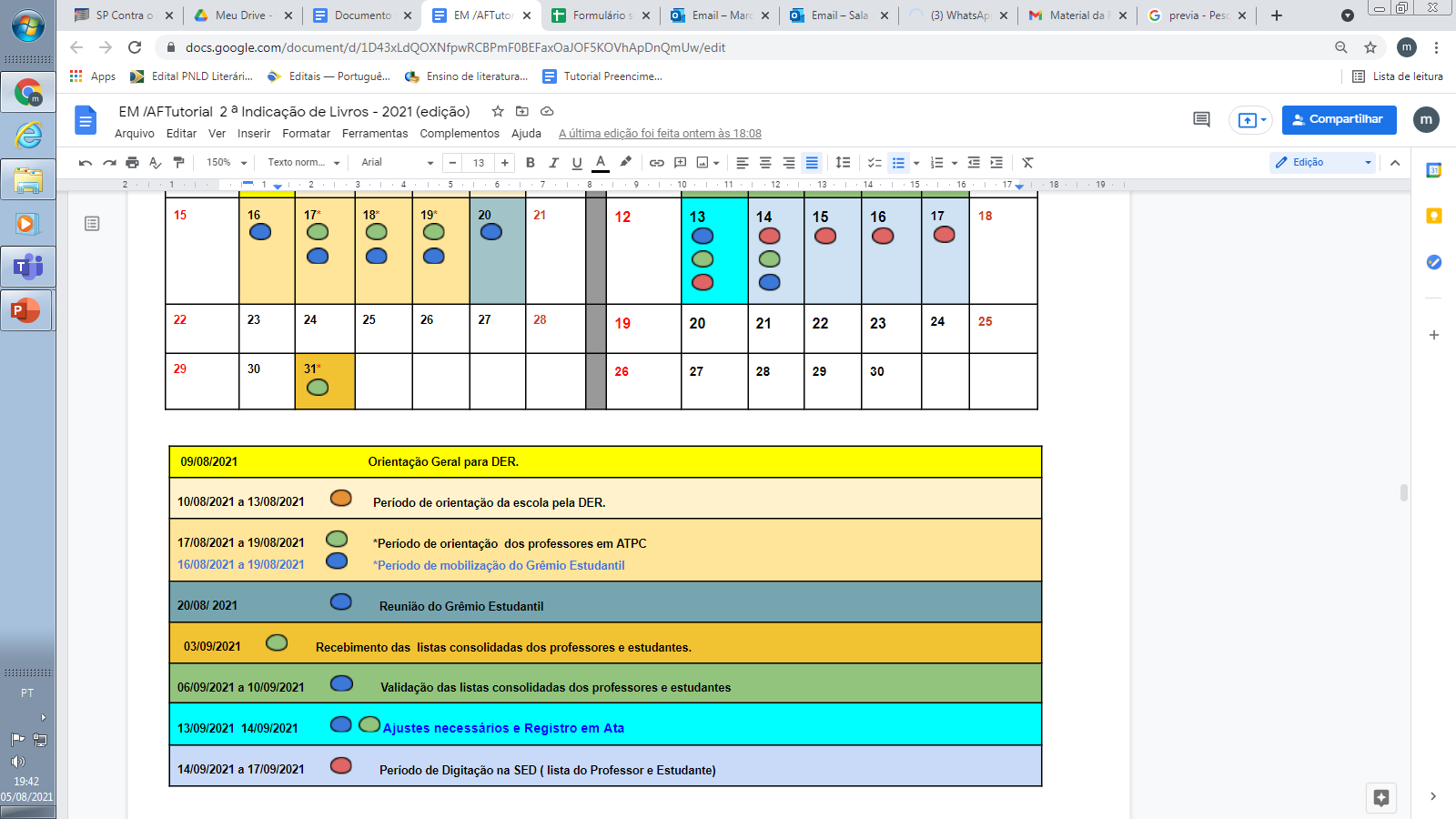 POLÍTICA DE INDICAÇÃO DE NOVOS ACERVOS
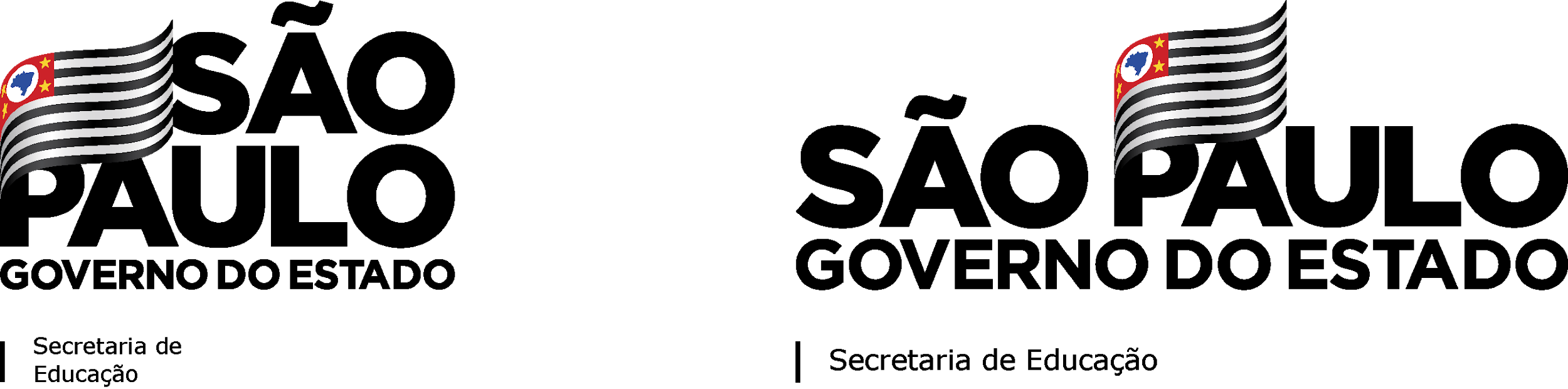 Anos Finais e Ensino Médio
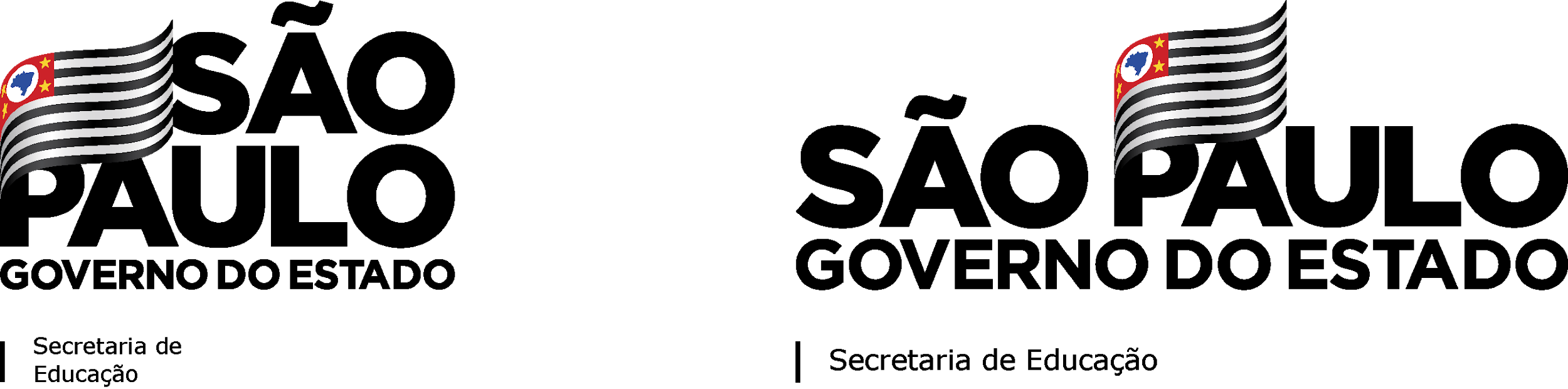 2. Orientação ao Grêmio  e Estudantes
.
2.1 Etapas de Elaboração, Divulgação,  Mobilização dos Estudantes e Validação
20/08/2021 a 24/08/2021 - o Grêmio Estudantil e estudantes líderes realizarão   reunião para o  alinhamento interno e elaboração do material de divulgação:
Estratégias de divulgação da 2ªIndicação de Livros - 2021  (divulgação interna, pelos canais de comunicação da Unidade Escolar e pelas redes sociais );

Elaborar um cronograma para realização de  orientações com os estudantes da U.E.;

Elaborar formulário ou fichas para o registro das indicações dos estudantes;

Construção do Material de divulgação (cartazes, PPT, vídeos e podcasts dentre outros)...
POLÍTICA DE INDICAÇÃO DE NOVOS ACERVOS
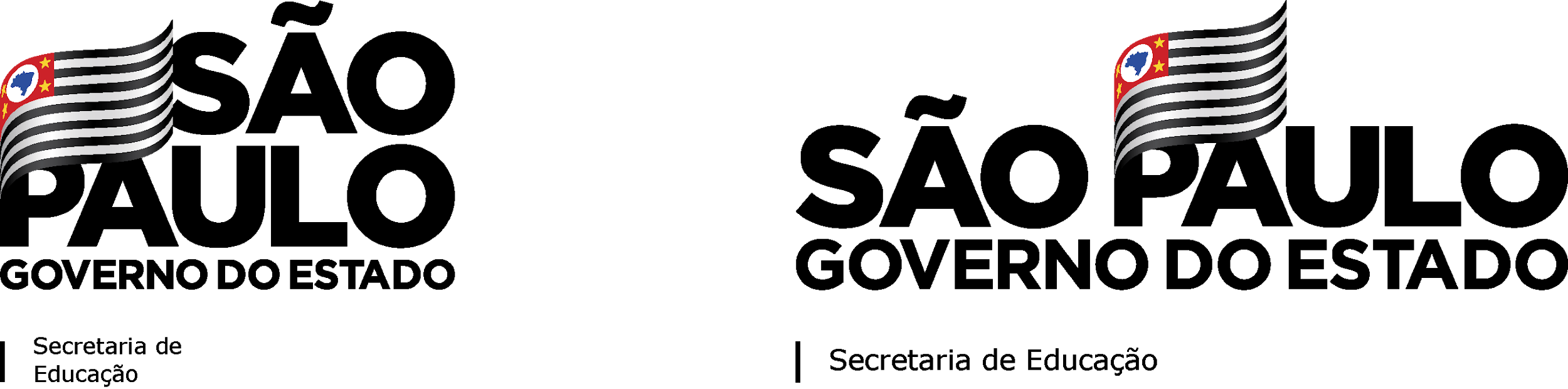 Anos Finais e Ensino Médio
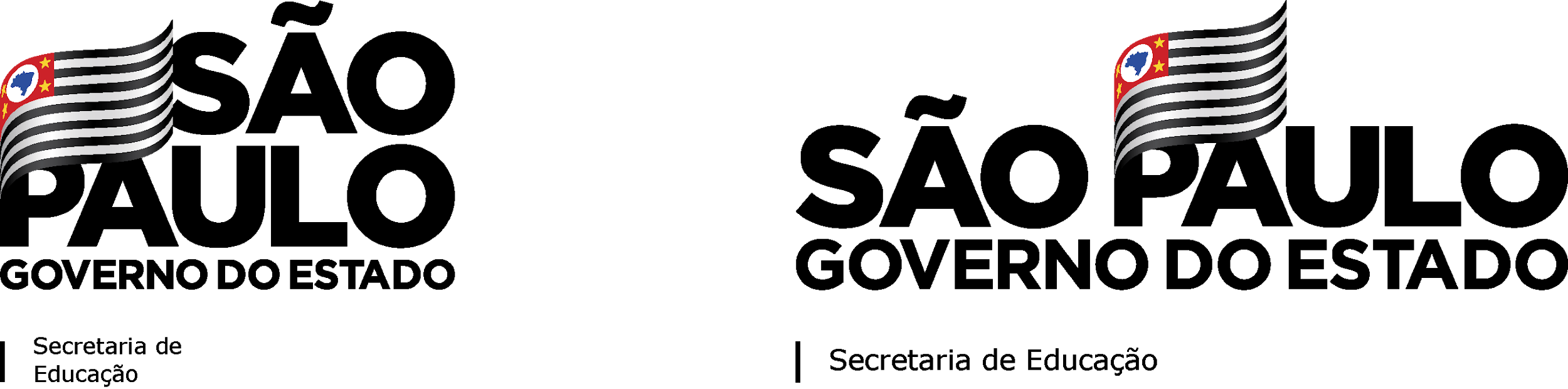 .
2.2 Etapas de Elaboração, Divulgação,  Mobilização dos Estudantes e Validação
Sugerimos algumas questões norteadoras:
 
Como foi o processo da 1ª Indicação de Livros - 2020?

Qual a importância do  processo da 2ª Indicação de livros - 2021?
 
Para quem é esta ação ?

Qual o reflexo desta ação na rotina escolar ?

Por que devemos pautar nossas indicações nos critérios
 pré-estabelecidos?

Como funciona  o sistema de ranqueamento?
POLÍTICA DE INDICAÇÃO DE NOVOS ACERVOS
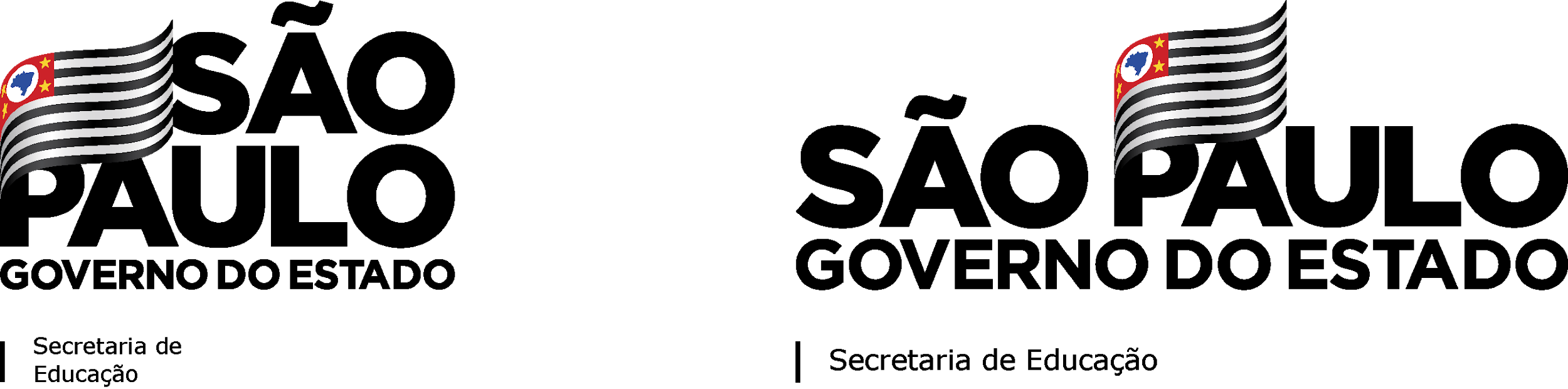 Anos Finais e Ensino Médio
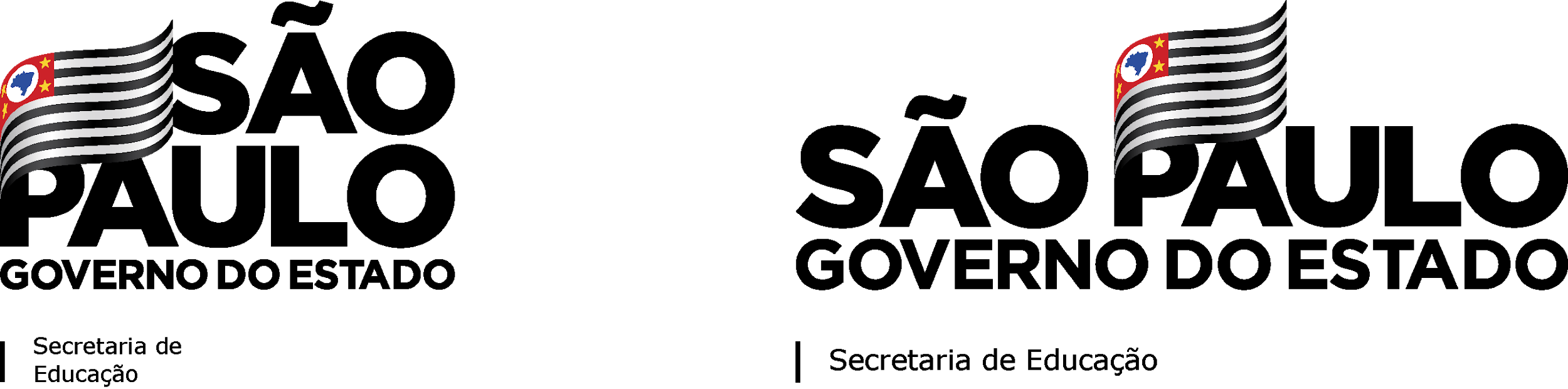 2.3 Etapas de Elaboração, Divulgação,  Mobilização dos Estudantes e Validação
.
23/08/2021 a 27/08/2021- o Grêmio Estudantil e estudantes líderes realizará  a etapa de mobilização dos estudantes.
Propor  aos Estudantes:

Orientar sobre o processo da 2ª Indicação de livros - 2021 ( com base nas questões norteadoras no item 3.1);

Explicar que as indicações realizadas pela U.E. não implicam na respectiva aquisição das mesmas; 

Promover com o apoio do professores momentos de discussão para nortear e sanar dúvidas dos estudantes sobre o processo de indicação, sobre características das obras dentre outros; 

Reforçar a importância de atender os critérios de escolha pré-estabelecidos.
POLÍTICA DE INDICAÇÃO DE NOVOS ACERVOS
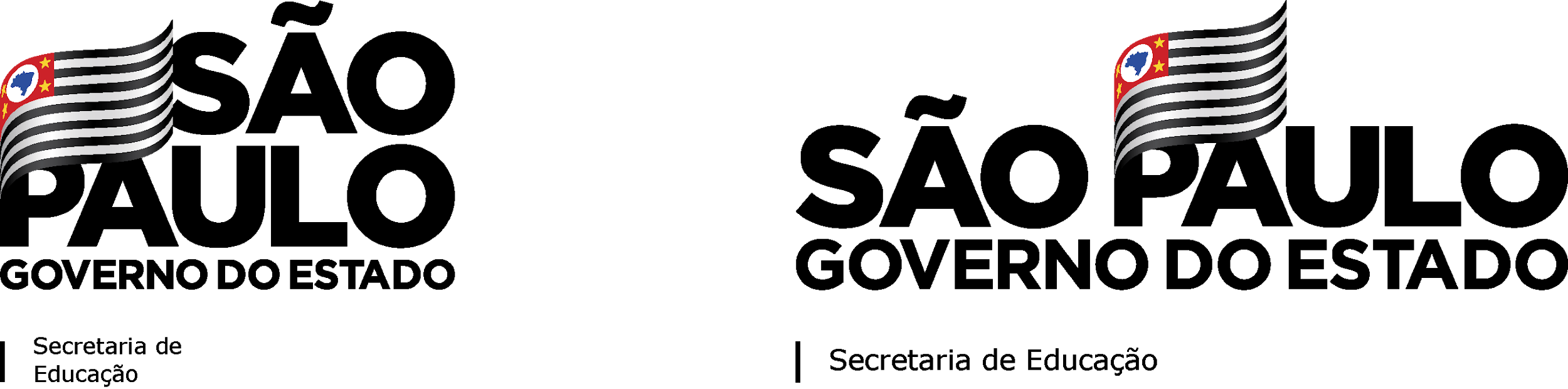 Anos Finais e Ensino Médio
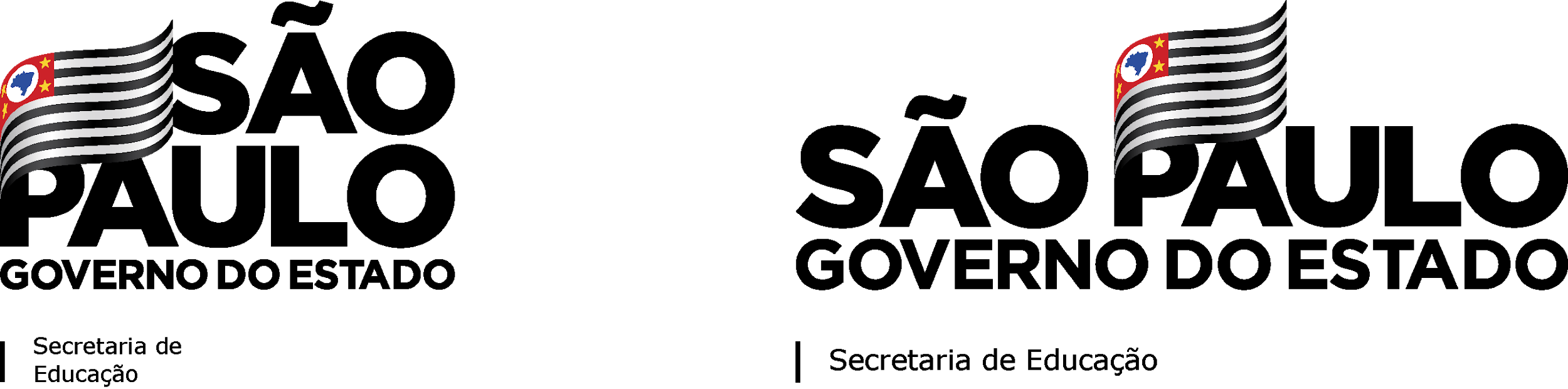 2.4 Etapas de Elaboração, Divulgação,  Mobilização dos Estudantes e Validação
.
.
26/08/2021 a 30/08/2021 - o Grêmio Estudantil e estudantes líderes  realizarão levantamentos sobre os acervos e as preferências dos estudantes:
Ações sugeridas:

Preferências de leituras (poderá ser feito por fichas internas ou via formulários on-line, conversando, criar um espaço para o debate etc.);

Acervo existente na escola: conhecer o acervo é fundamental para indicar obras inéditas ou mesmo pedir mais exemplares para aquelas de maior interesse);

Questões e assuntos de maior relevância na comunidade.
POLÍTICA DE INDICAÇÃO DE NOVOS ACERVOS
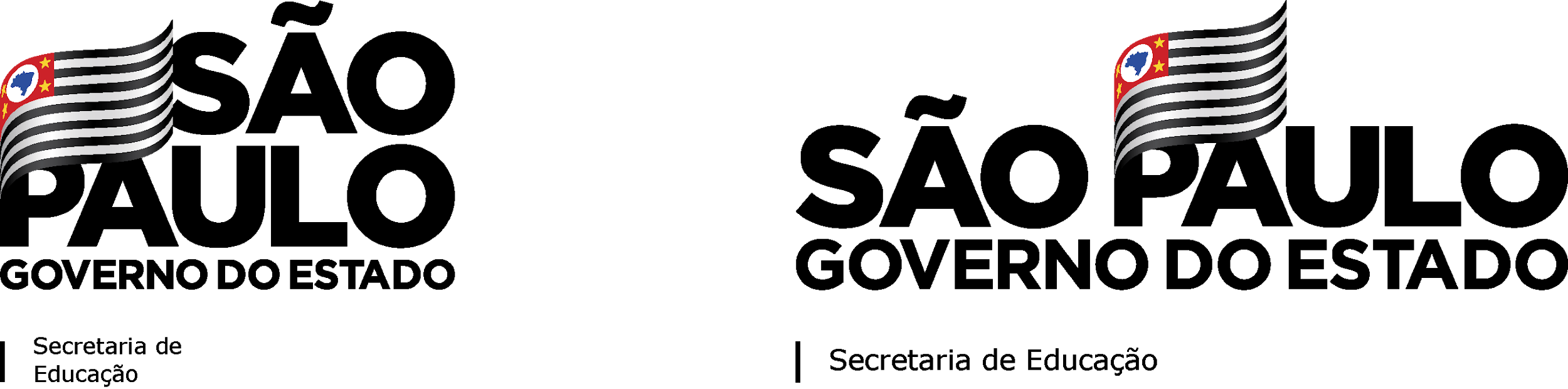 Anos Finais e Ensino Médio
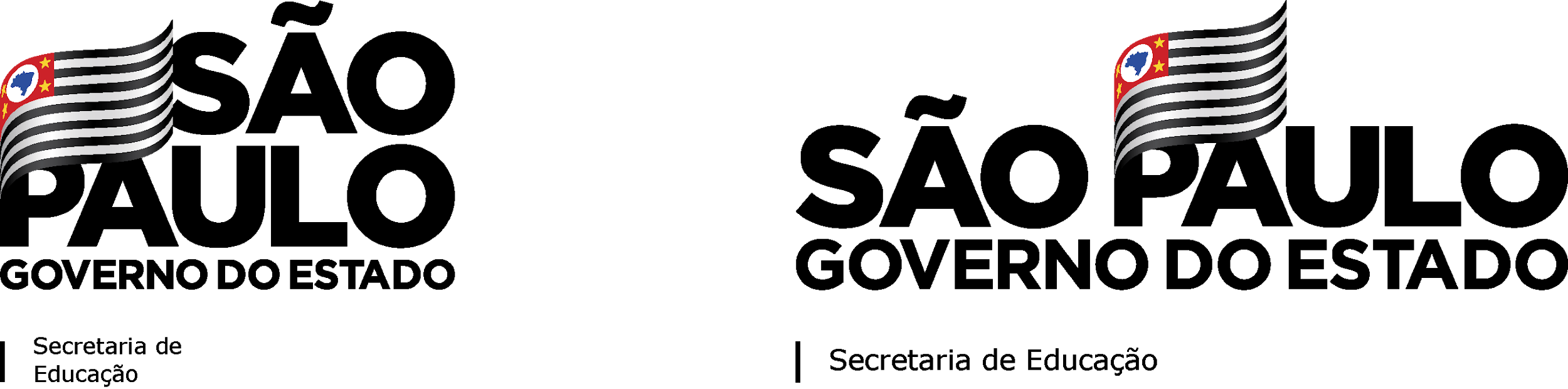 2.5 Etapas de Elaboração, Divulgação,  Mobilização dos Estudantes e Validação
.
.
30/08/2021 a 03/09/2021 o Grêmio Estudantil e Estudantes líderes de turma irão entregar as listas
Ações sugeridas:

Realizar a coleta das indicações das obras pelos estudantes (pode ser realizada por meio de fichas internas  ou formulários on-line);

Consolidar as listas (organização dos títulos por ordem de maior relevância);

Apresentar ao corpo docente para análise e validação de acordo com os critérios pré-estabelecidos; 

Apresentar ao trio gestor as listas já pré-validadas.
POLÍTICA DE INDICAÇÃO DE NOVOS ACERVOS
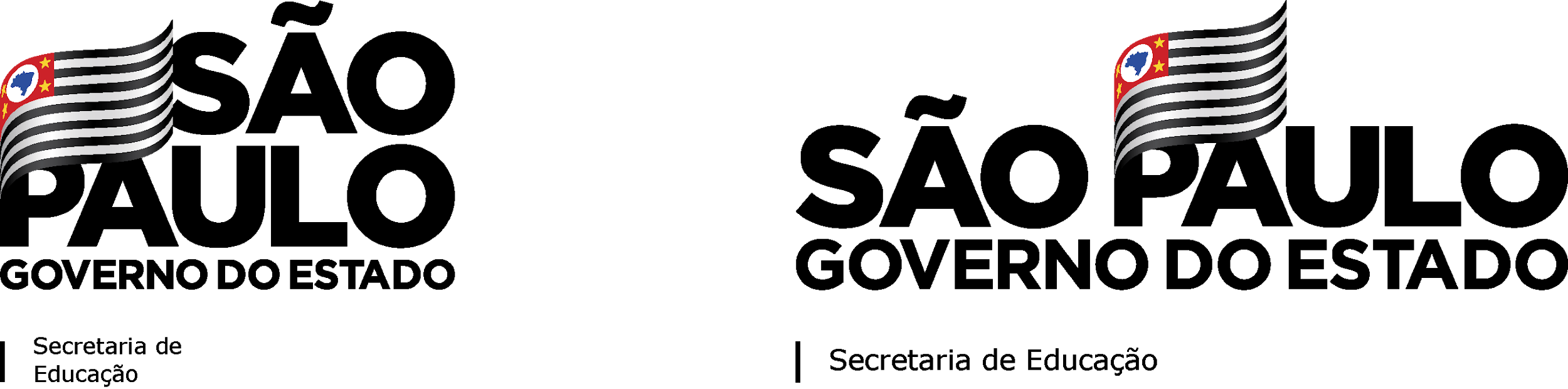 Anos Finais e Ensino Médio
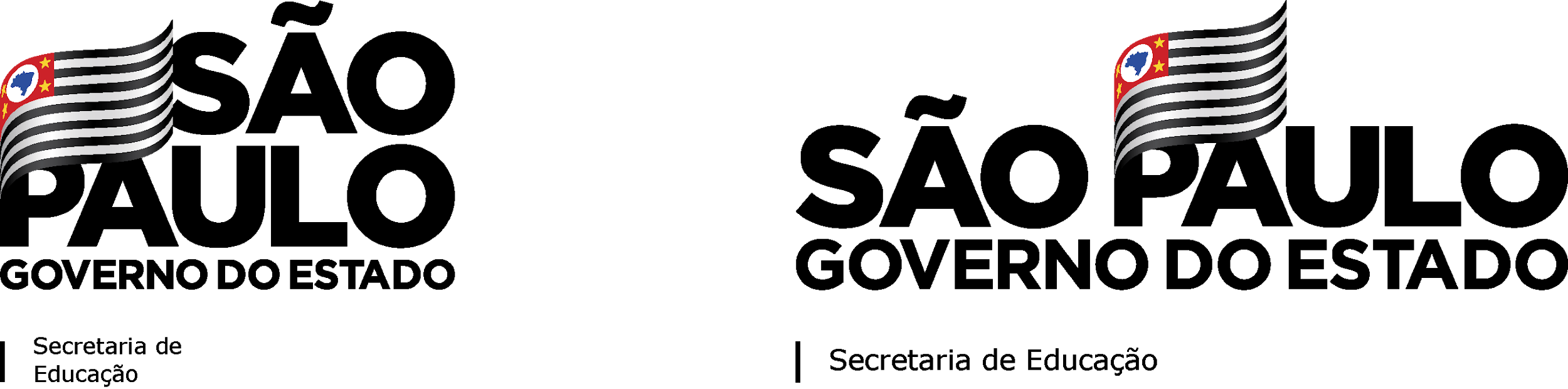 2.6 Etapas de Elaboração, Divulgação,  Mobilização dos Estudantes e Validação
.
.
13/09/2021 e 14/09/2021 - por meio do diálogo aberto serão propostos os possíveis ajustes e consolidação da lista de indicação dos estudantes e registro em Ata.
Importante 

 Assegurar toda a transparência  do processo, divulgar na unidade escolar as listas finais para o amplo conhecimento de toda comunidade escolar.
Importante
 
De posse de todo o material de divulgação e orientação, este deverá ser submetido ao Trio Gestor para Validação.
POLÍTICA DE INDICAÇÃO DE NOVOS ACERVOS
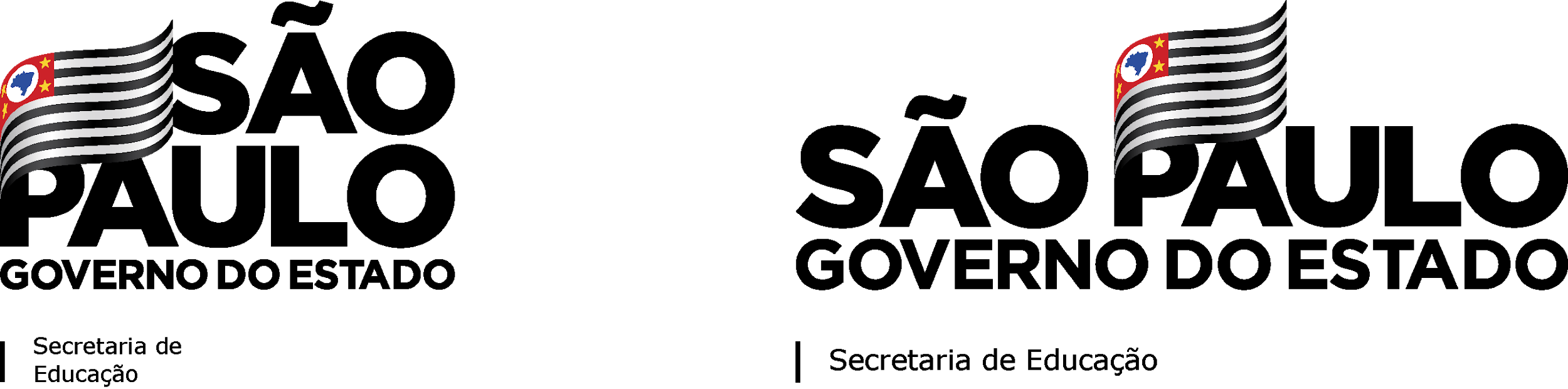 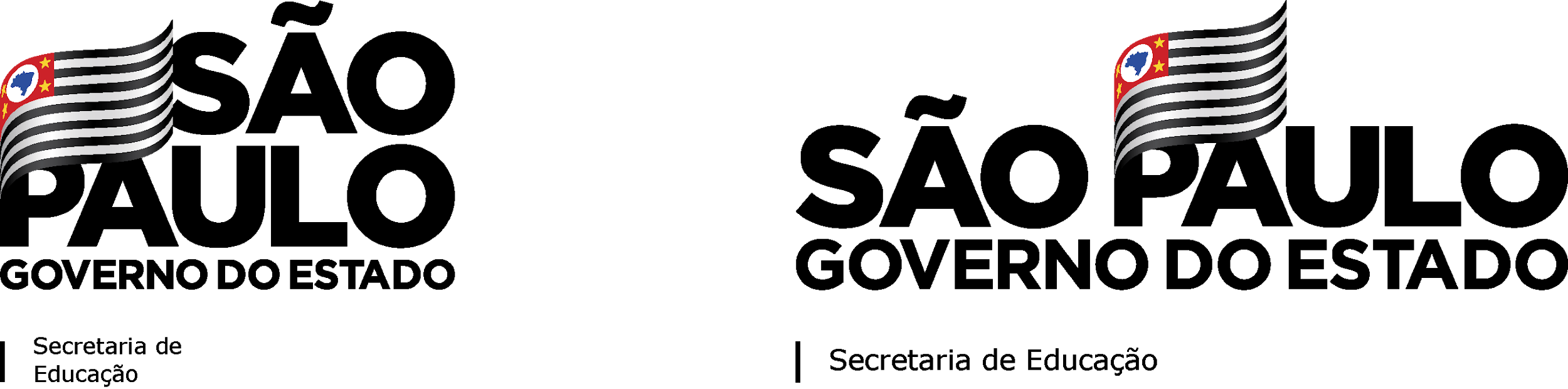 Anos finais e Ensino Médio
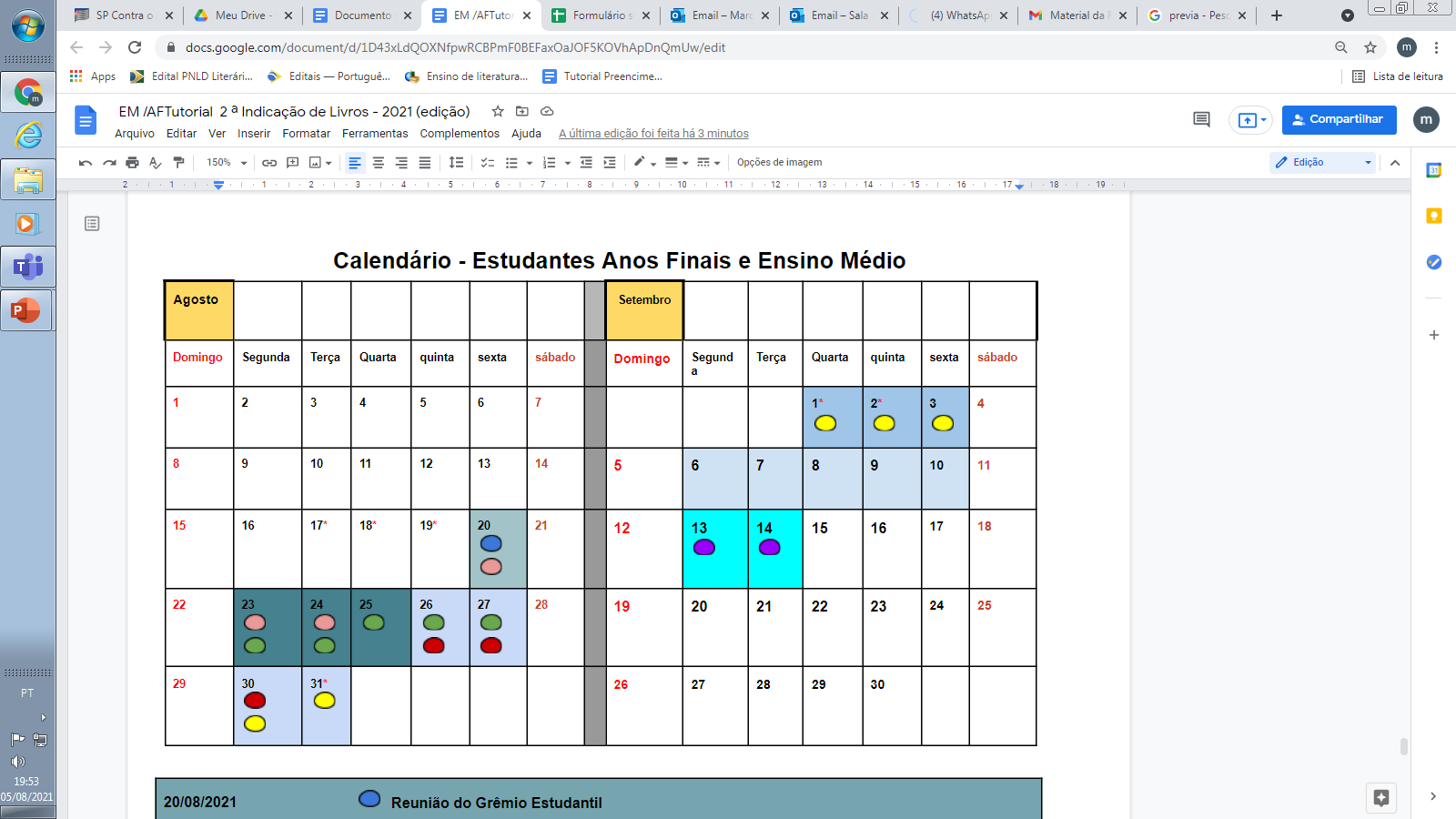 .
POLÍTICA DE INDICAÇÃO DE NOVOS ACERVOS
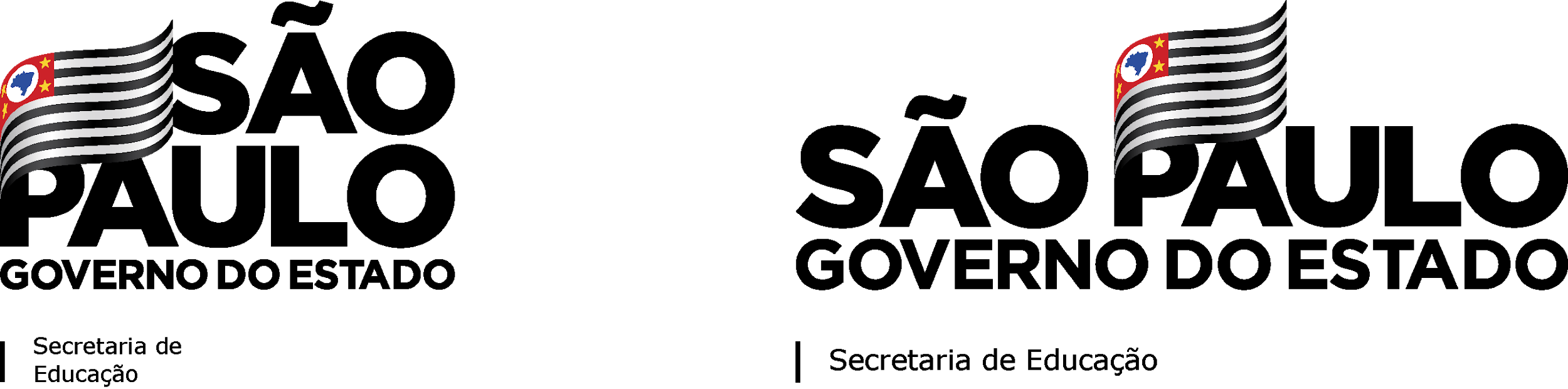 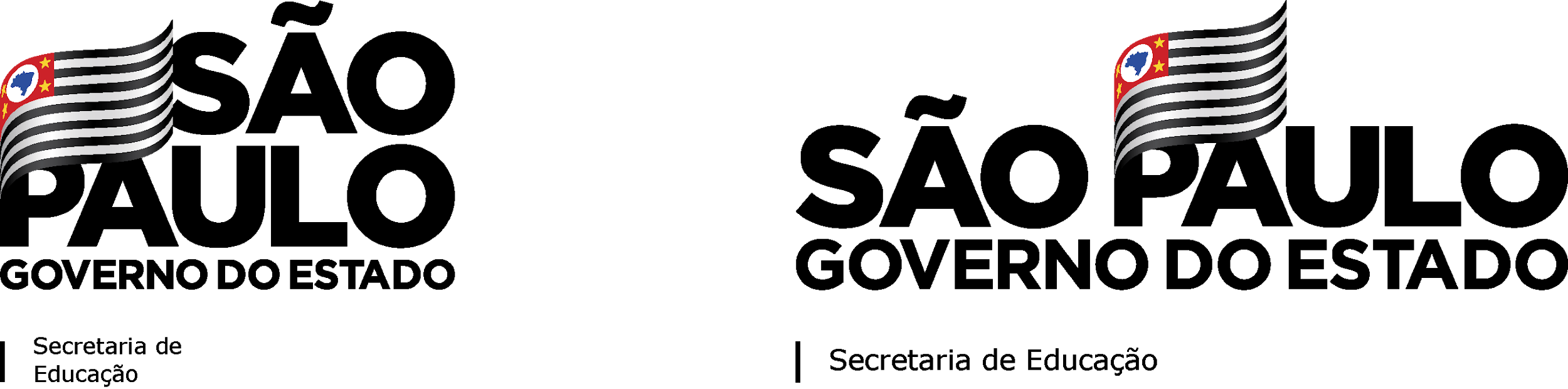 Anos finais e Ensino Médio
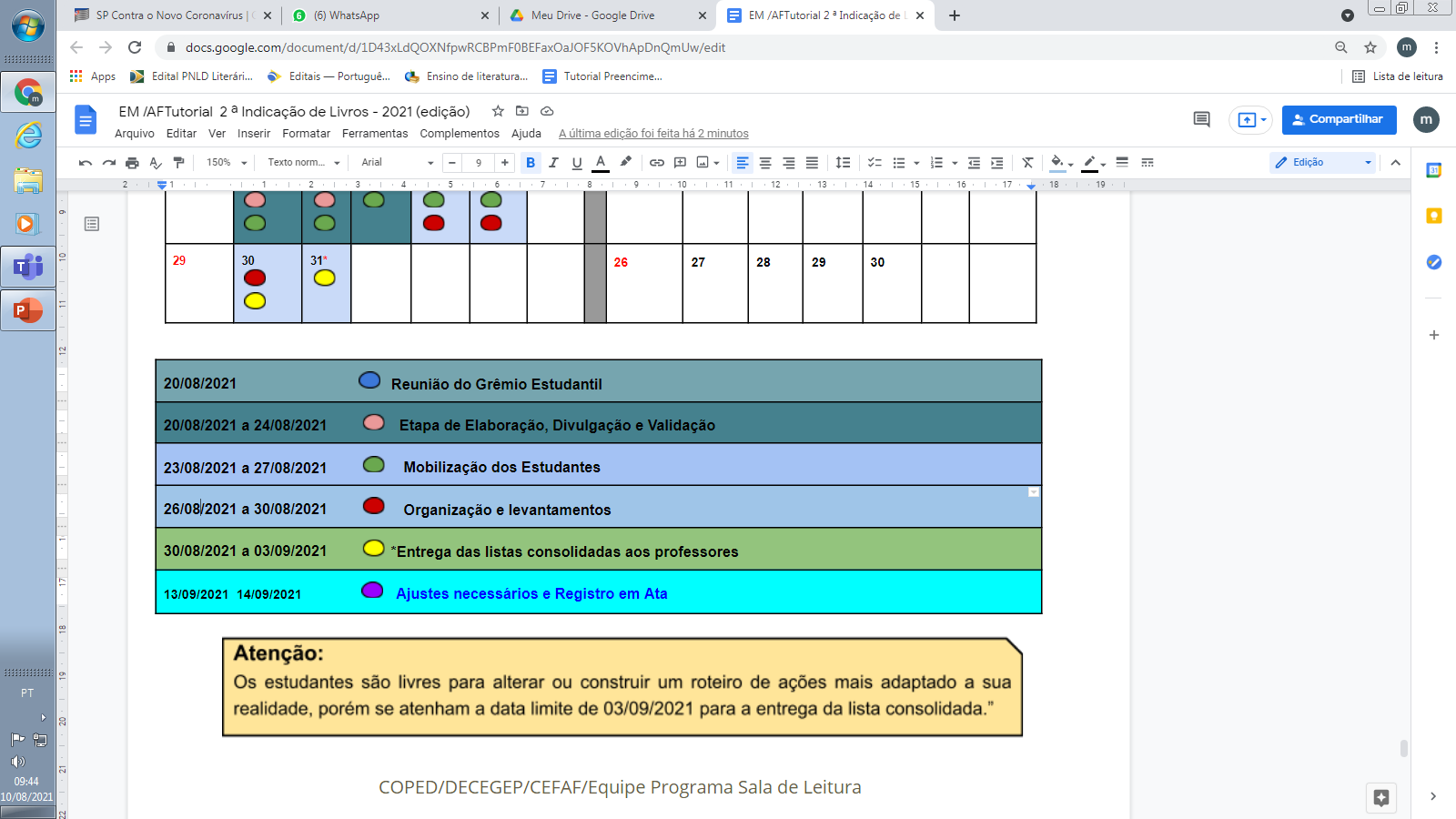 .
Atenção: 
Os estudantes são livres para alterar ou construir um roteiro de ações mais adaptado a sua realidade, porém se atenham a data limite de 03/09/2021 para a entrega da lista consolidada.”
POLÍTICA DE INDICAÇÃO DE NOVOS ACERVOS
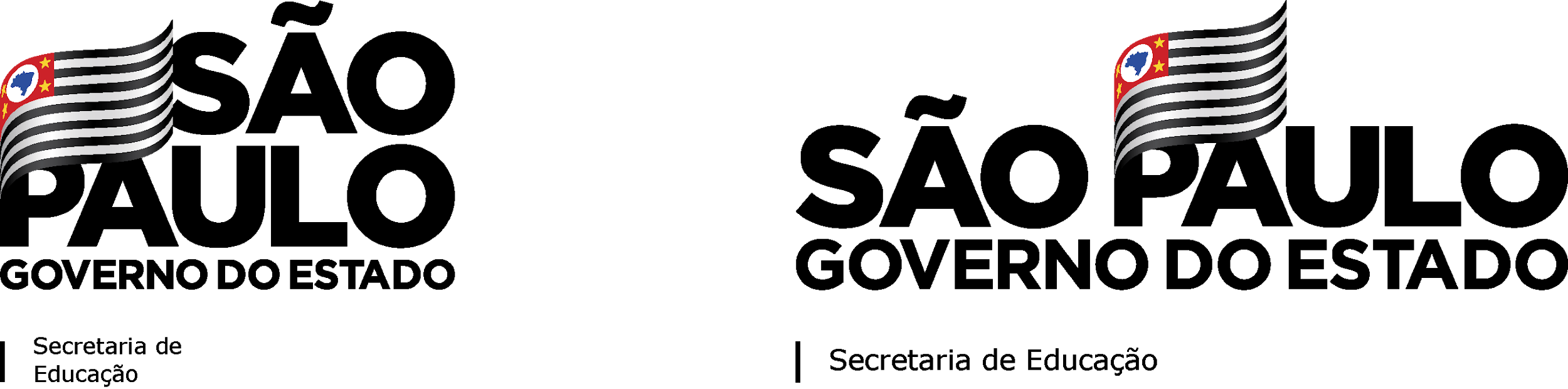 Anos Finais e Ensino Médio
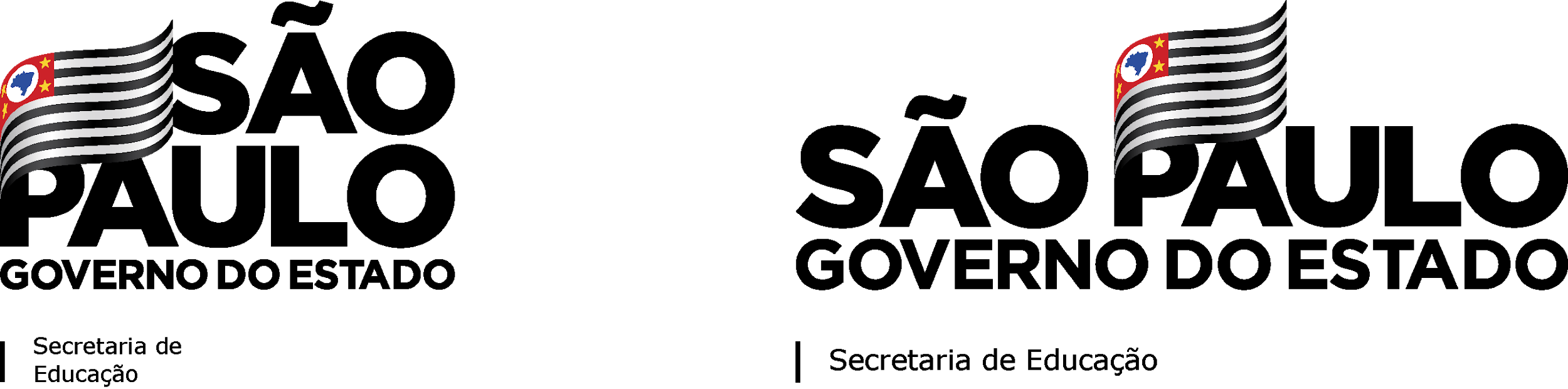 3. Mobilização  dos Professores
.
17/08/2021 a 19/08/2021 - em consonância com dias de ATPC;

Contextualização;
Apresentar o cronograma;
Orientar sobre o procedimento para Indicação Literária;
Explicar sobre o Ranqueamento;
Orientar sobre a importância de seguir a lista dos critérios de avaliação pré-estabelecidos para indicação das obras;

Orientar os professores apoiadores do Grêmio Estudantil e líderes de turma; 
Explicar sobre processo de validação das listas de indicação de títulos;
Período de entrega das listas consolidadas. 
Digitação na SED.
POLÍTICA DE INDICAÇÃO DE NOVOS ACERVOS
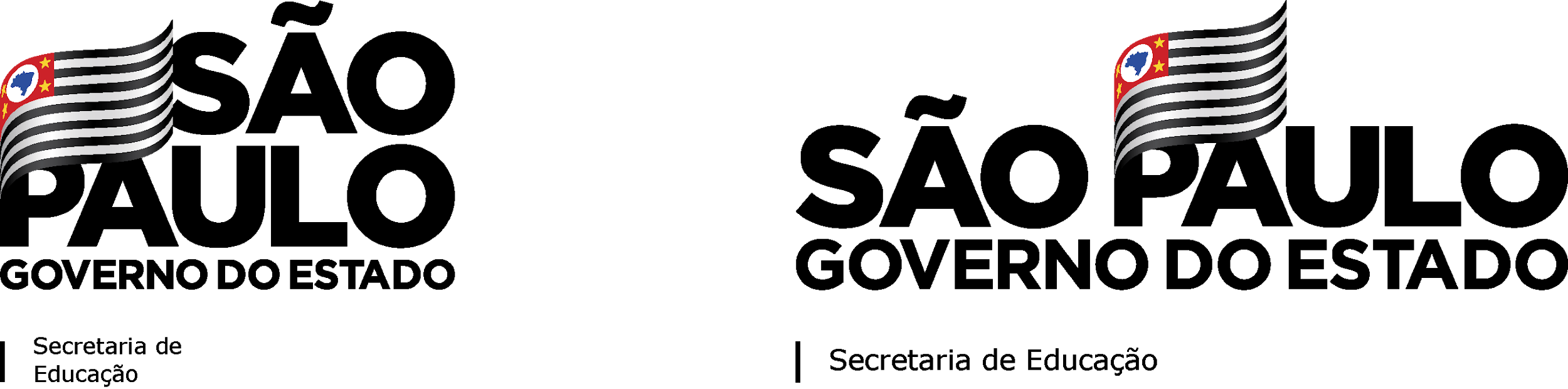 Anos Finais e Ensino Médio
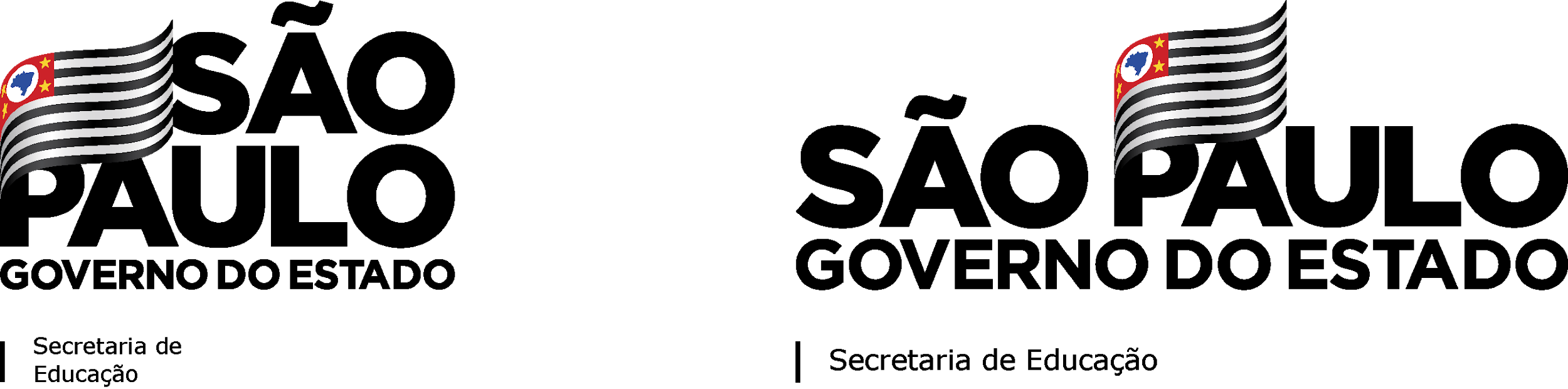 2.1 Mobilização  dos Professores - Indicação Técnica e Literária
.
Estudantes dos Anos Finais: Indicar 5 títulos literários para composição do acervo para o estudante;
Estudantes do Ensino Médio: Indicar 5 títulos literários para composição do acervo para o estudante;
Estudantes do EJA: Indicar 5 títulos literários para composição do acervo para o estudante;


Professores dos Anos Finais - Indicar 5 títulos literários para composição do acervo para os estudantes e 5 títulos técnicos voltados às práticas pedagógicas 
Professores do EJA - Indicar 5 títulos literários para composição do acervo para os estudantes e 5 títulos técnicos voltados às práticas pedagógicas
Professores dos Ensino Médio - Indicar 5 títulos literários para composição do acervo para os estudantes, 5 títulos técnicos voltados às práticas pedagógicas e 2 títulos técnicos voltados para os Itinerários Formativos que a Unidade Escolar ofertar consultar Anexo: Material de Apoio Novo Ensino Médio).
POLÍTICA DE INDICAÇÃO DE NOVOS ACERVOS
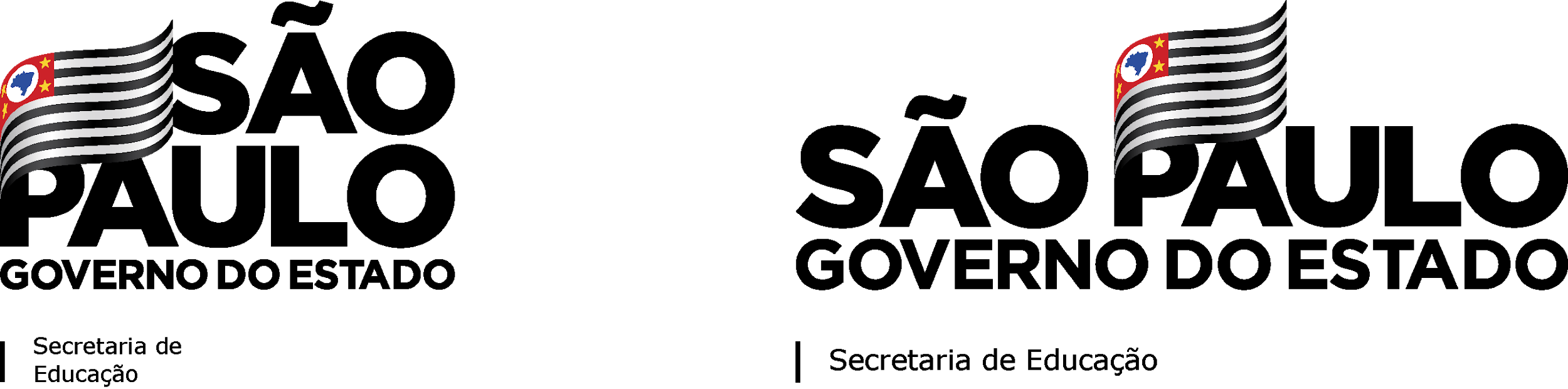 Anos Finais e Ensino Médio
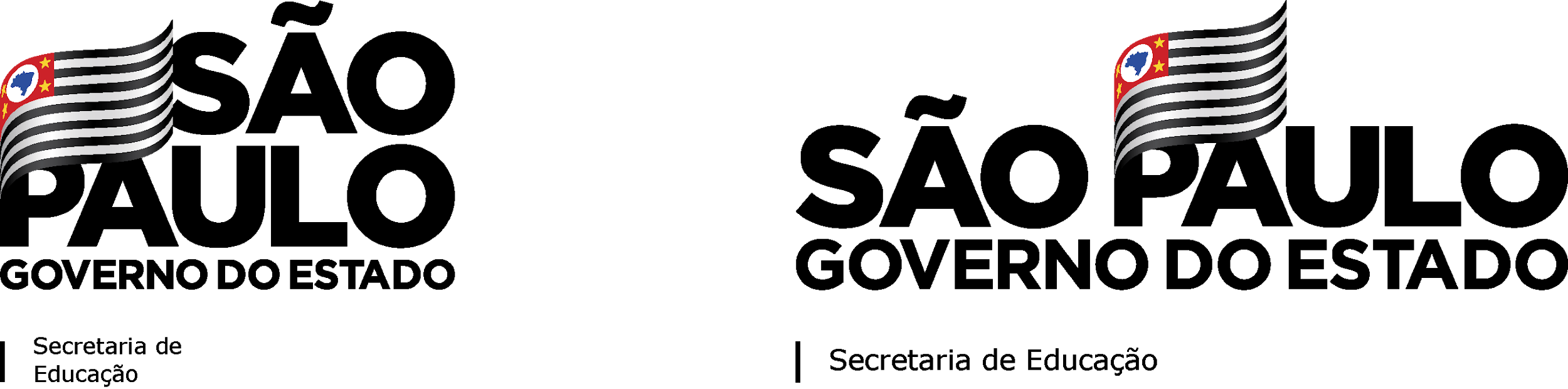 3. Incumbência dos Professor em apoio ao Grêmio Estudantil e aos Estudantes
.
Apoiar as ações do Grêmio Estudantil voltadas para divulgação  e mobilização dos estudantes;
Organizar momentos de discussão com os estudantes para a indicação do acervo literário;
Esclarecer possíveis dúvidas sobre  a característica da obras; 
Estimular o protagonismo juvenil e tomada de decisão consciente;  
Reforçar a importância de atender os critérios de escolha pré-estabelecidos;
Explicar que as indicações realizadas pela U.E. não implicam na respectiva aquisição das mesmas;  
Análise  e  validação das listas de indicações dos estudantes de acordo com os Critérios de Validação  para a Indicação de Livros Técnicos e Literários.
POLÍTICA DE INDICAÇÃO DE NOVOS ACERVOS
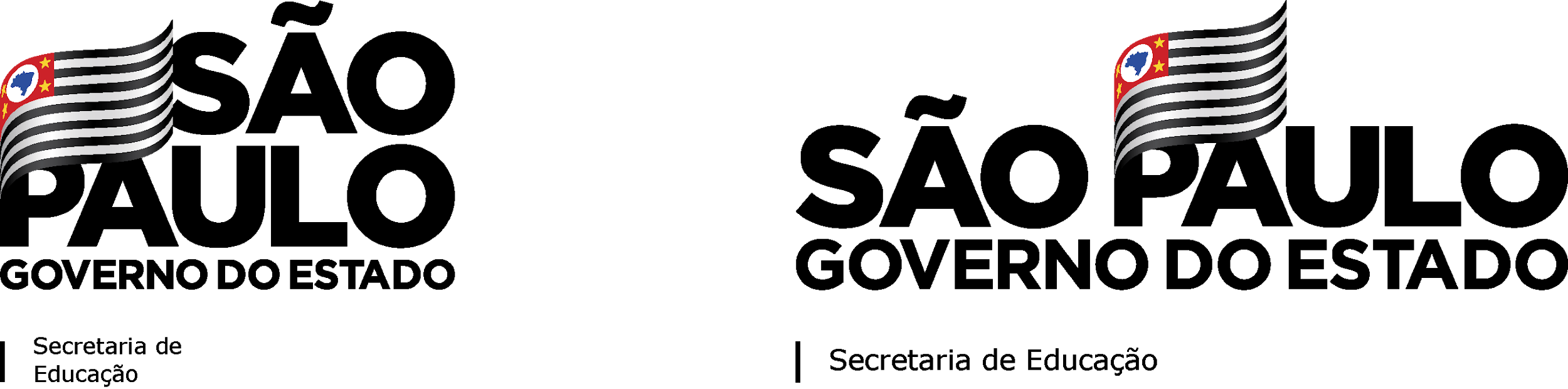 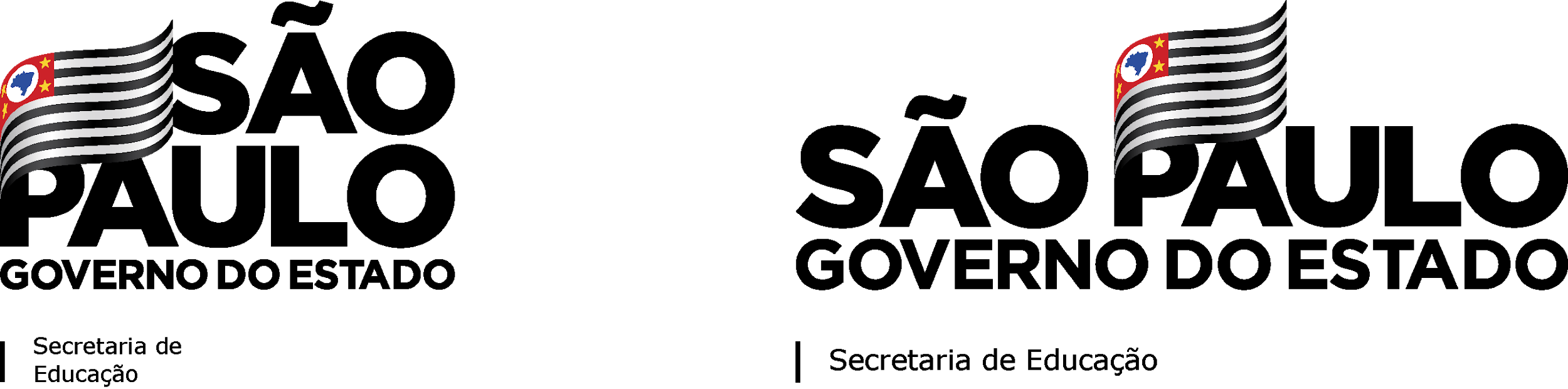 Anos finais e Ensino Médio
.
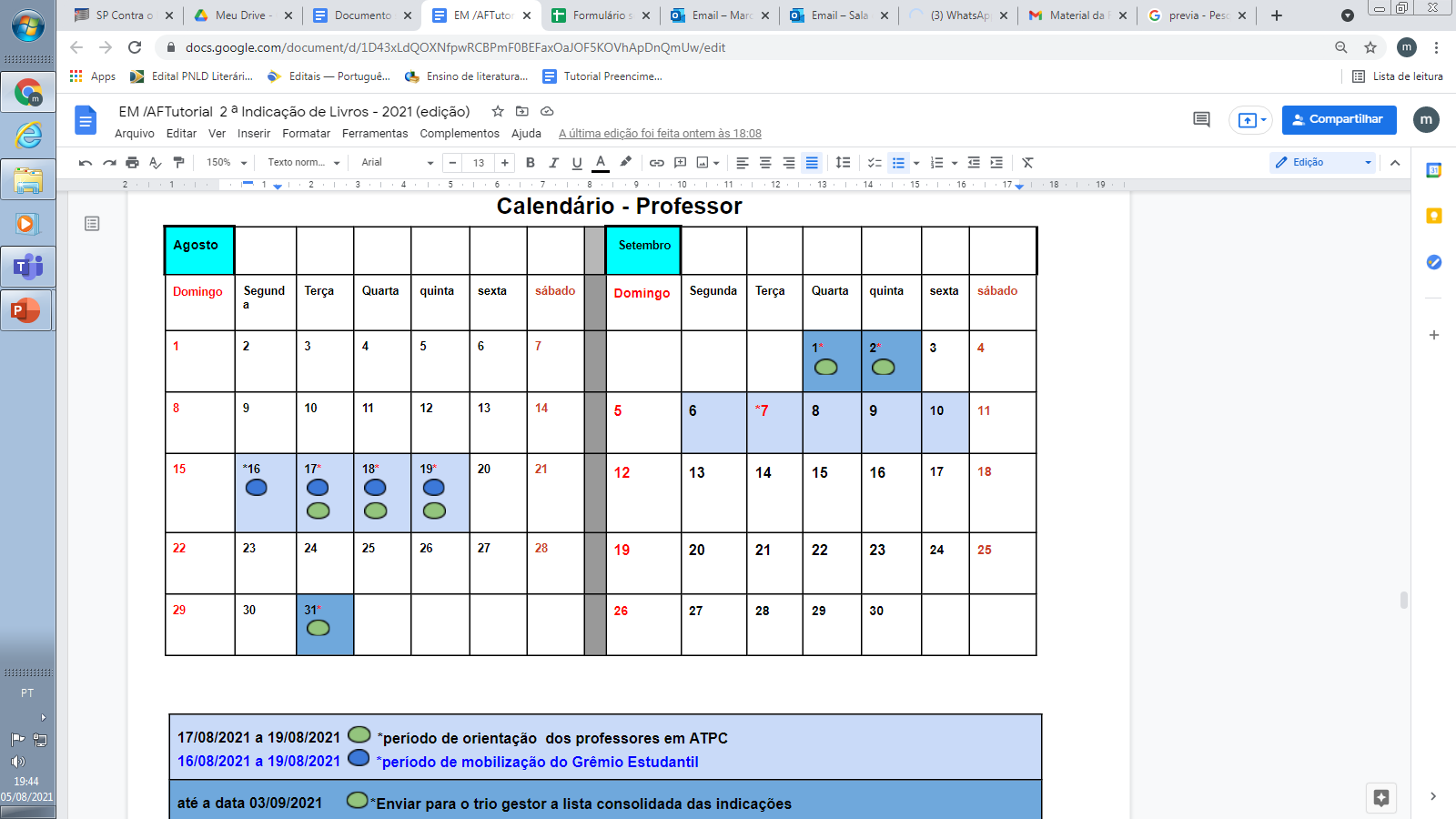 POLÍTICA DE INDICAÇÃO DE NOVOS ACERVOS
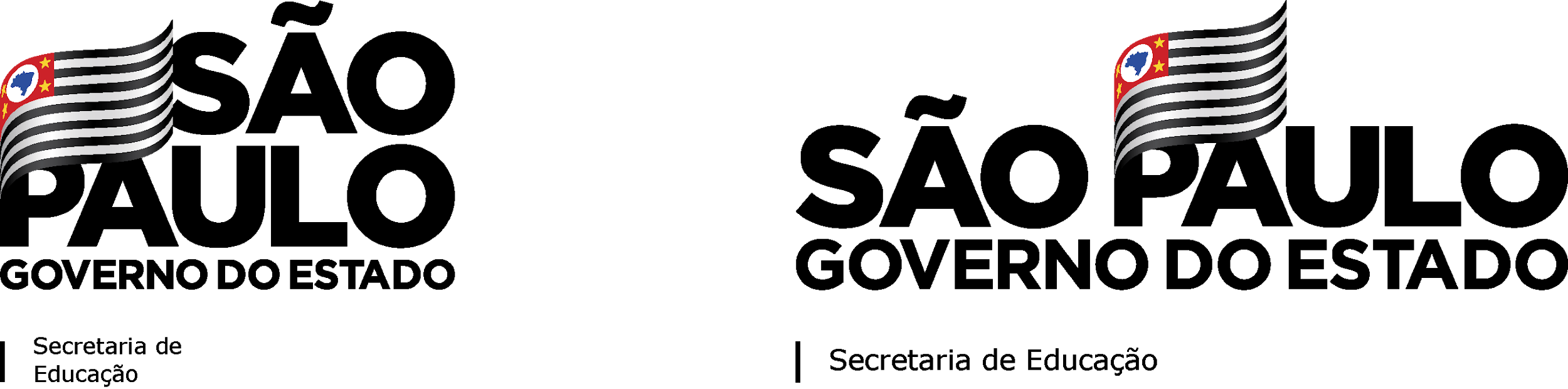 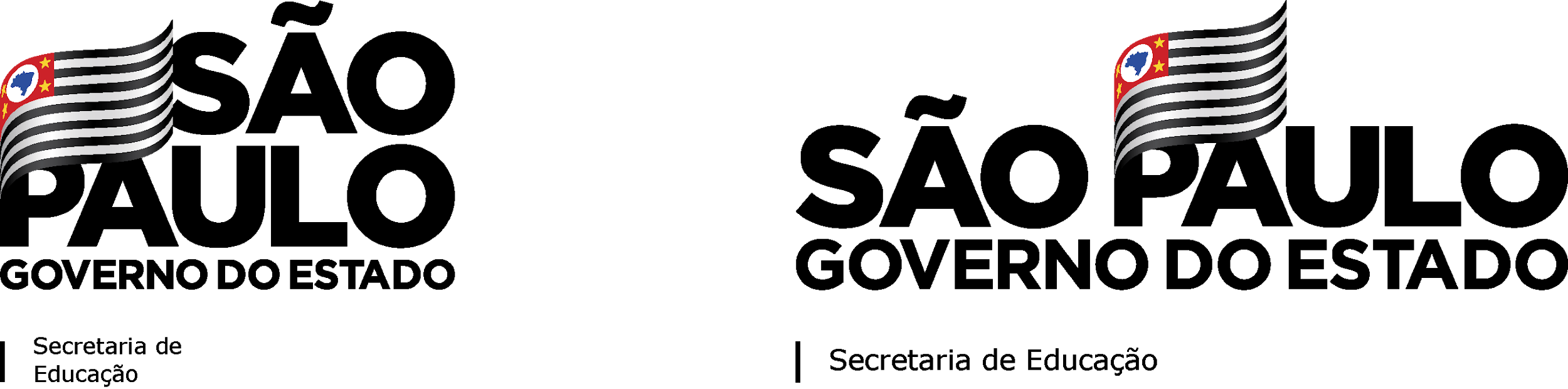 Anos finais e Ensino Médio
.
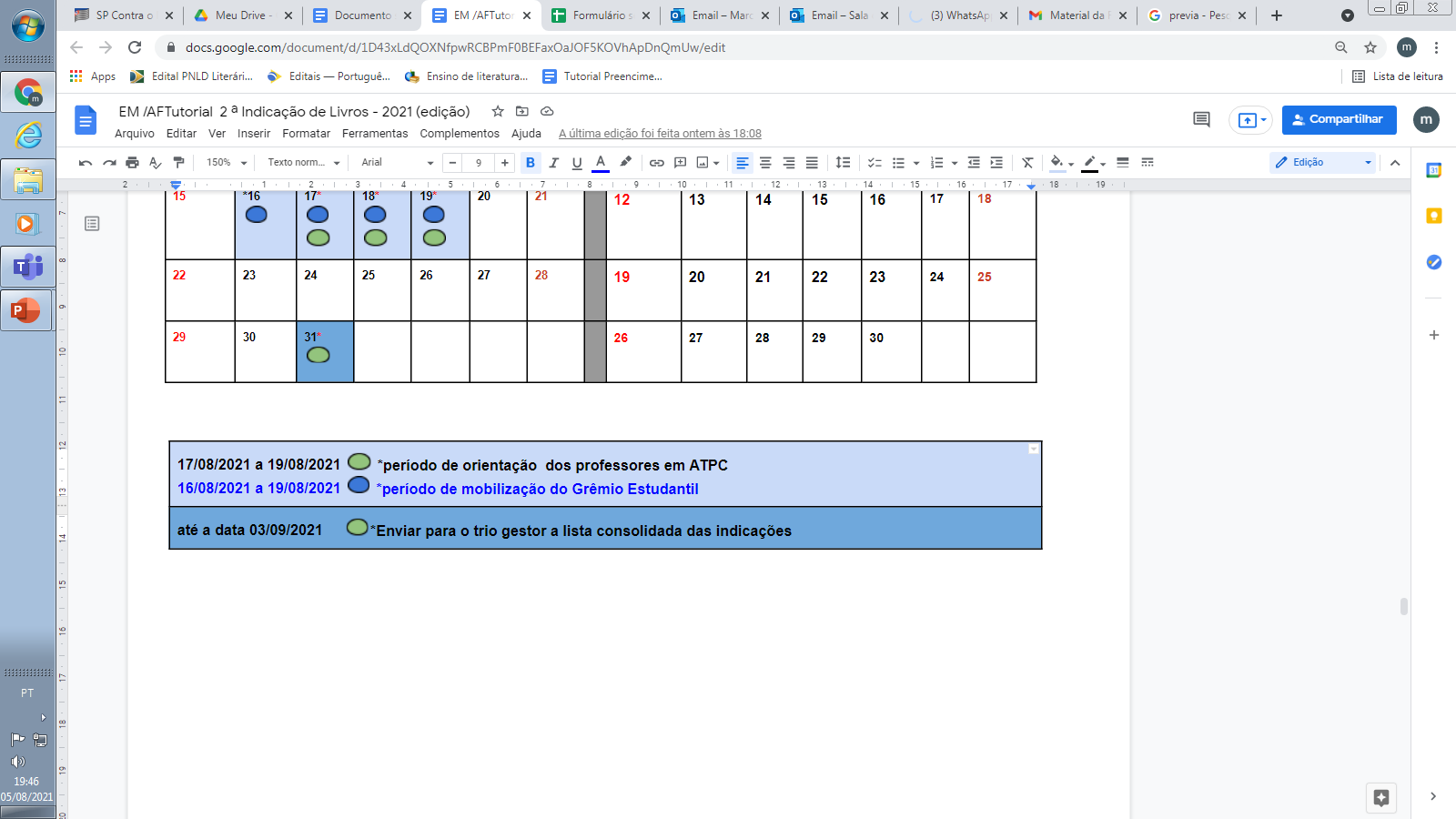 Atenção: 
Você poderá adaptar ao contexto da escola. Porém respeitar as datas estabelecidas: Reunião do Grêmio Estudantil (20/08/2021) e Digitação Na SED (l13/09/2021 a 17/09/2021)
POLÍTICA DE INDICAÇÃO DE NOVOS ACERVOS
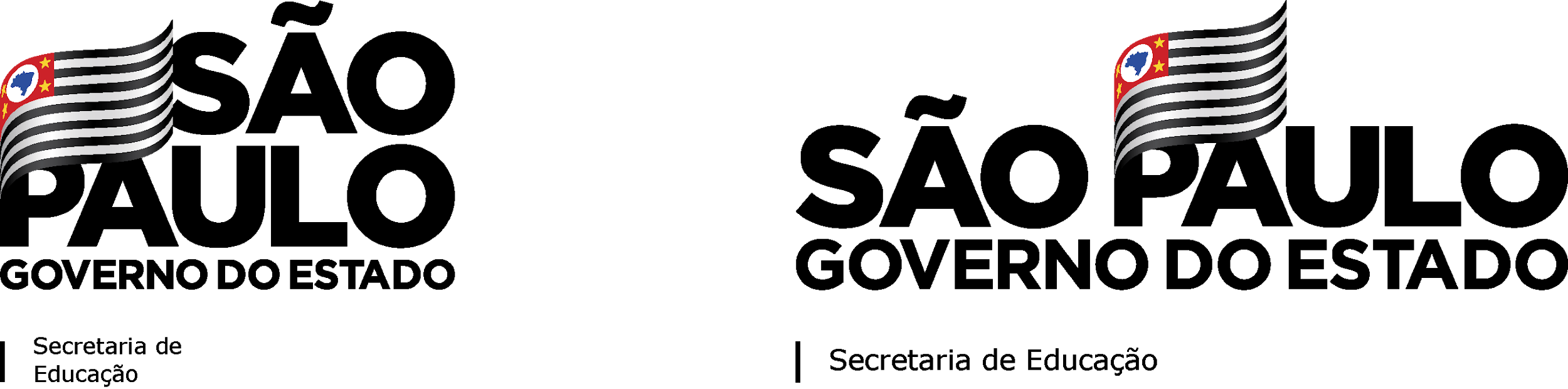 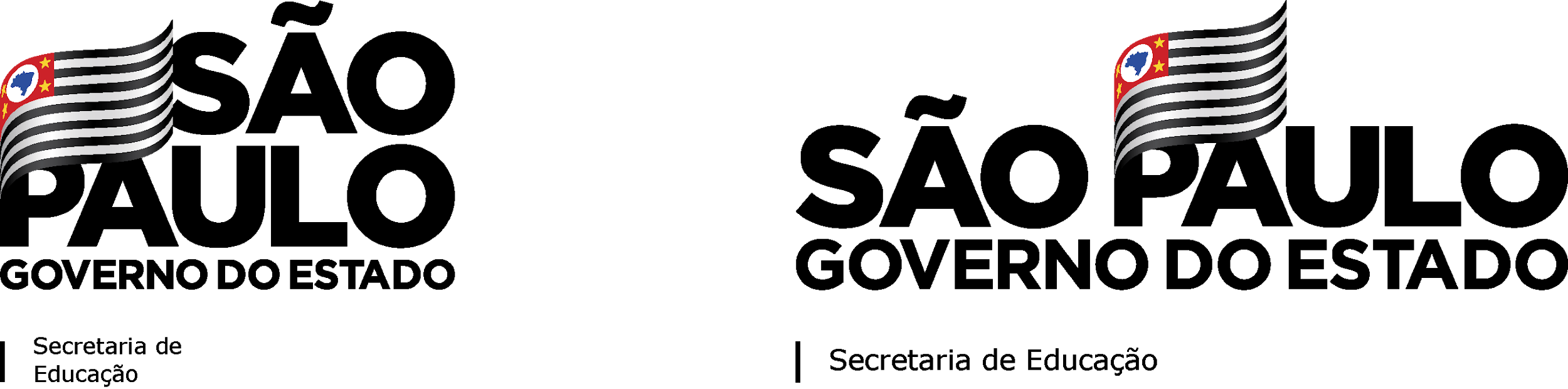 .
Critérios de Validação
POLÍTICA DE INDICAÇÃO DE NOVOS ACERVOS
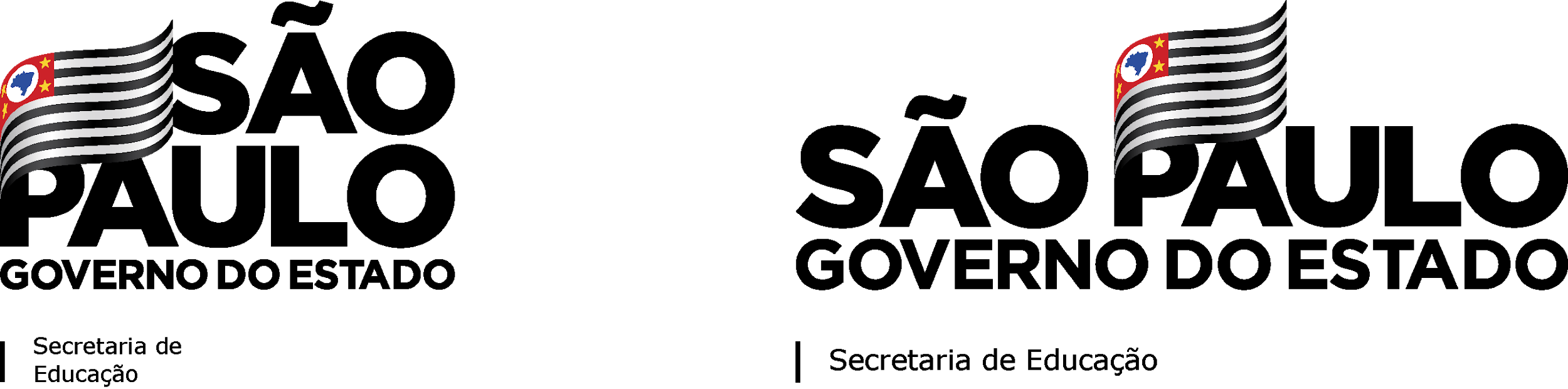 Critérios de Validação
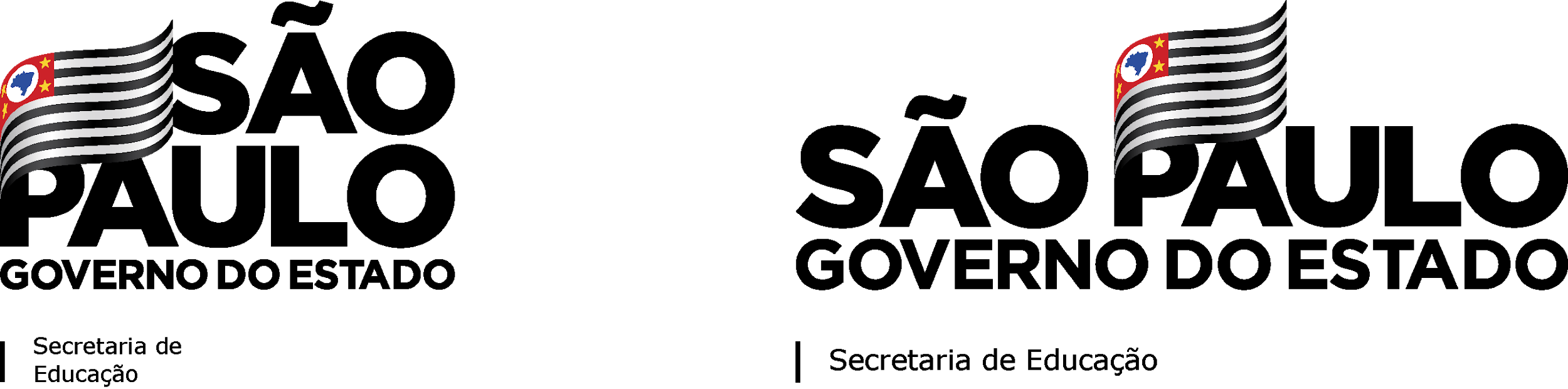 .
O processo de escolha e validação do acervo técnico e literário para a Unidade Escolar demanda uma participação ativa dos professores e estudantes, além de uma análise de diversos aspectos relevantes. 

Nesta hora é preciso ter em mente a diversidade do repertório apresentado pelos educandos considerando as suas opções e indicação.

Para ser uma indicação que atenda aos anseios literários dos estudantes e consonante com as práticas pedagógicas, estimulando a formação leitora, crítica e atuante devemos nos pautar numa lista de critérios pré-estabelecidos que  norteará este processo.
POLÍTICA DE INDICAÇÃO DE NOVOS ACERVOS
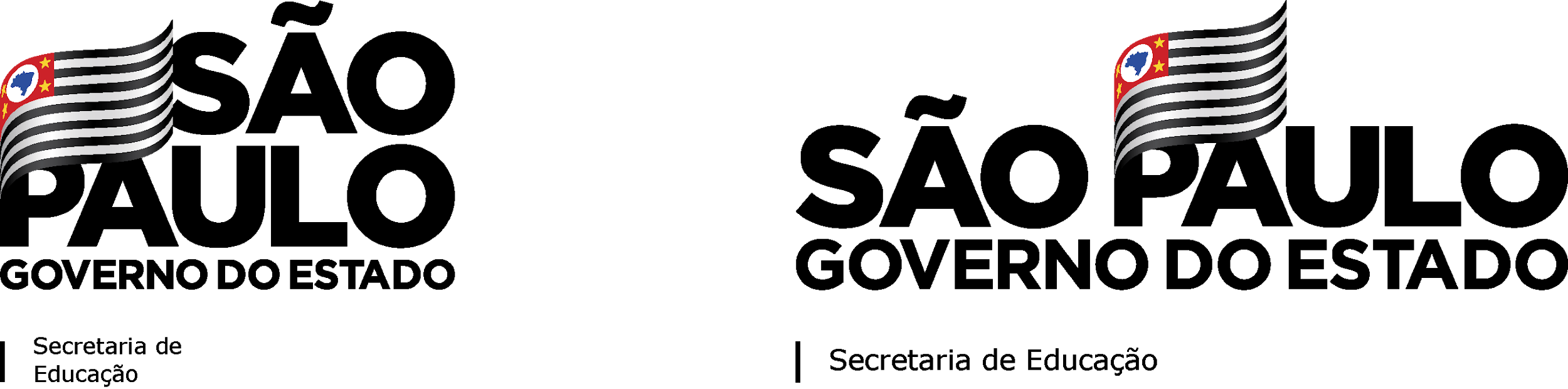 Critérios de Validação
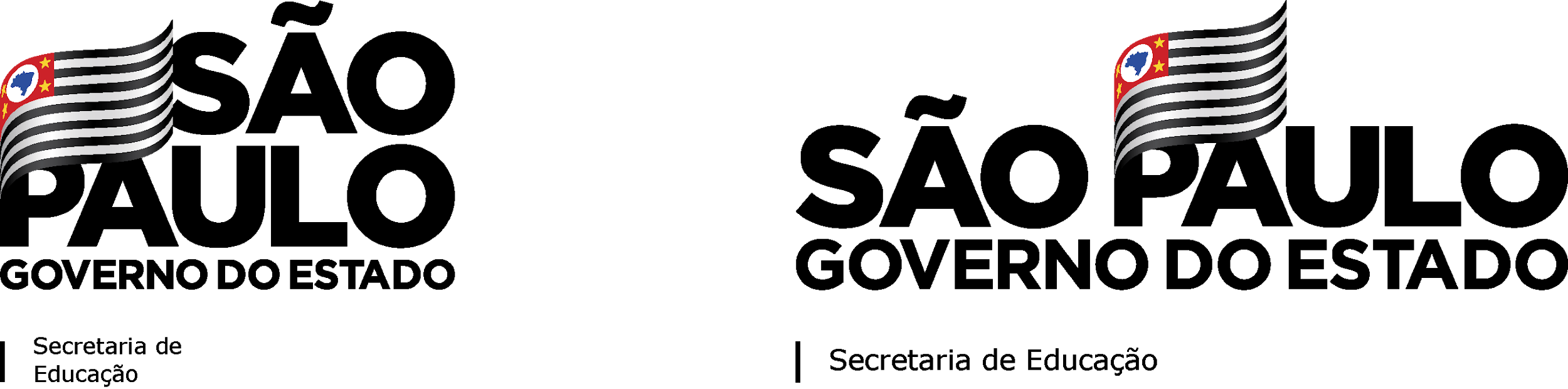 .
1.Linguagem: adequada à faixa etária/segmento;

2.Vocabulário: evitar expressões, palavras ou termos vulgares, ofensivos, agressivos ou obscenos;

3.Projeto editorial: tamanho (do livro, da fonte etc.), forma, qualidade, texturas, cores entre outros;

4.Ilustrações/imagens: evitar imagens ou ilustrações vulgares, ofensivas, agressivas ou obscenas etc.;
POLÍTICA DE INDICAÇÃO DE NOVOS ACERVOS
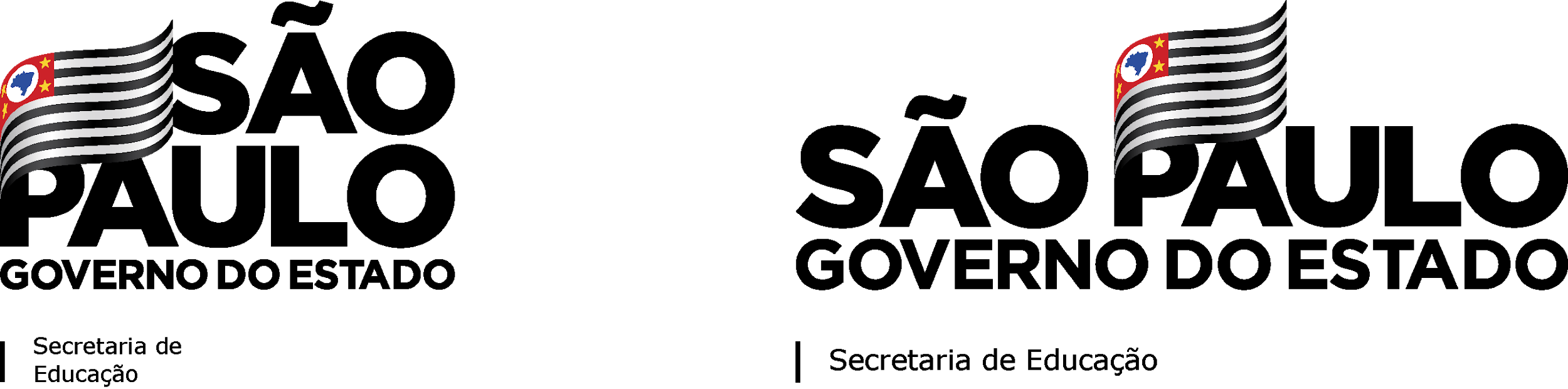 Critérios de Validação
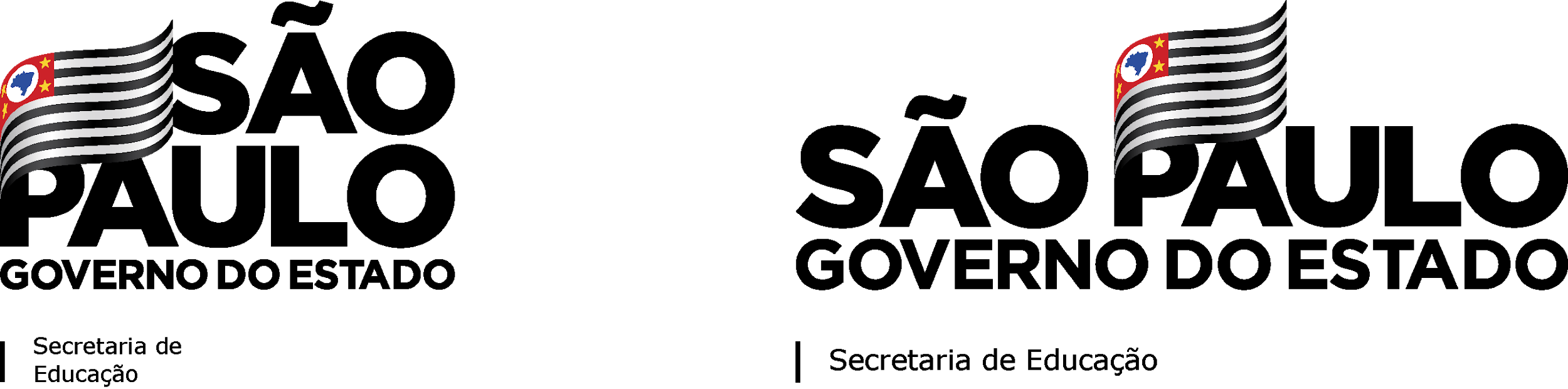 .
5.Assuntos ou questões polêmicas: evitar viés político/ideológico, religioso, discurso de ódio, desrespeito aos direitos humanos, apologia ao crime, ao criminoso ou ao uso de drogas;

6.Alinhamento à Proposta Pedagógica: em parceria com o corpo docente e professor da Sala de Leitura;

7.Verificação/análise do acervo local: para evitar repetições de títulos ou ampliar o número de exemplares já presentes no acervo da Unidade Escolar, Sala ou Ambiente de Leitura;

8.Interesse dos estudantes: levar em consideração as preferências literárias e os conhecimentos prévios dos alunos dentre outros…
POLÍTICA DE INDICAÇÃO DE NOVOS ACERVOS
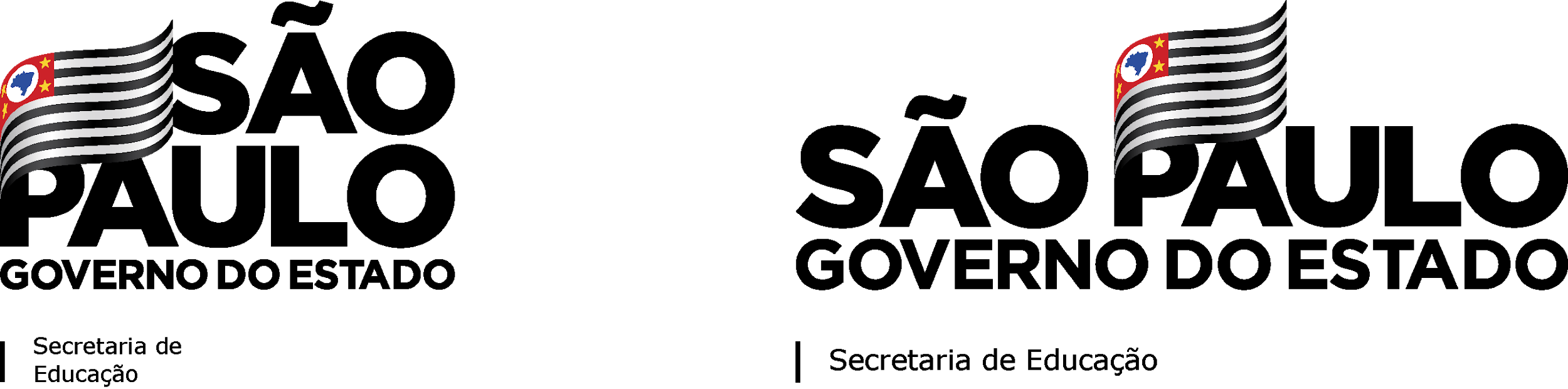 Critérios de Validação
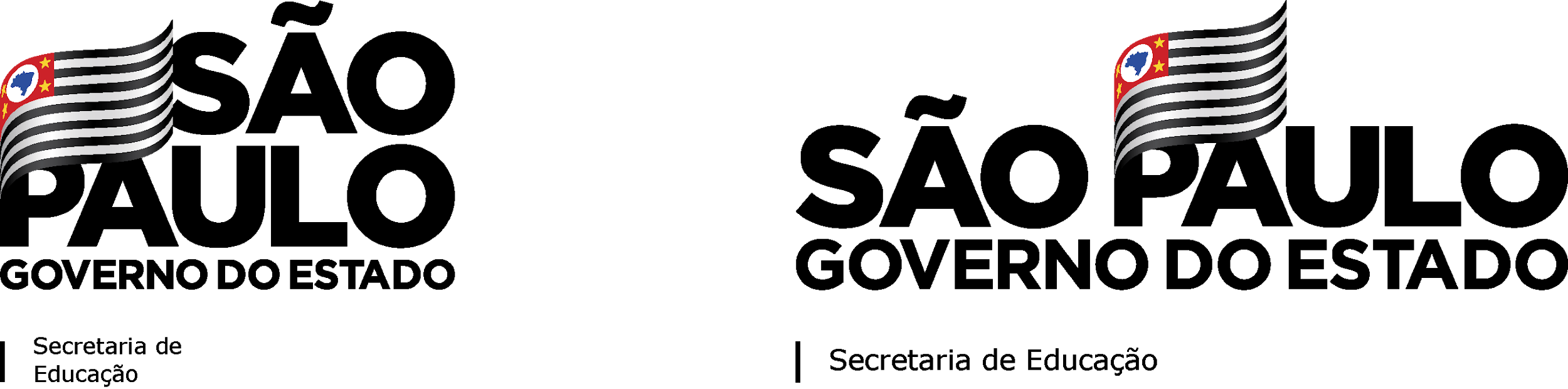 .
Devem Seguir
Unidade Escolar :
deverá se orientar quanto aos critérios 1, 2, 3, 4, 5, 6,7 e 8. 

 Diretorias Regionais :
ao avaliar os títulos escolhidos pelas unidades escolares, devem atender aos itens 1, 2, 3, 4 e 5.
POLÍTICA DE INDICAÇÃO DE NOVOS ACERVOS
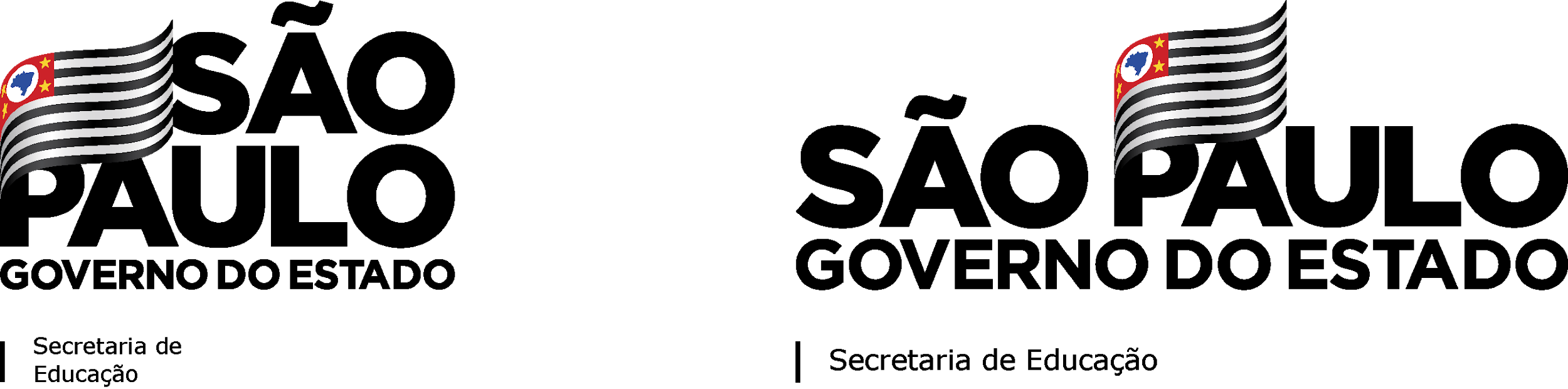 Intervalo
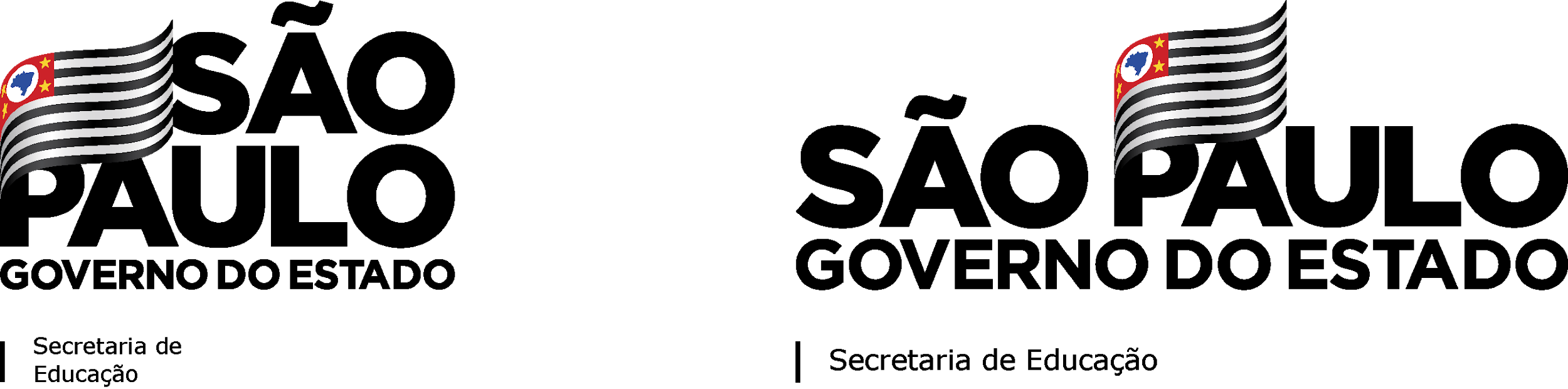 .
Leite, leituraletras, literatura,tudo o que passa,tudo o que duratudo o que duramente passatudo o que passageiramente duratudo,tudo,tudonão passa de caricaturade você, minha amargurade ver que viver não tem cura

Paulo Leminski
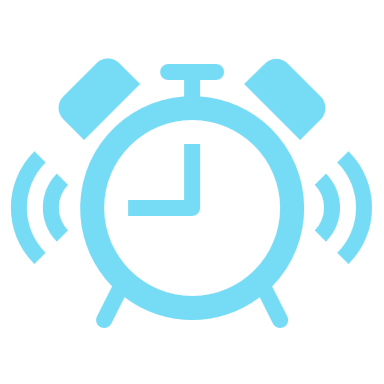 10 minutos de pausa
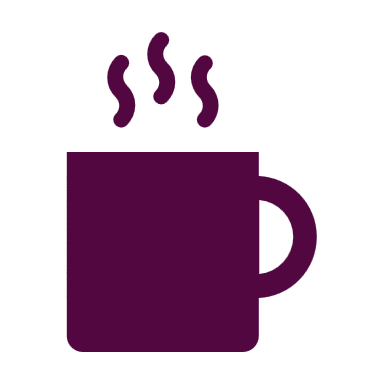